SVENSKT NJURREGISTER ÅRSRAPPORT 2022
EPIDEMIOLOGI
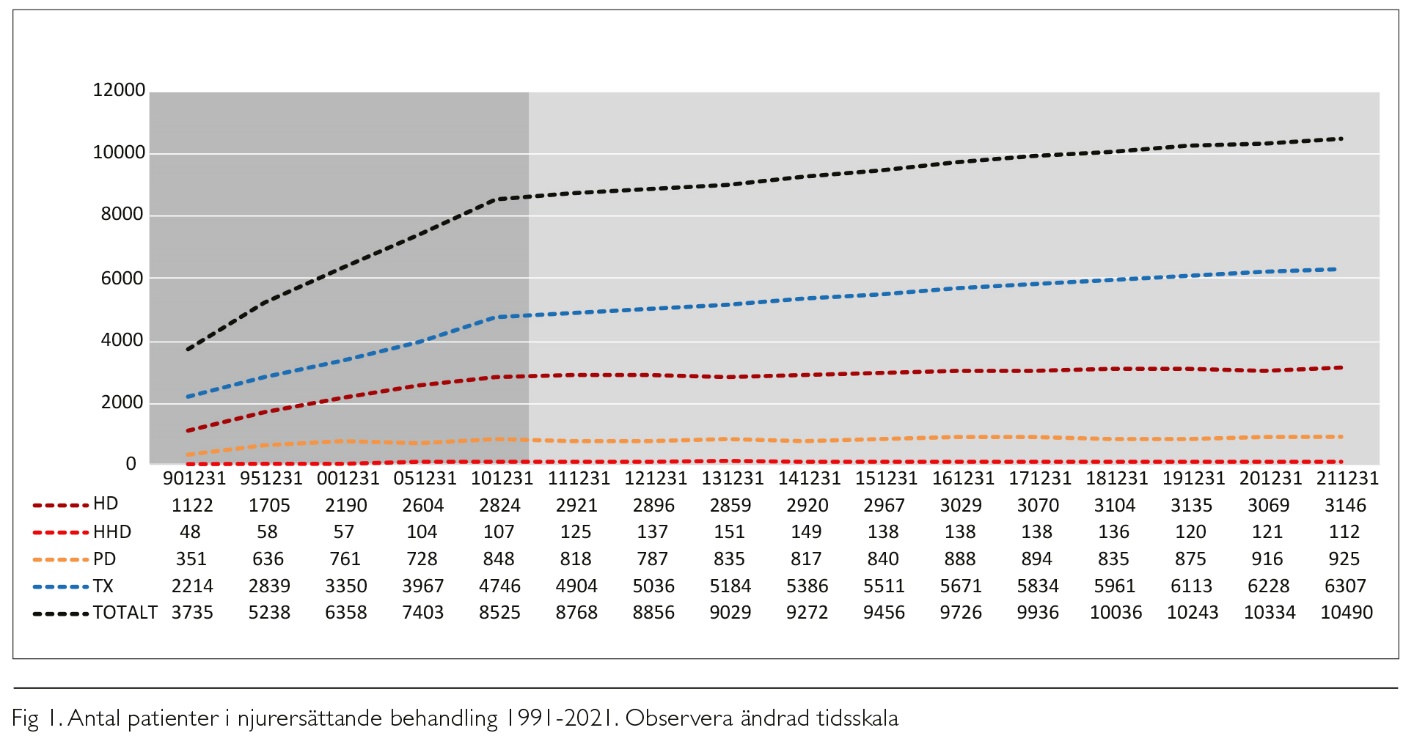 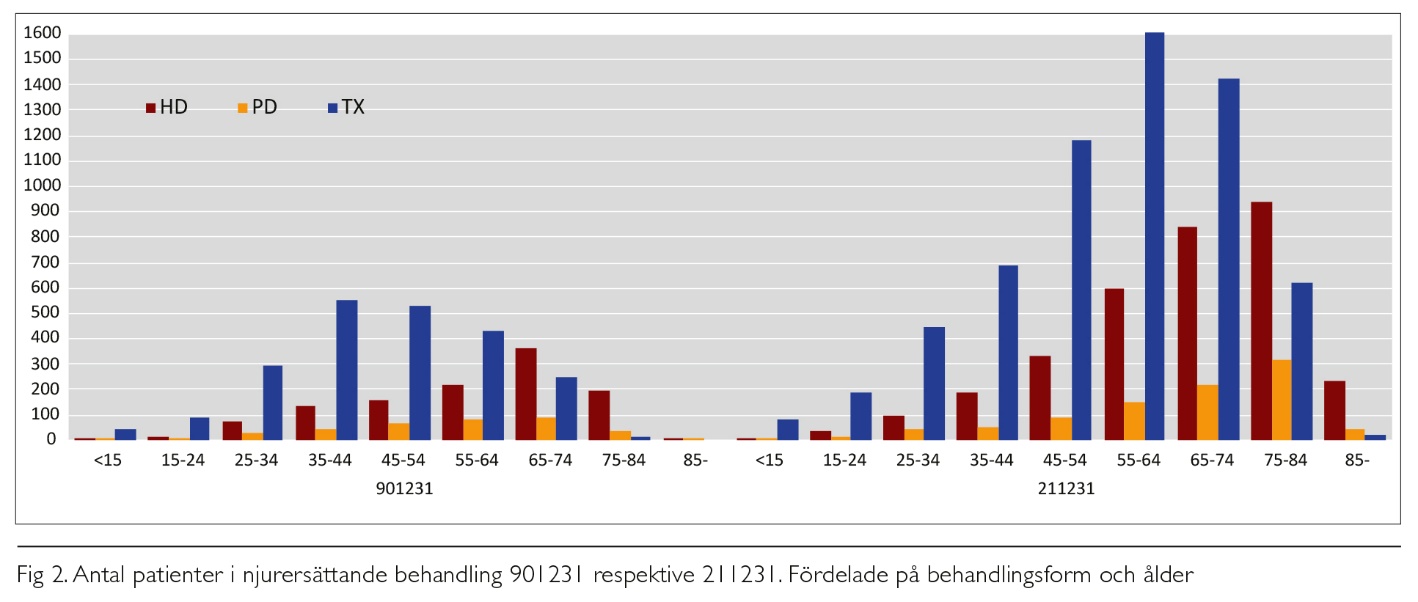 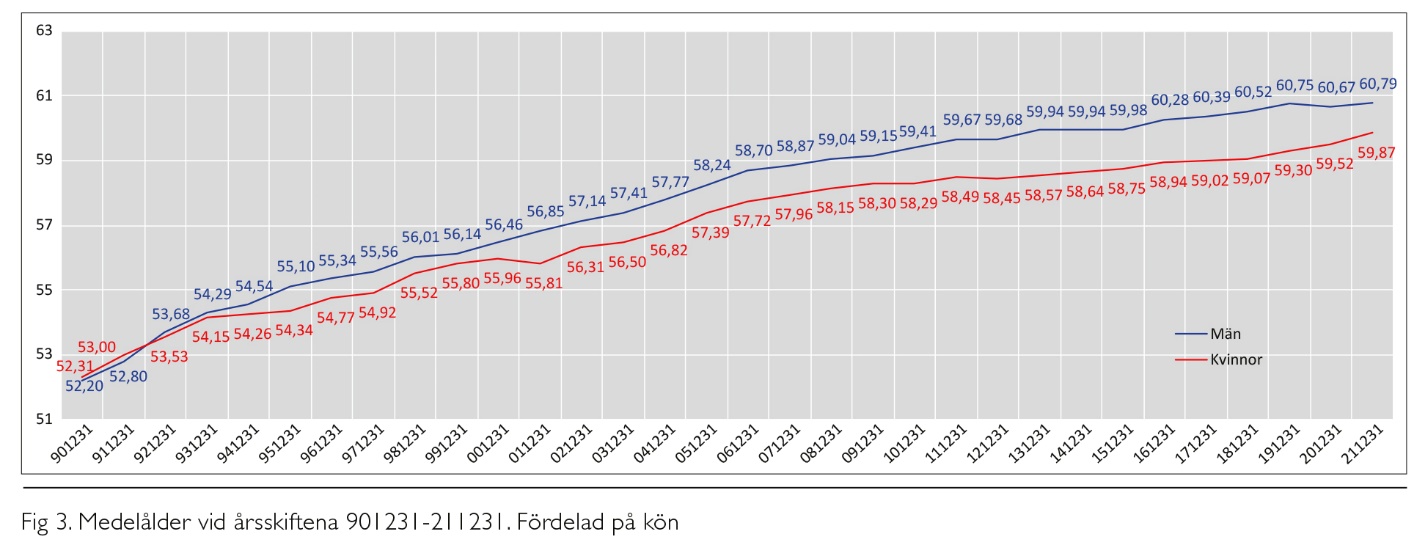 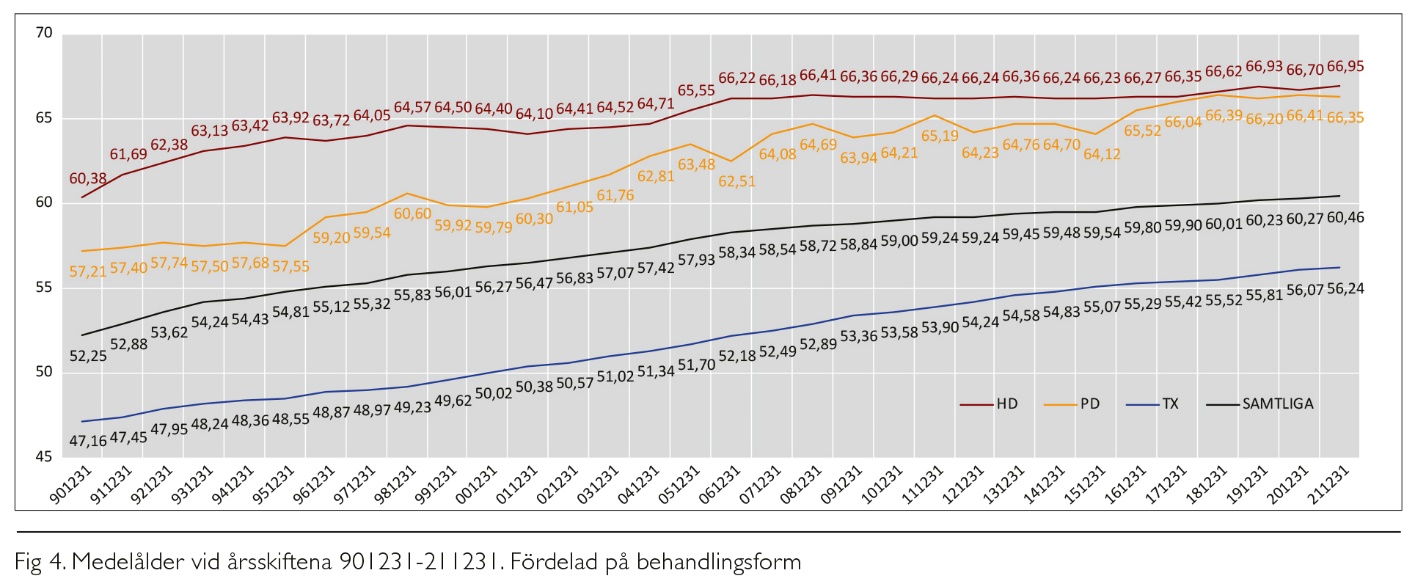 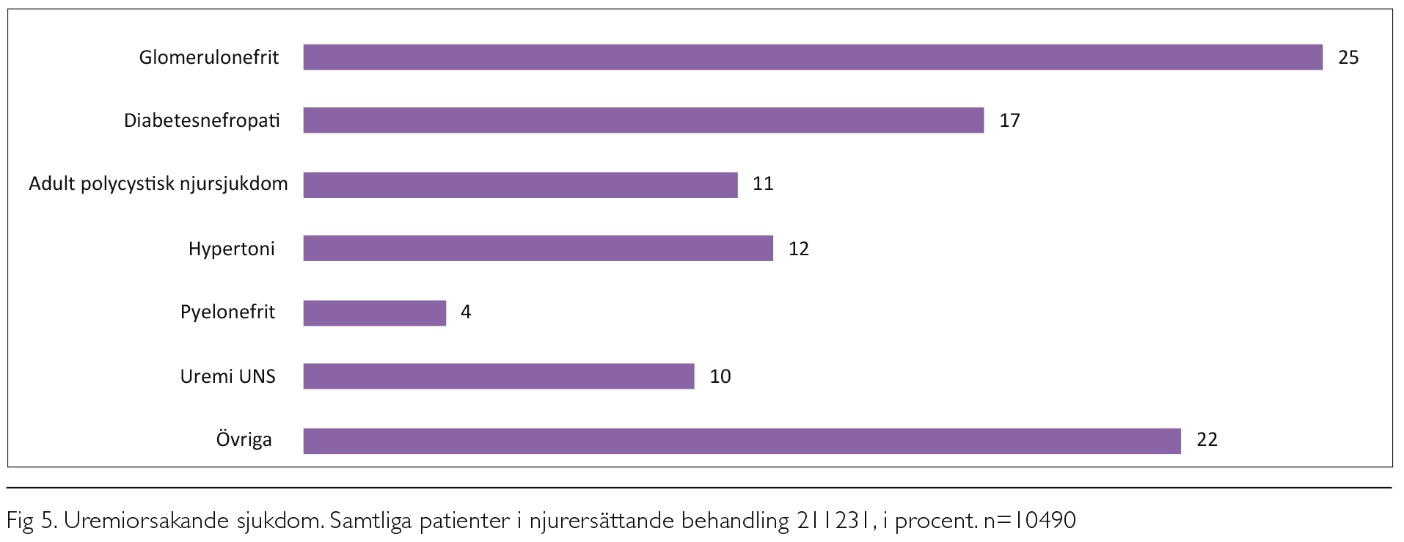 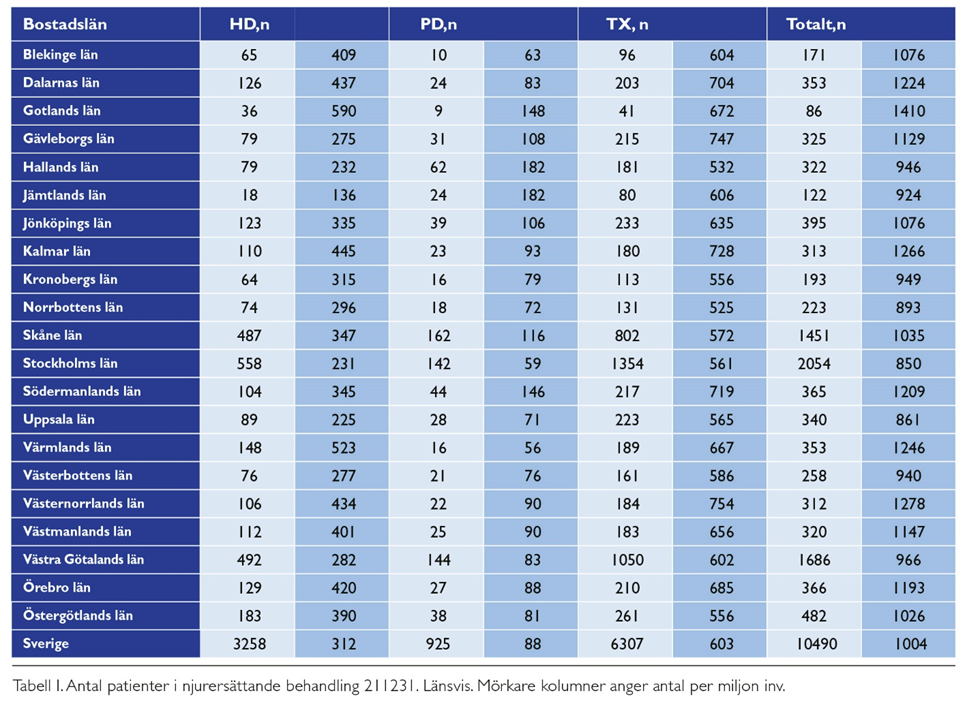 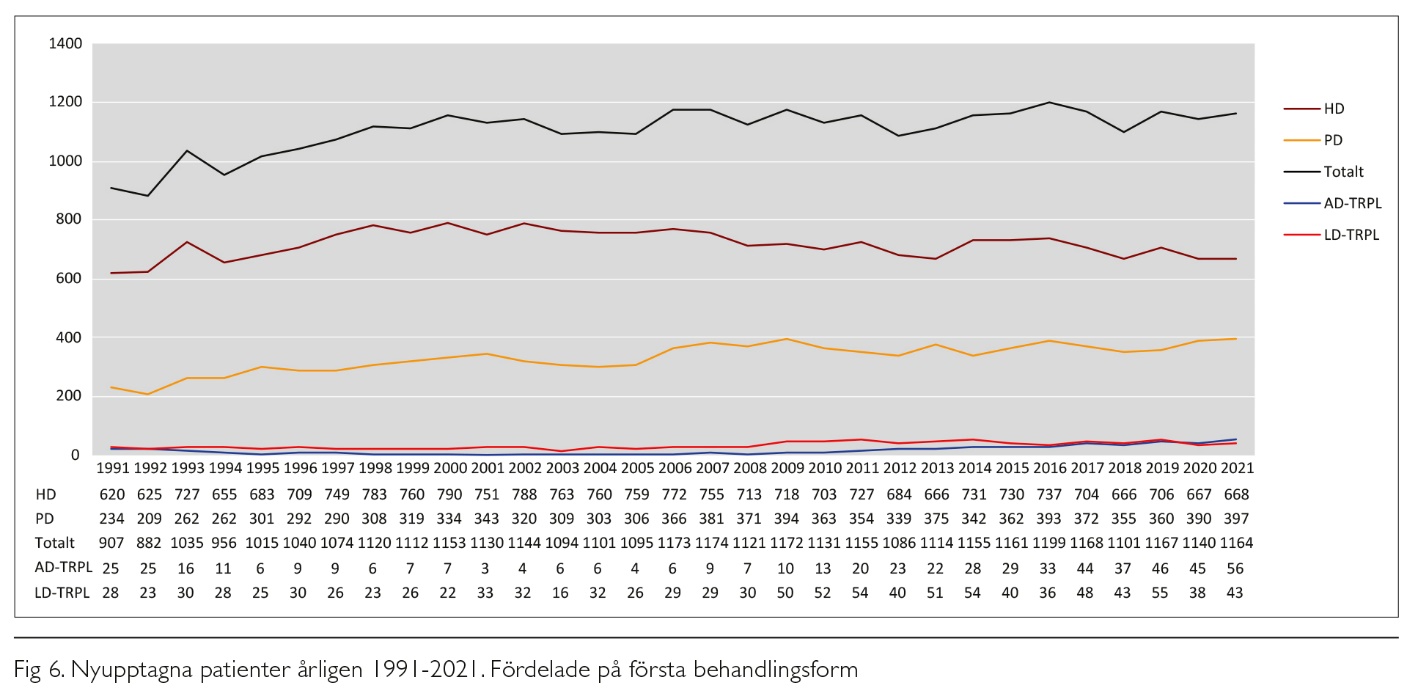 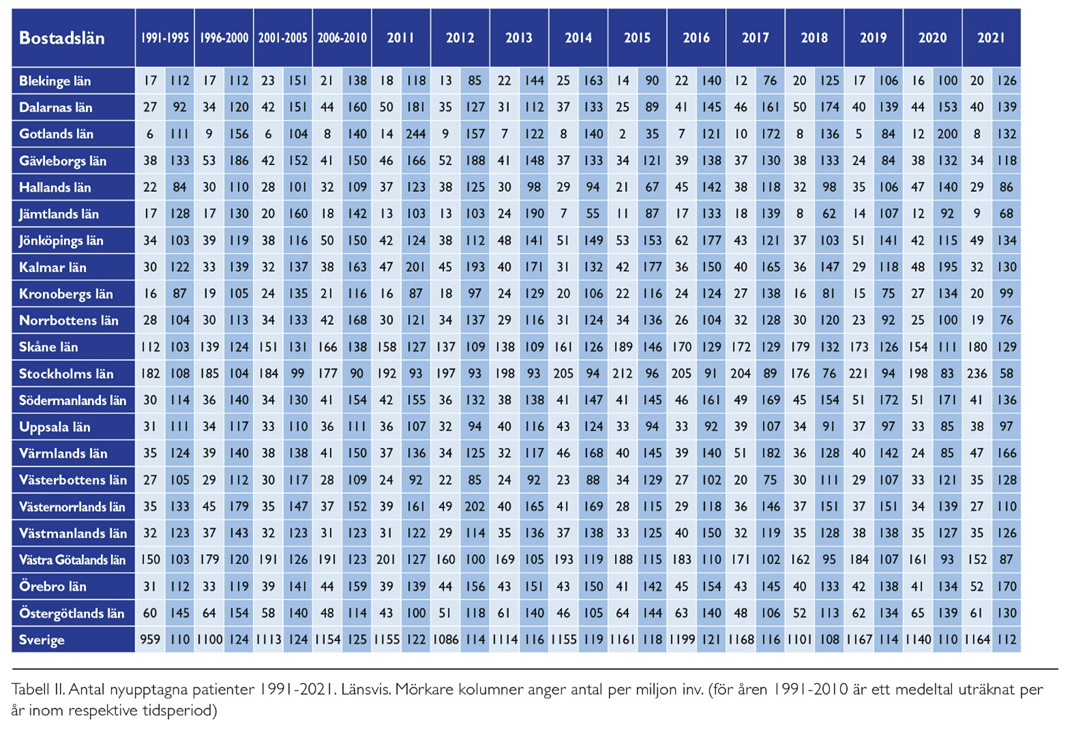 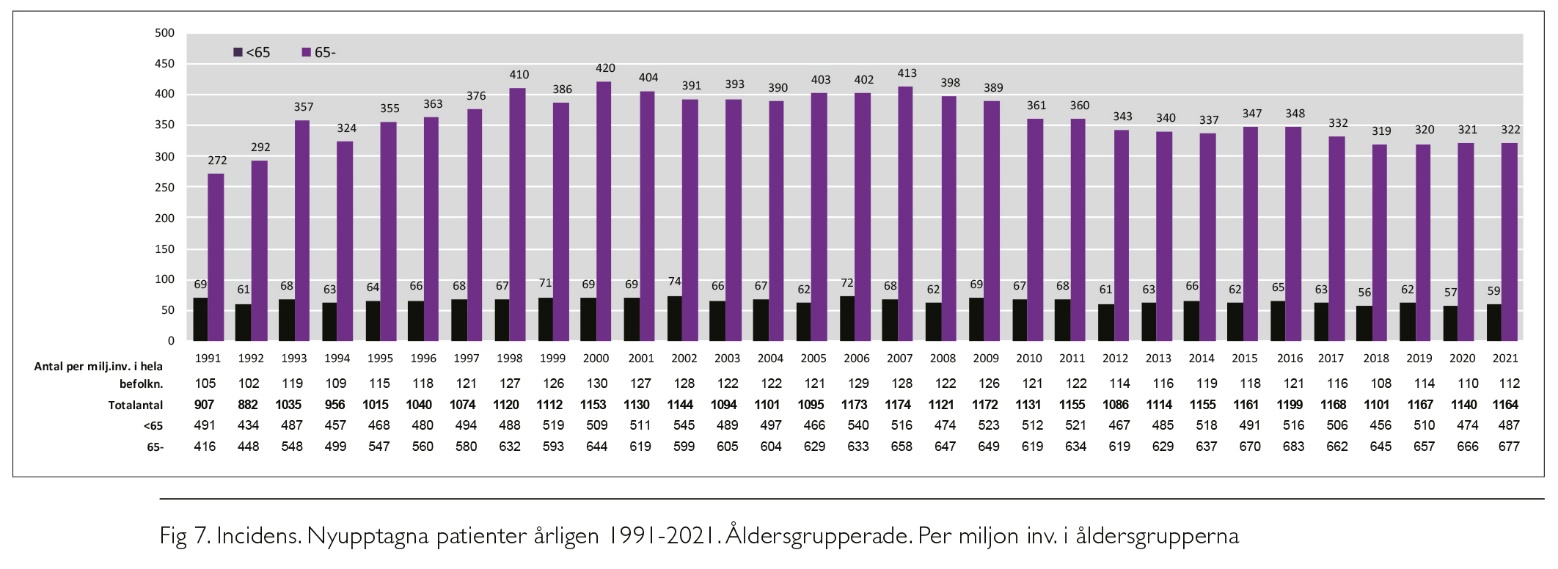 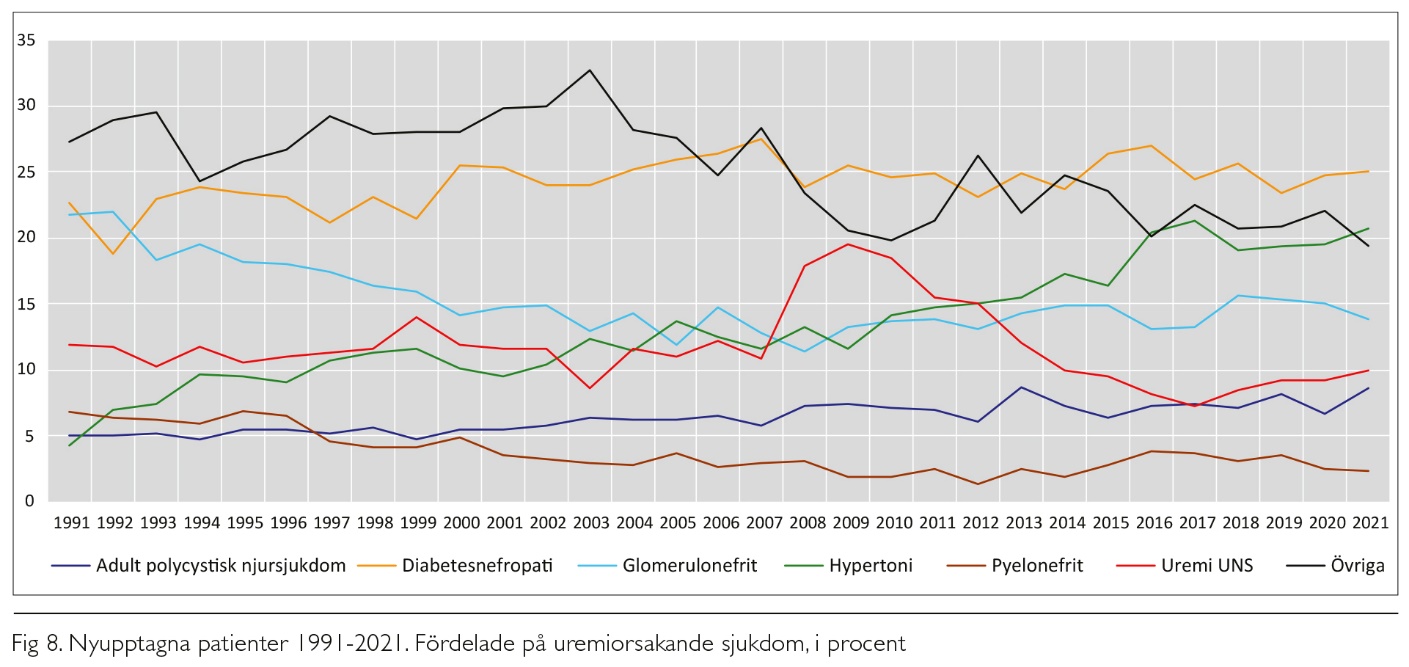 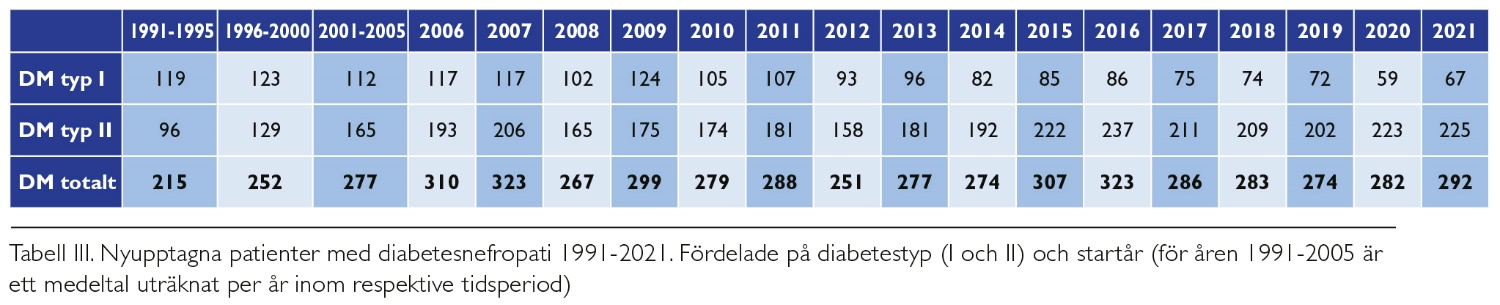 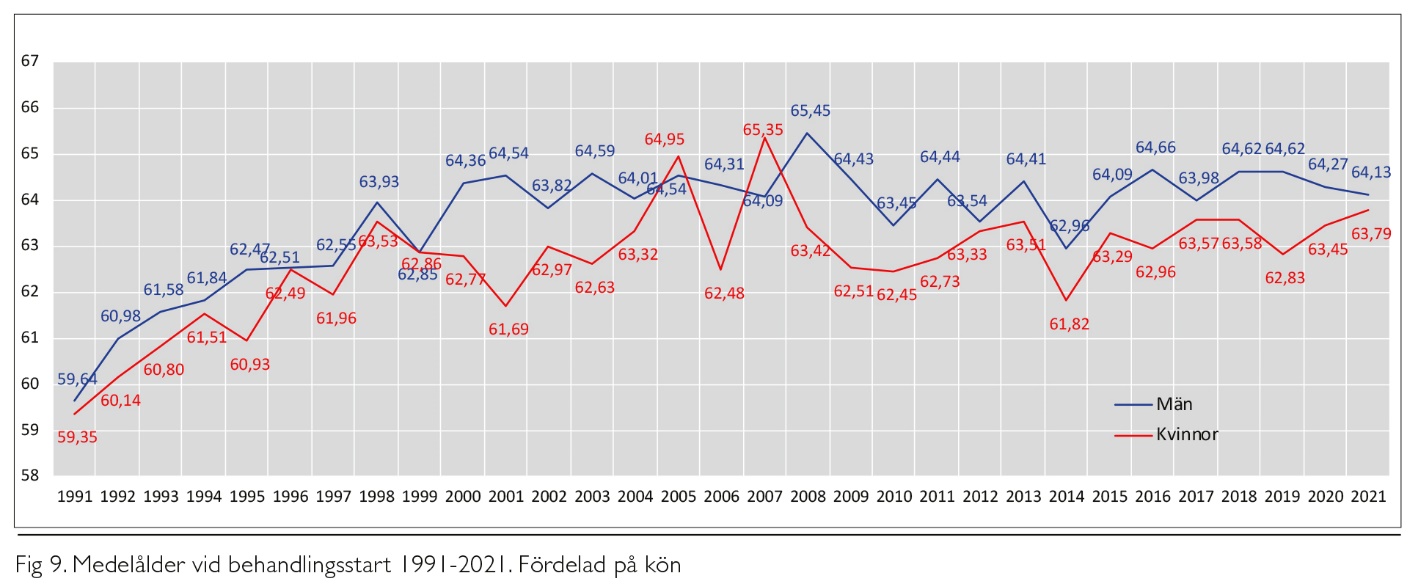 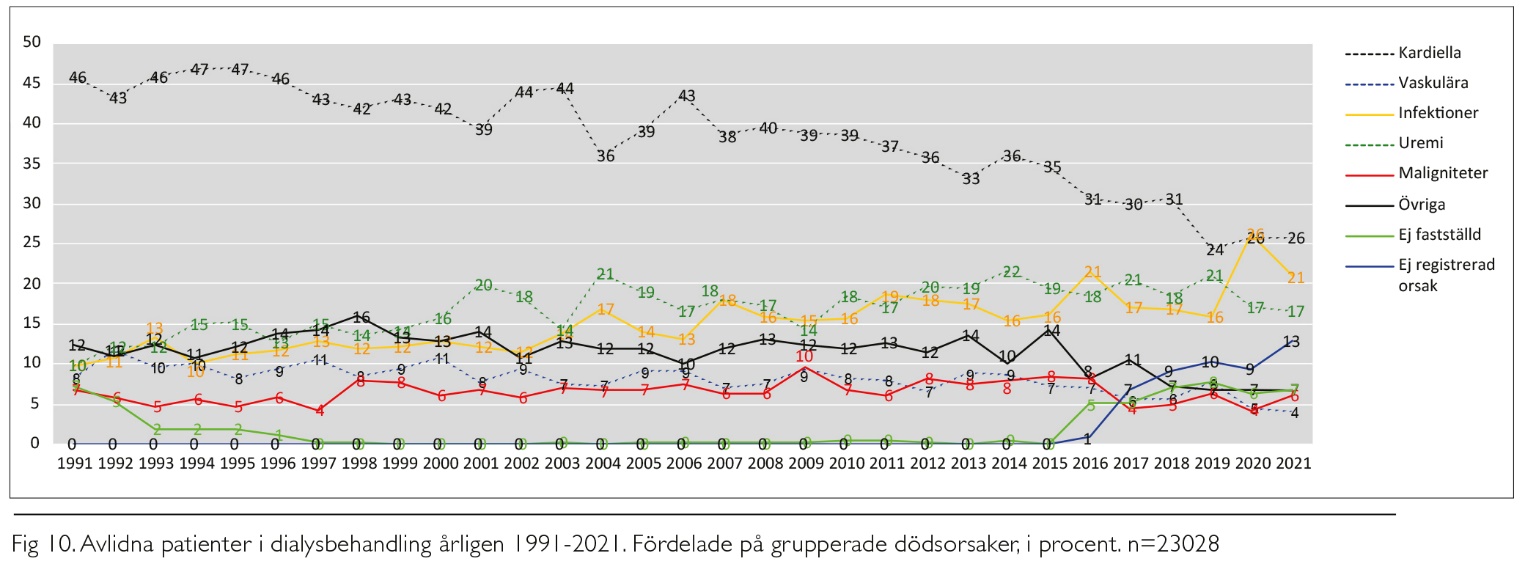 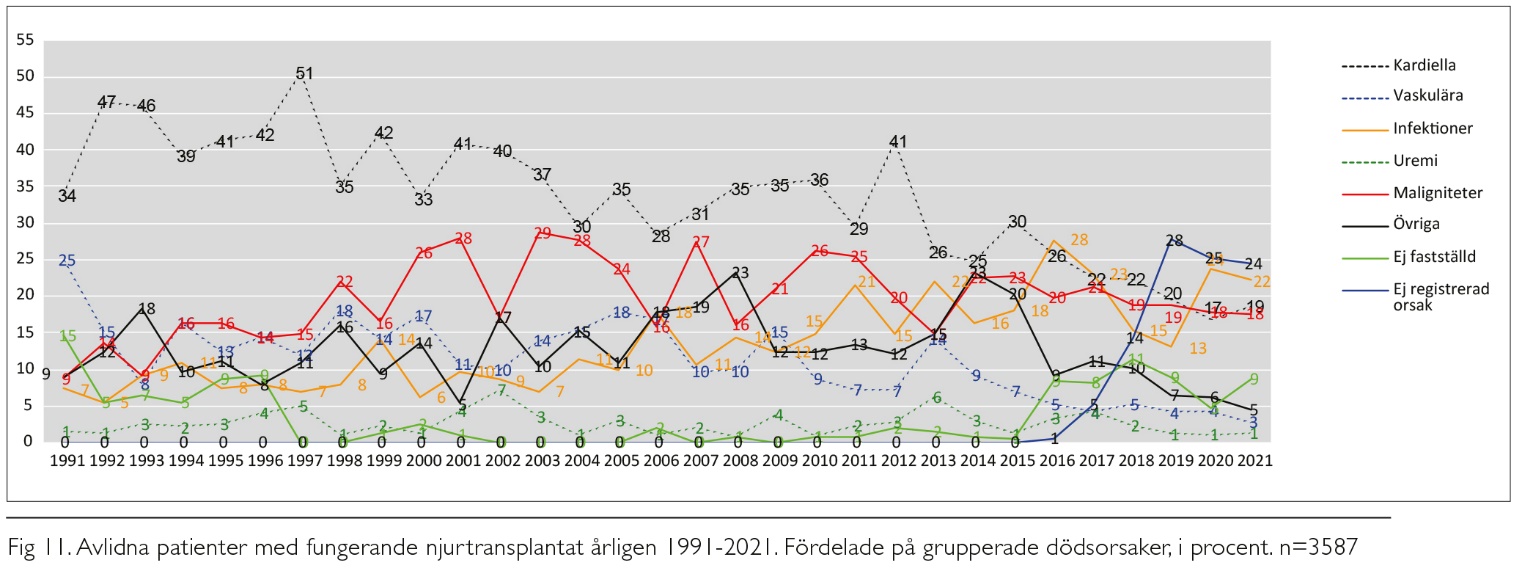 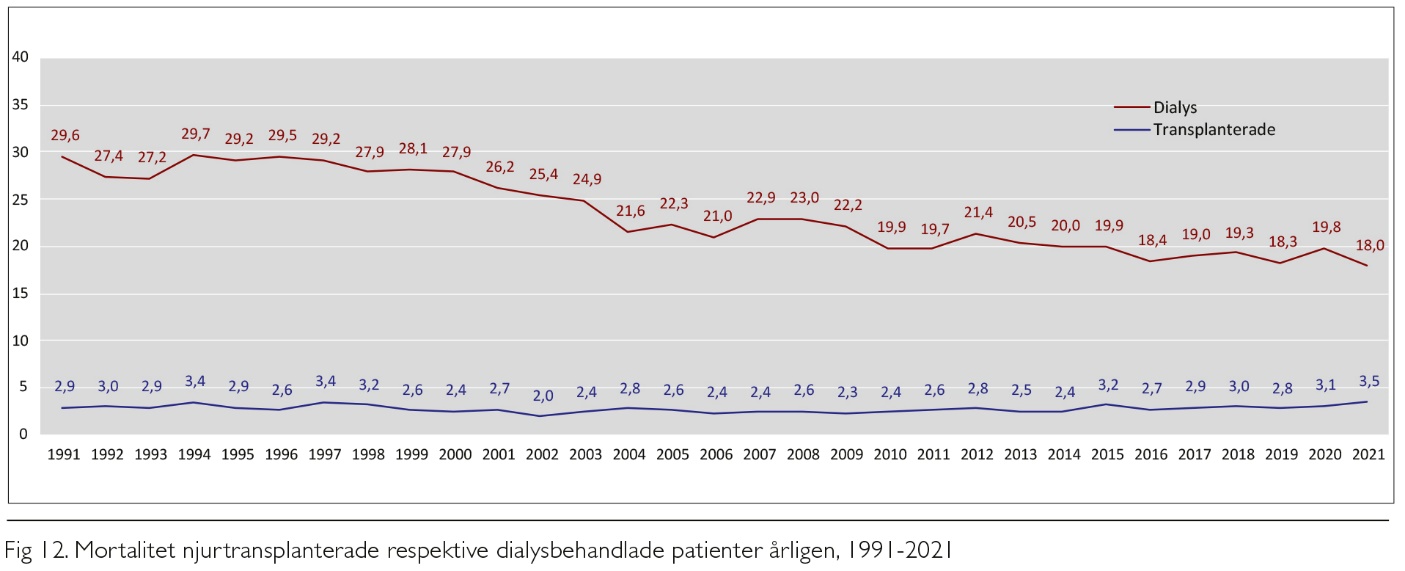 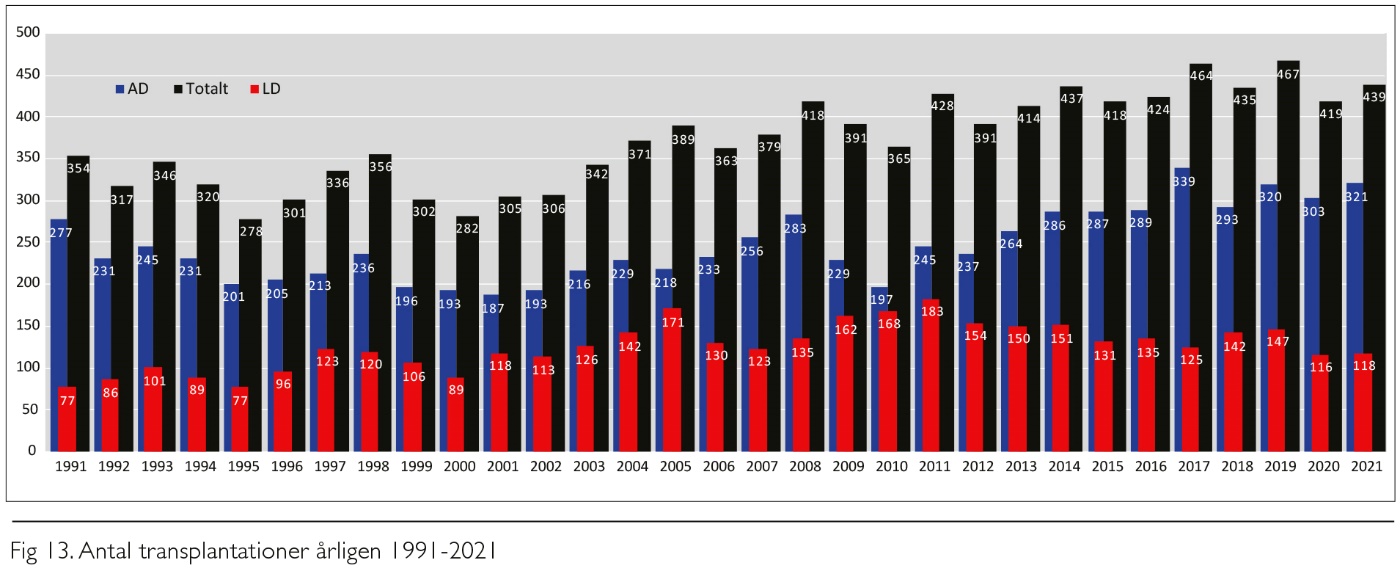 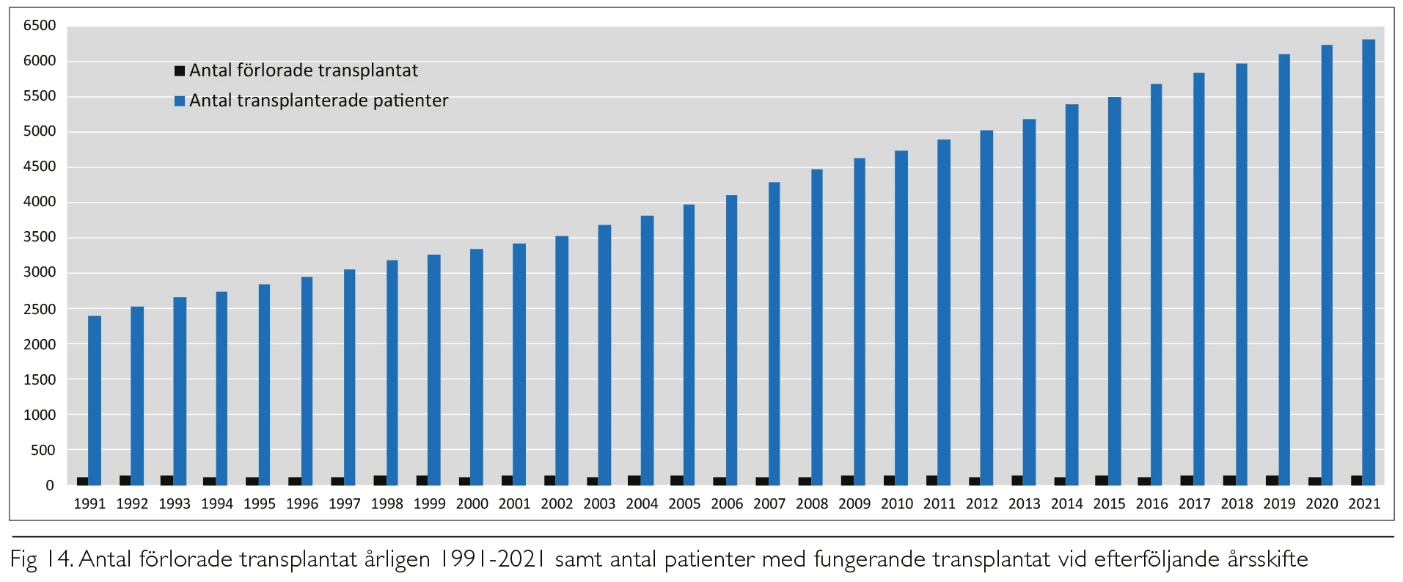 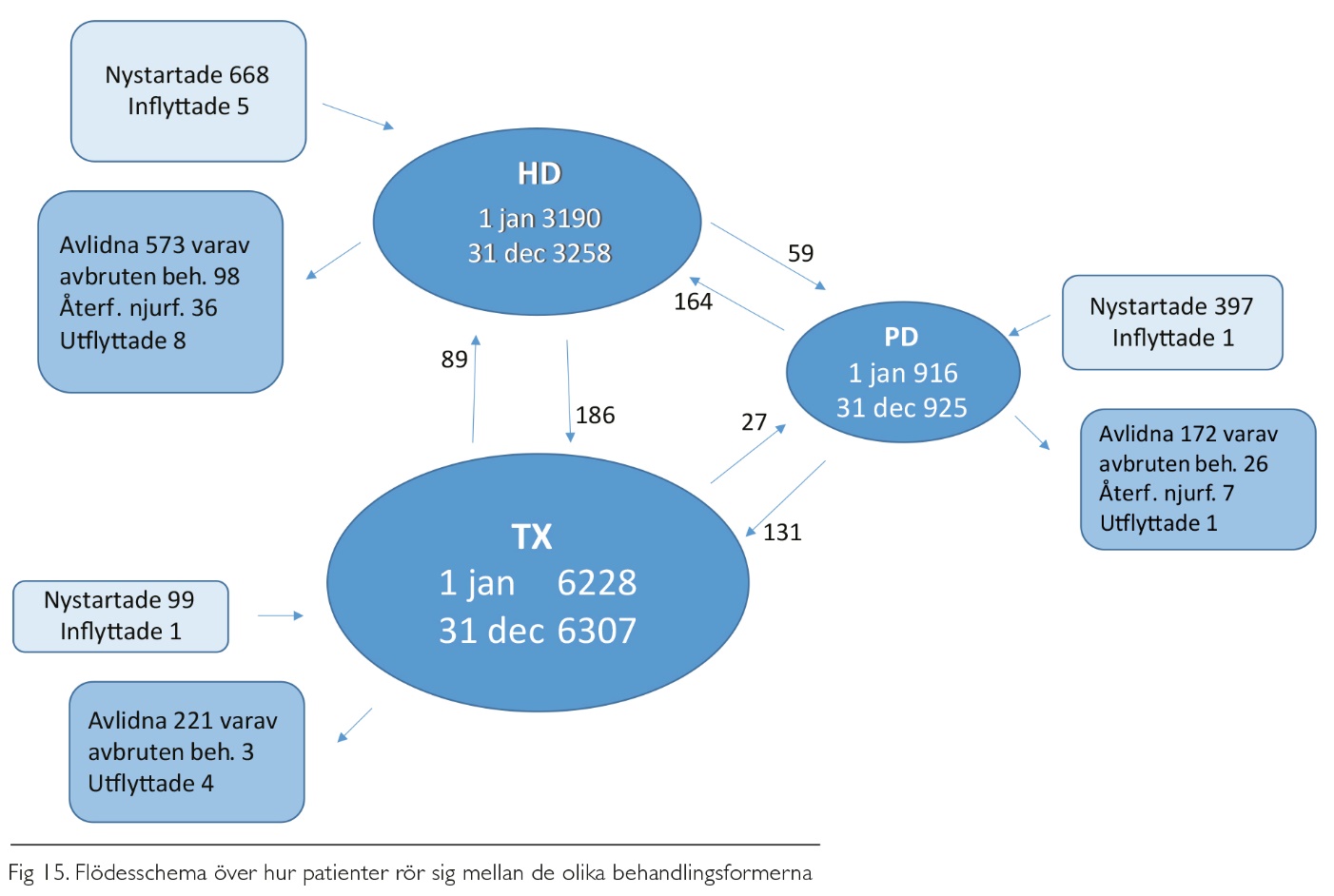 NJURBIOPSI
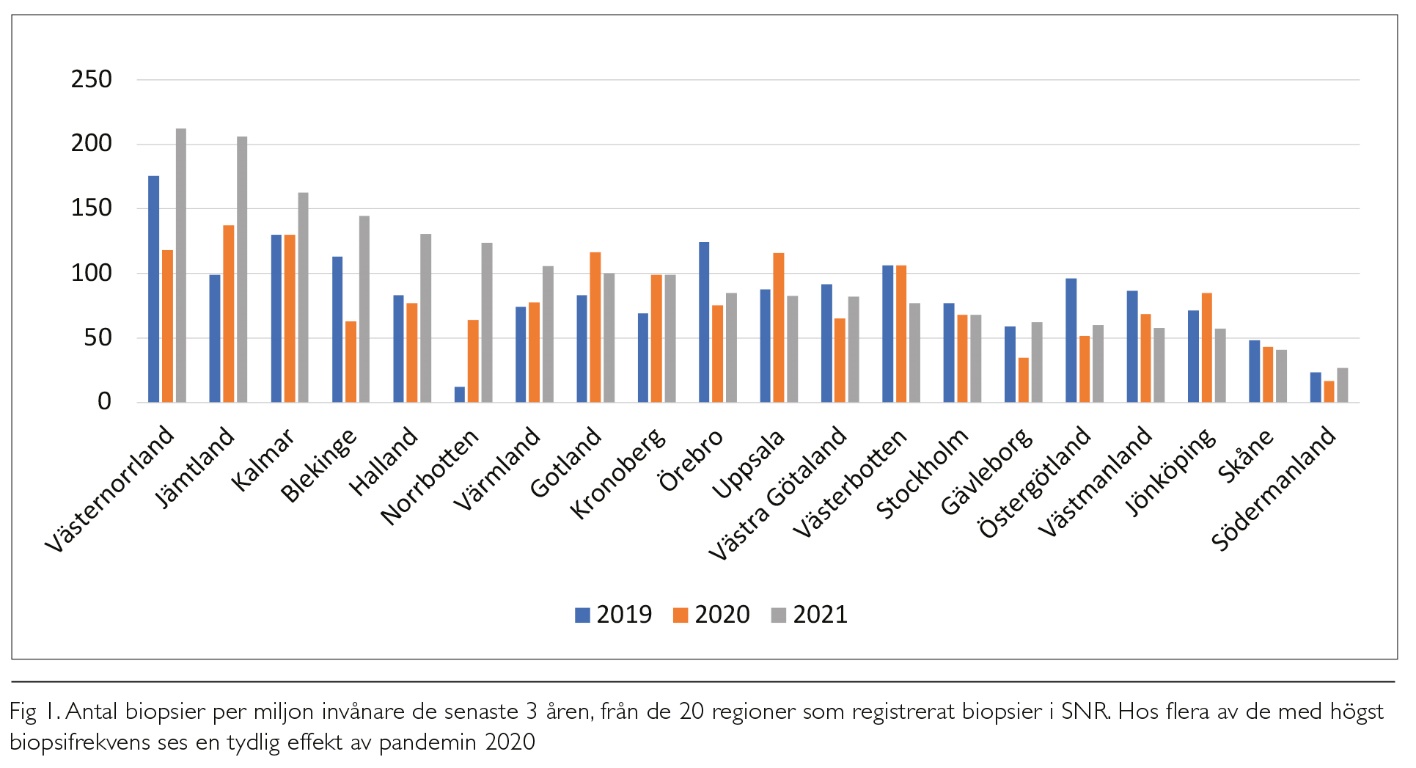 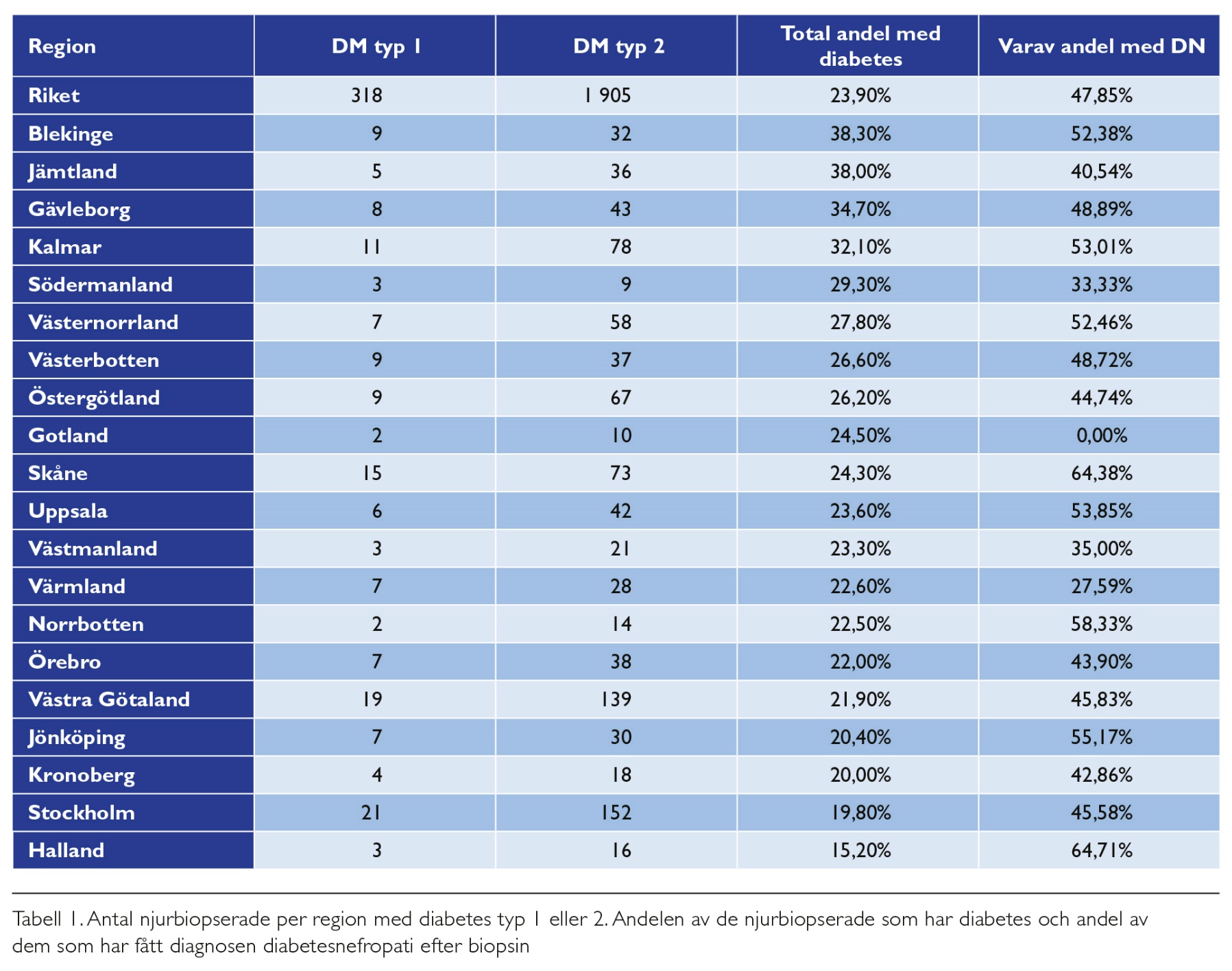 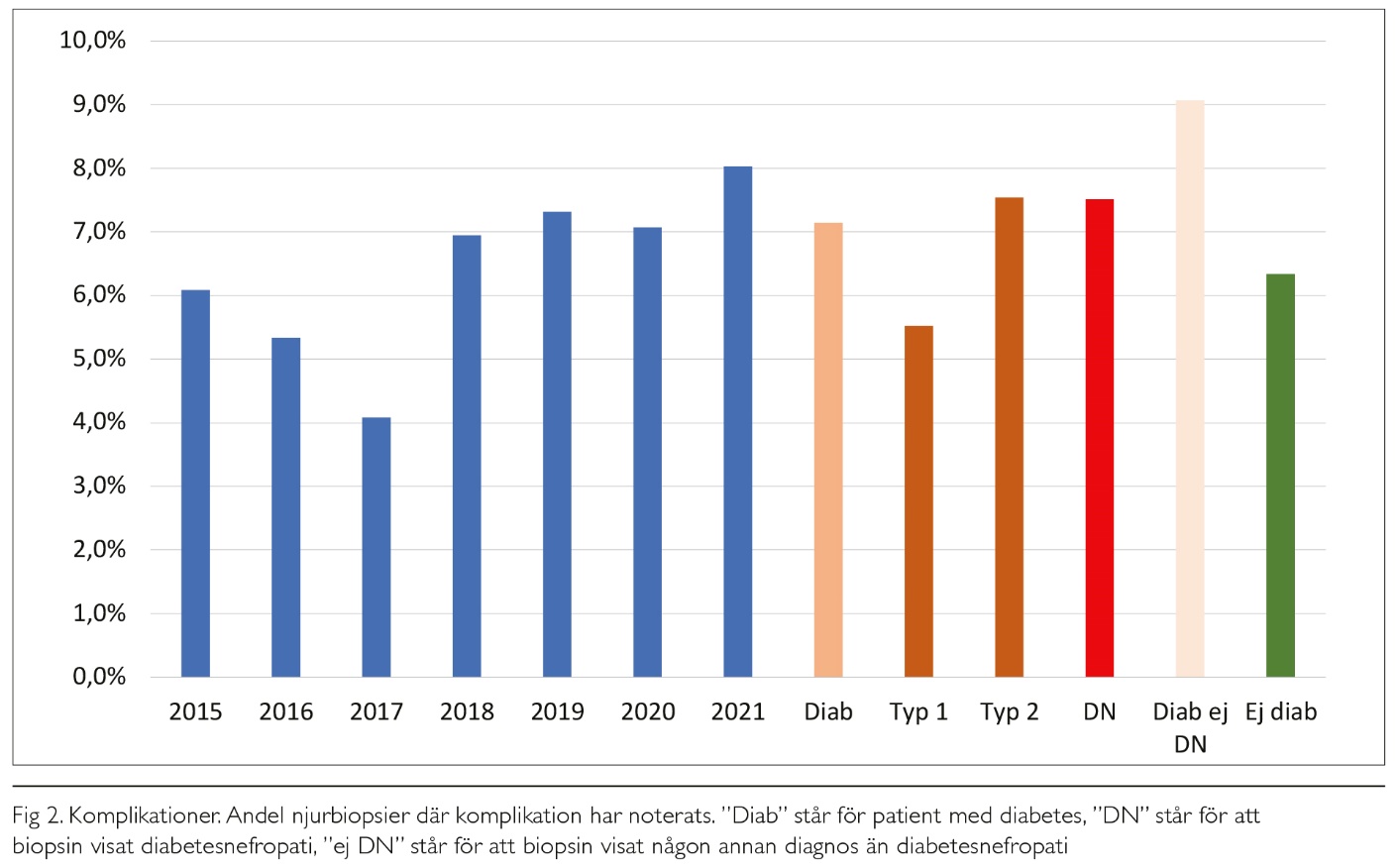 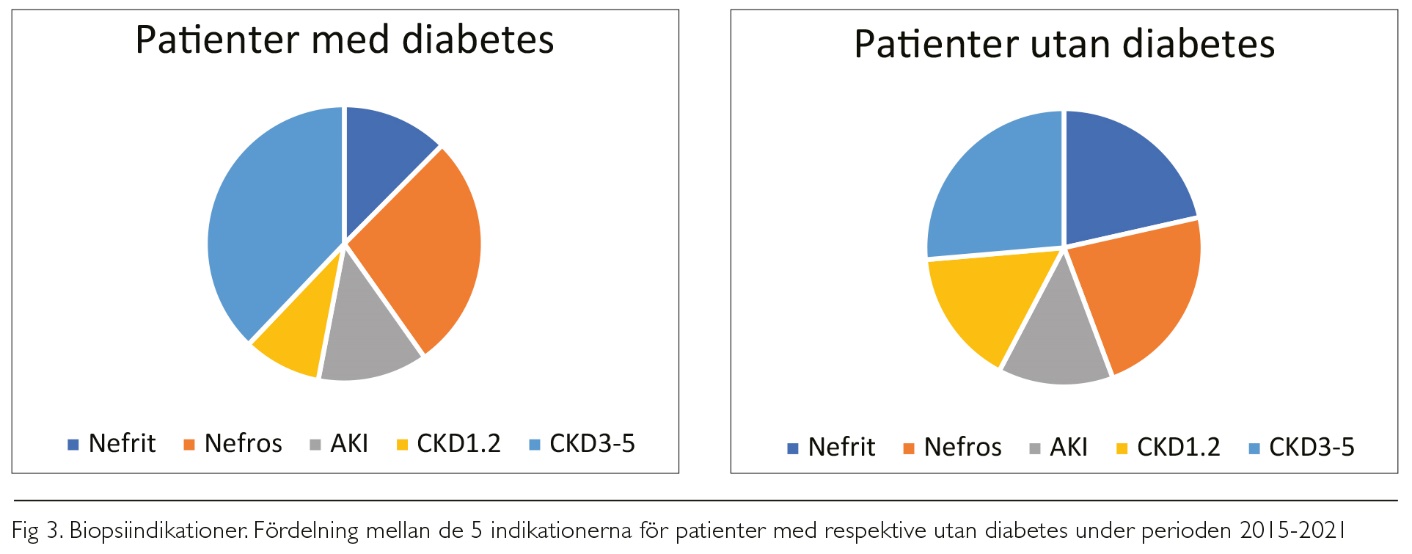 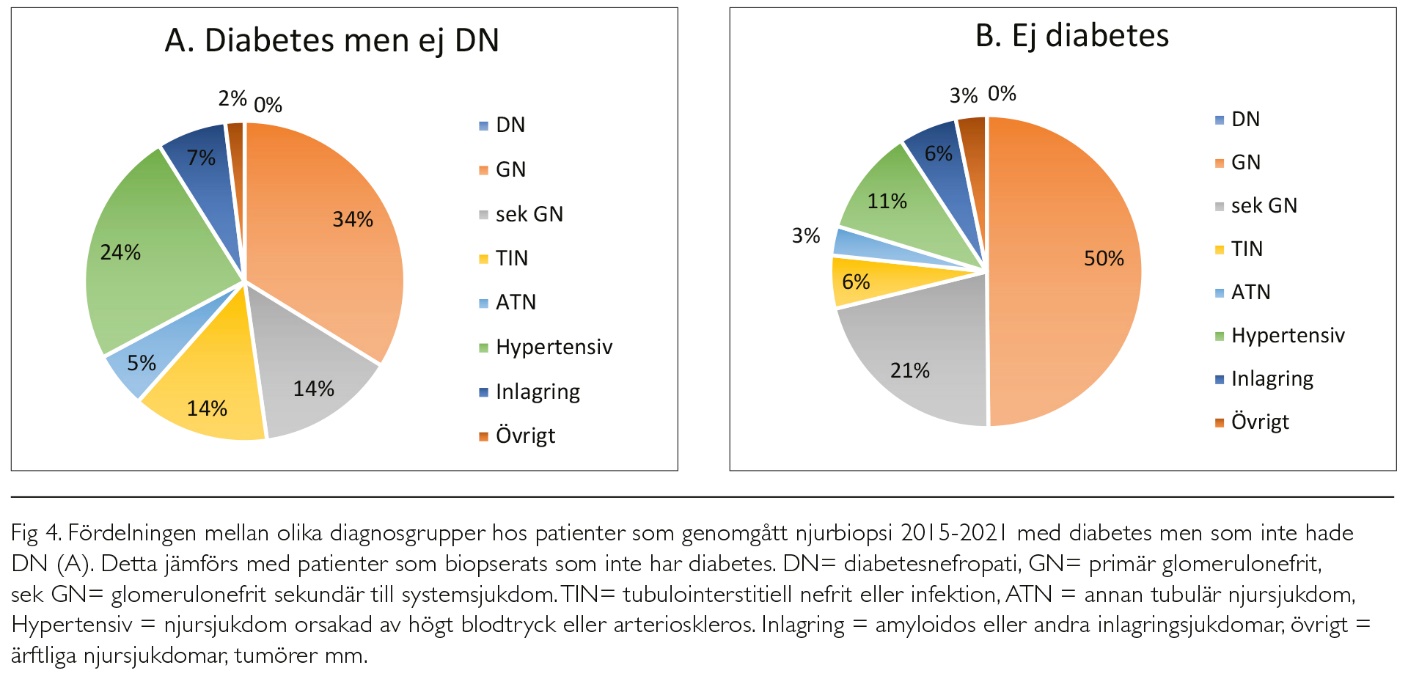 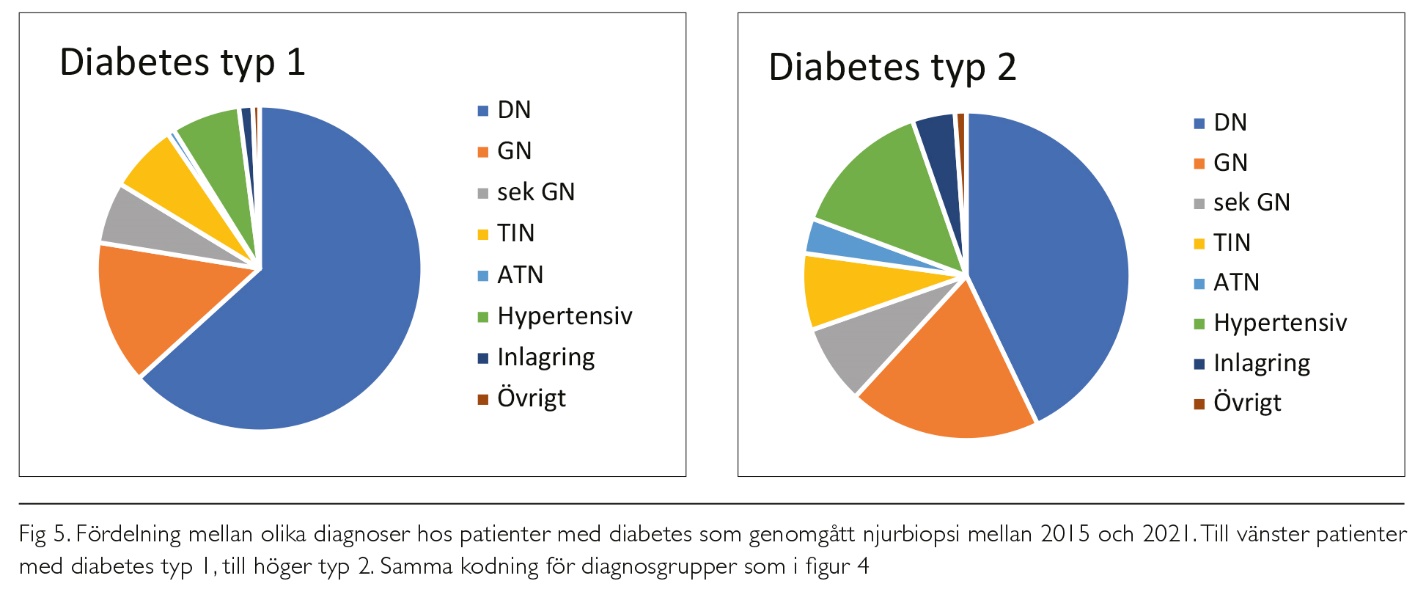 KRONISK NJURSJUKDOM (CKD)
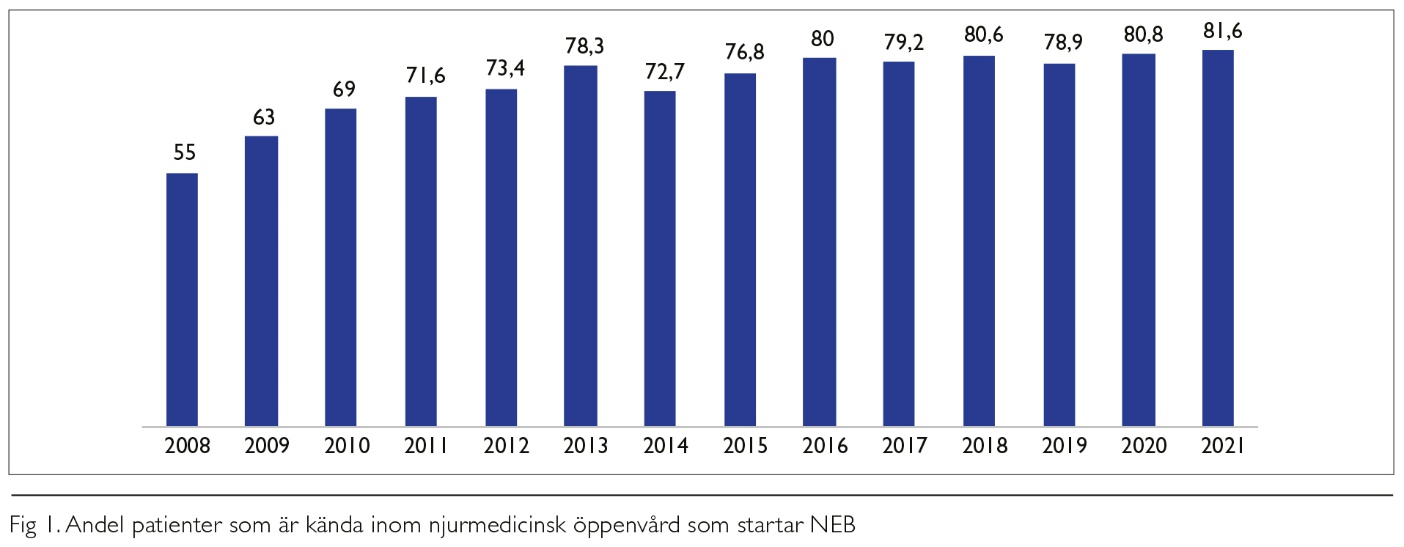 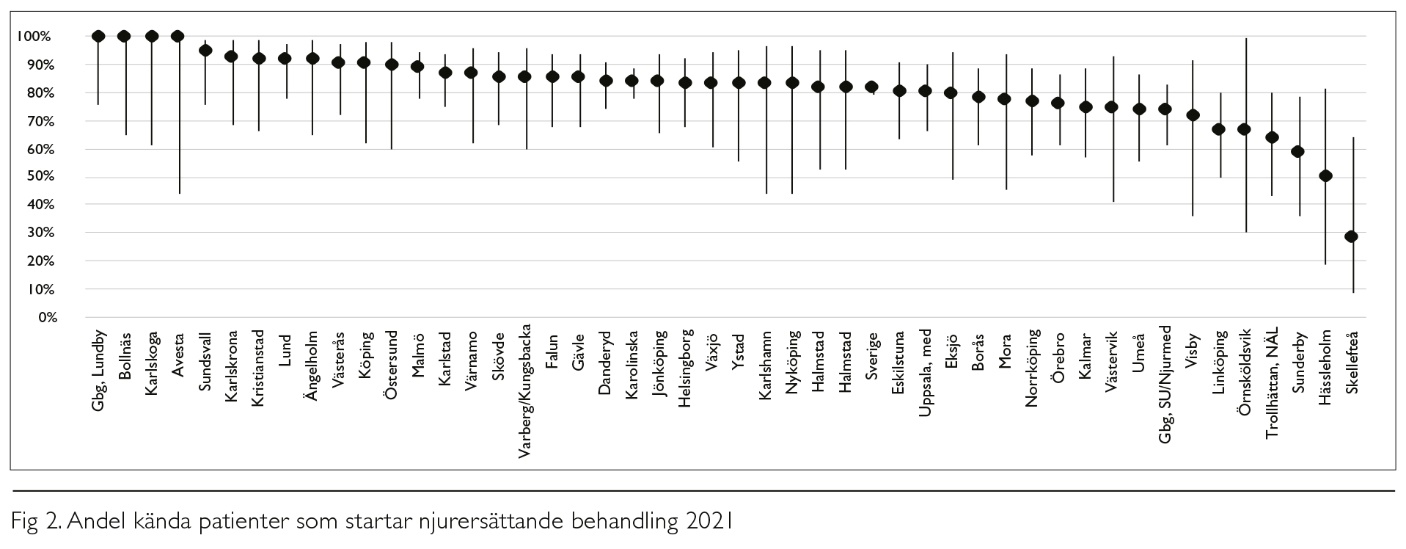 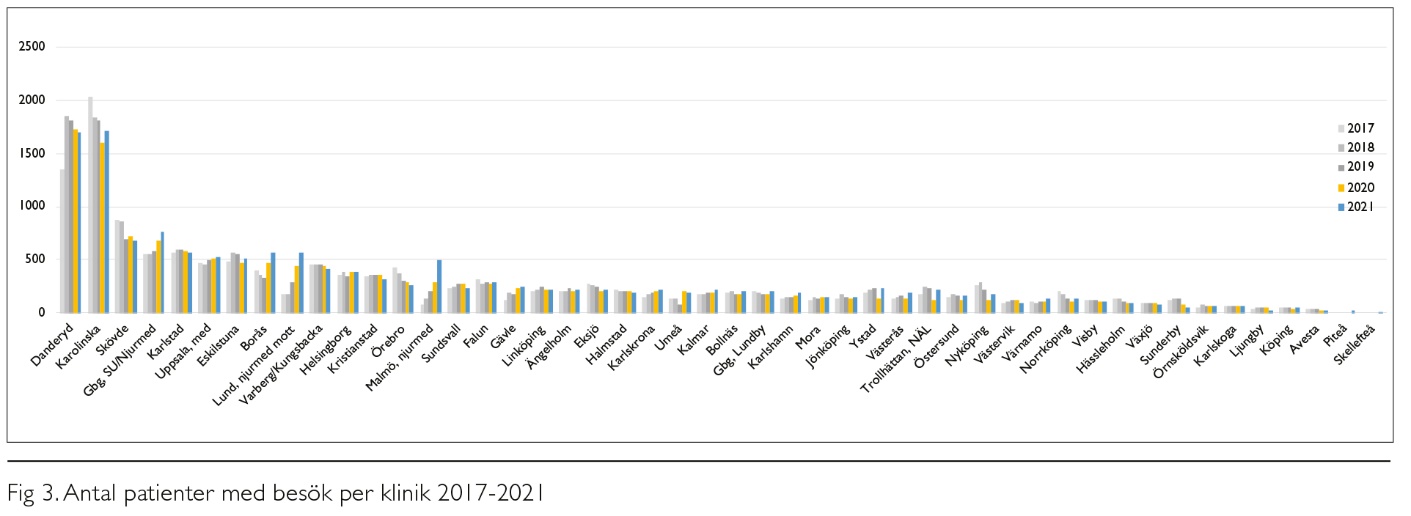 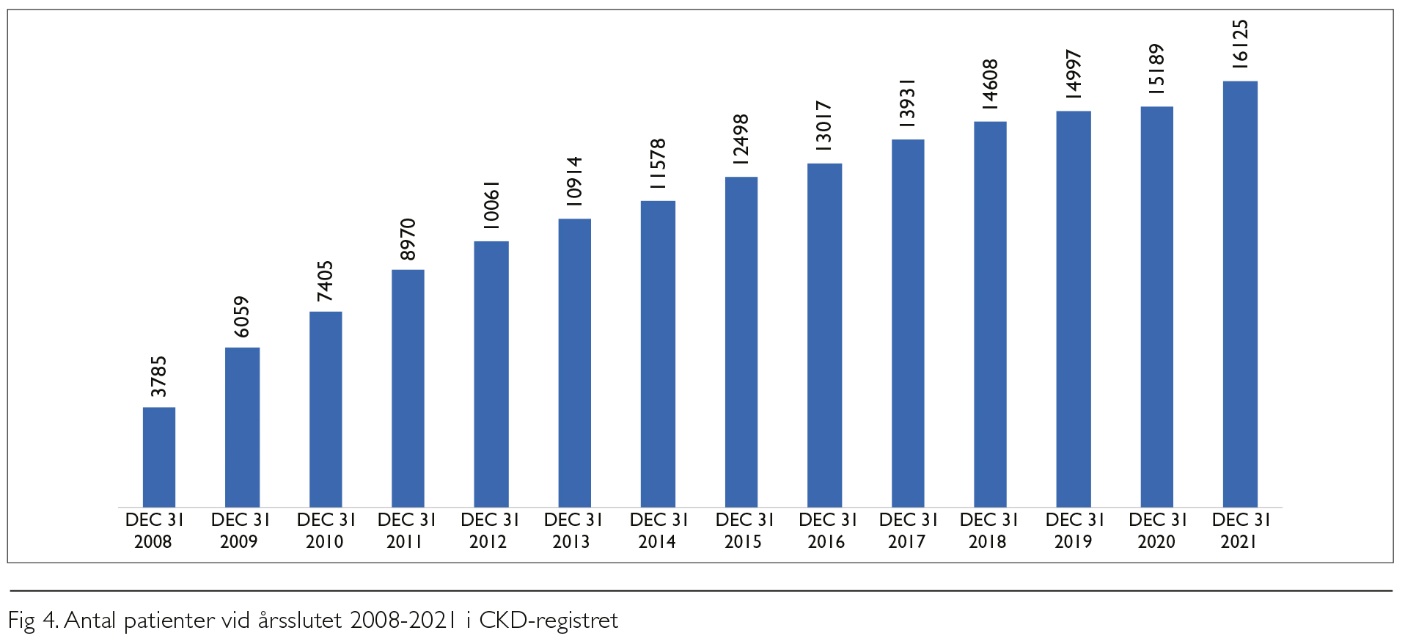 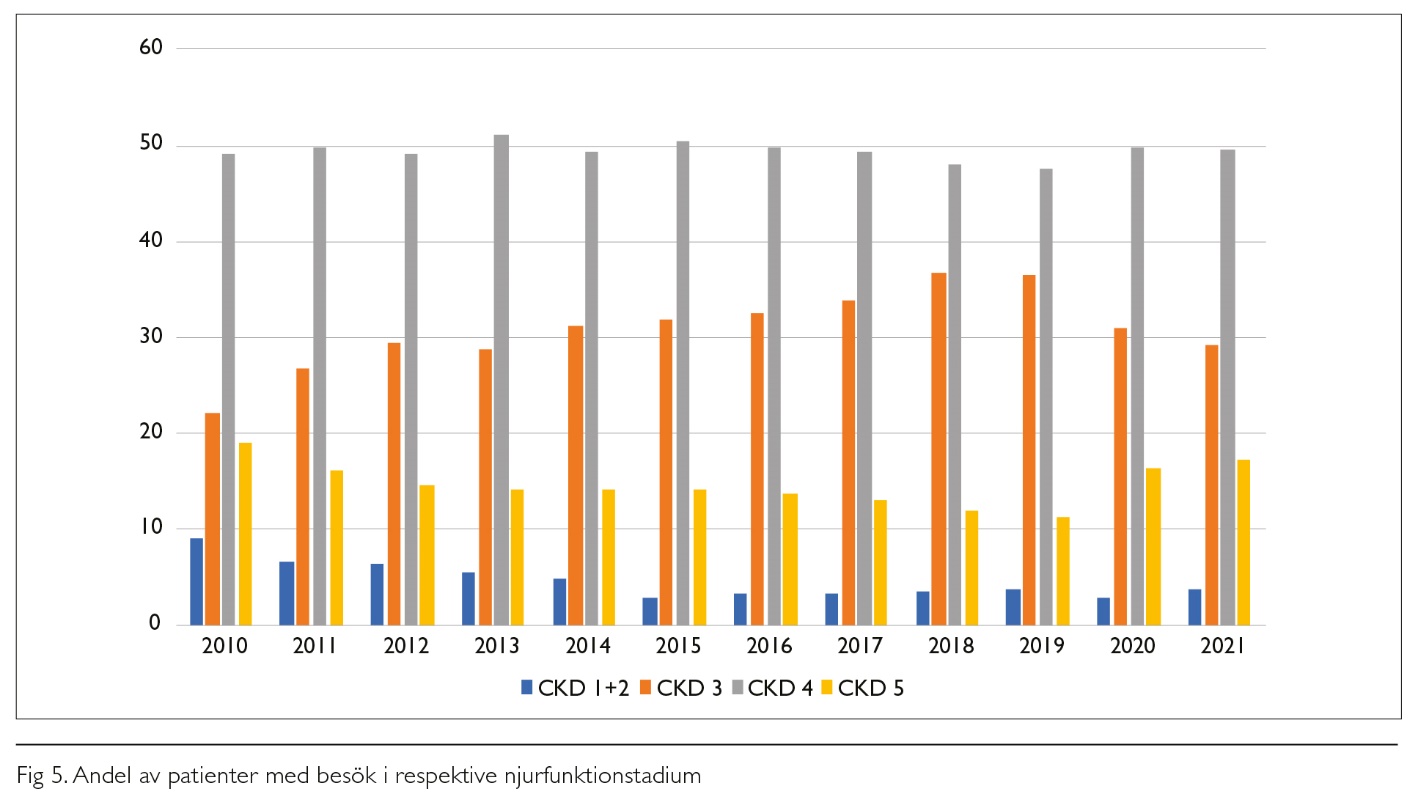 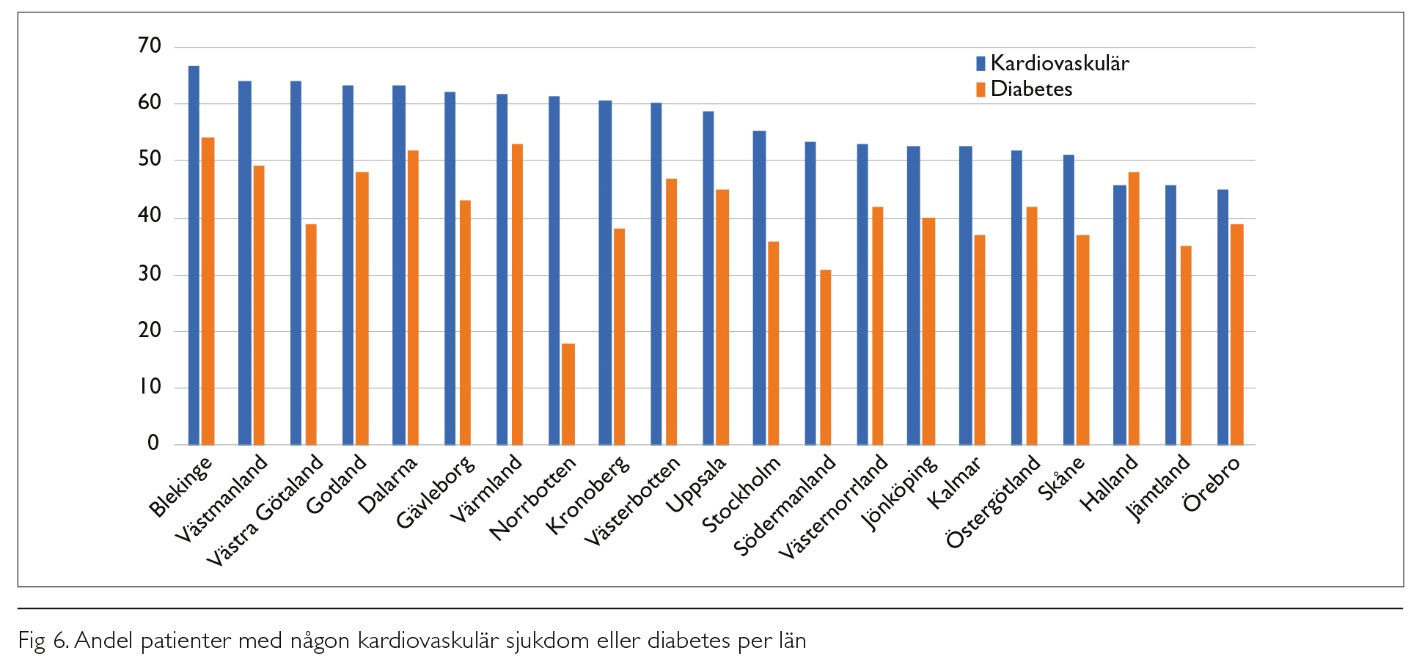 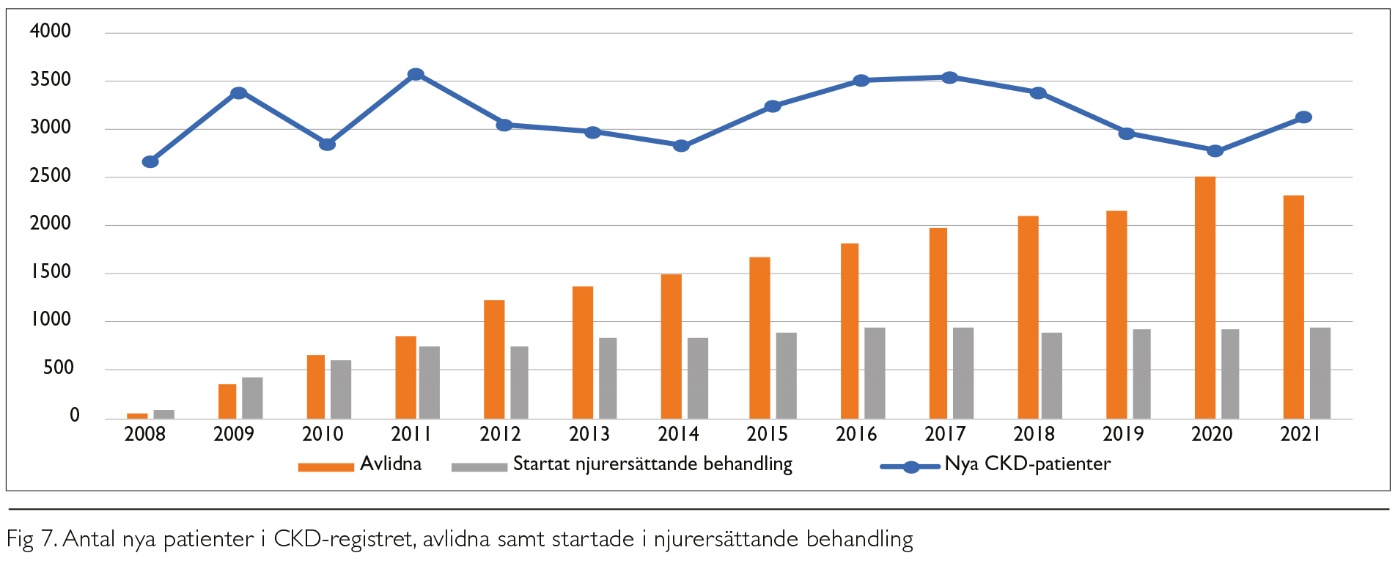 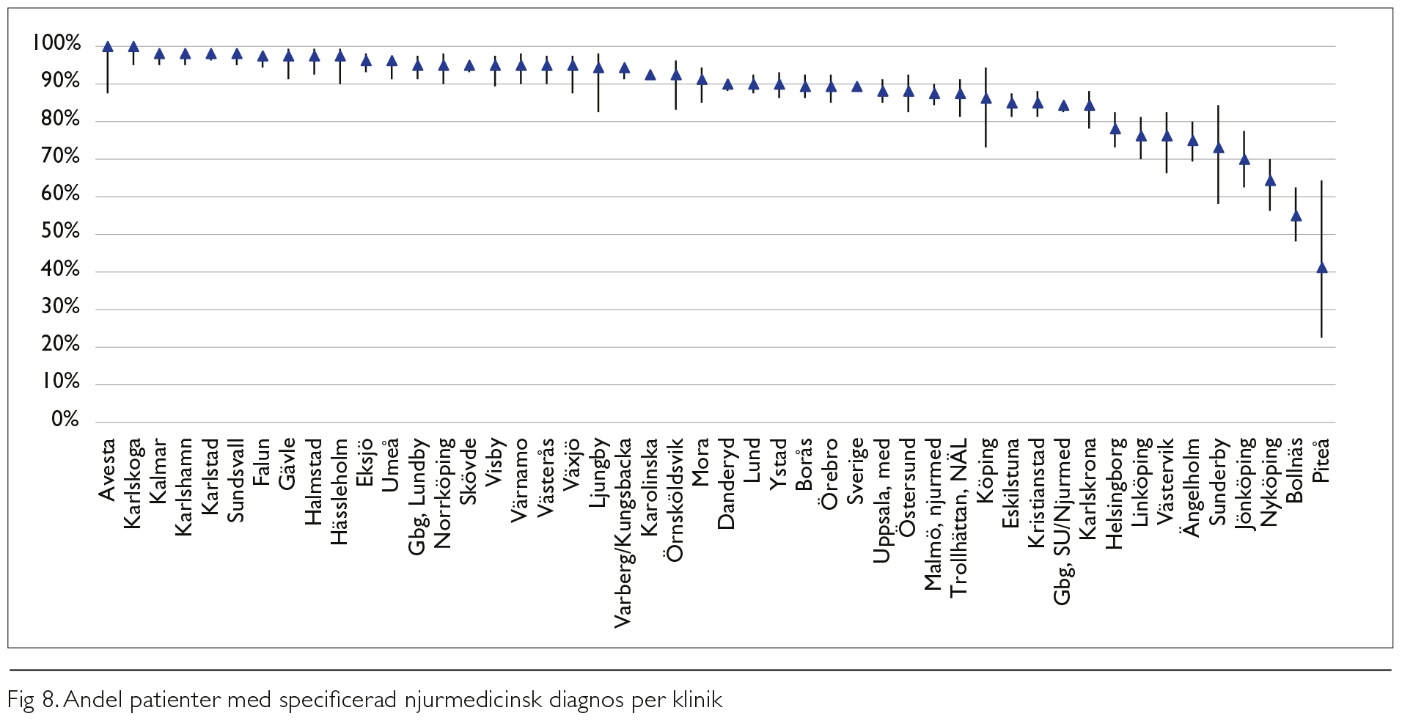 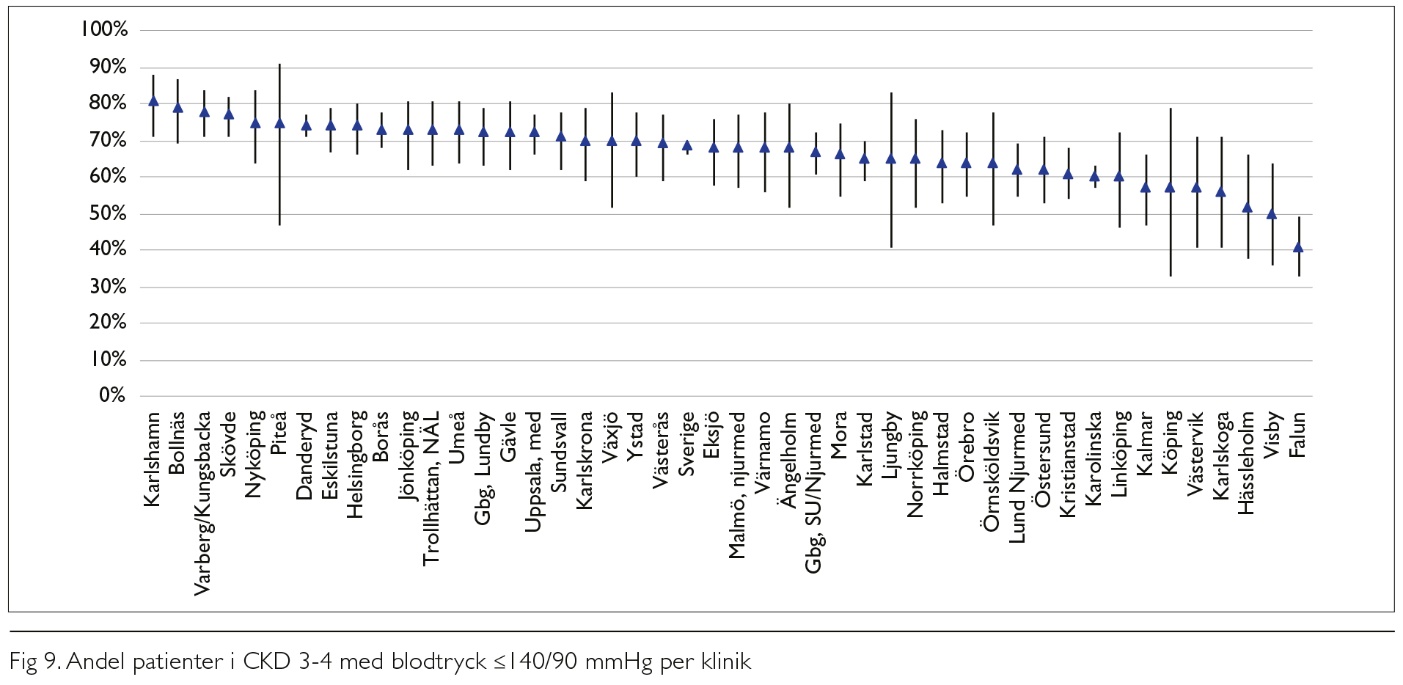 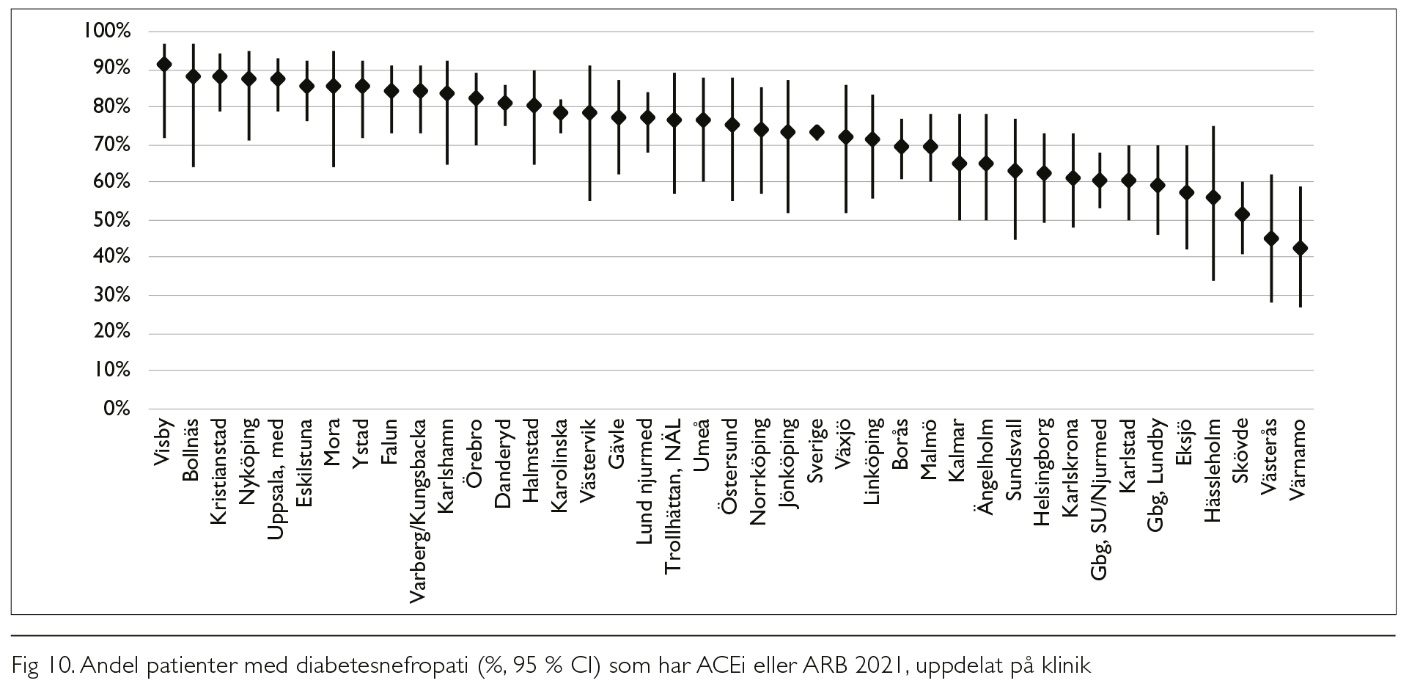 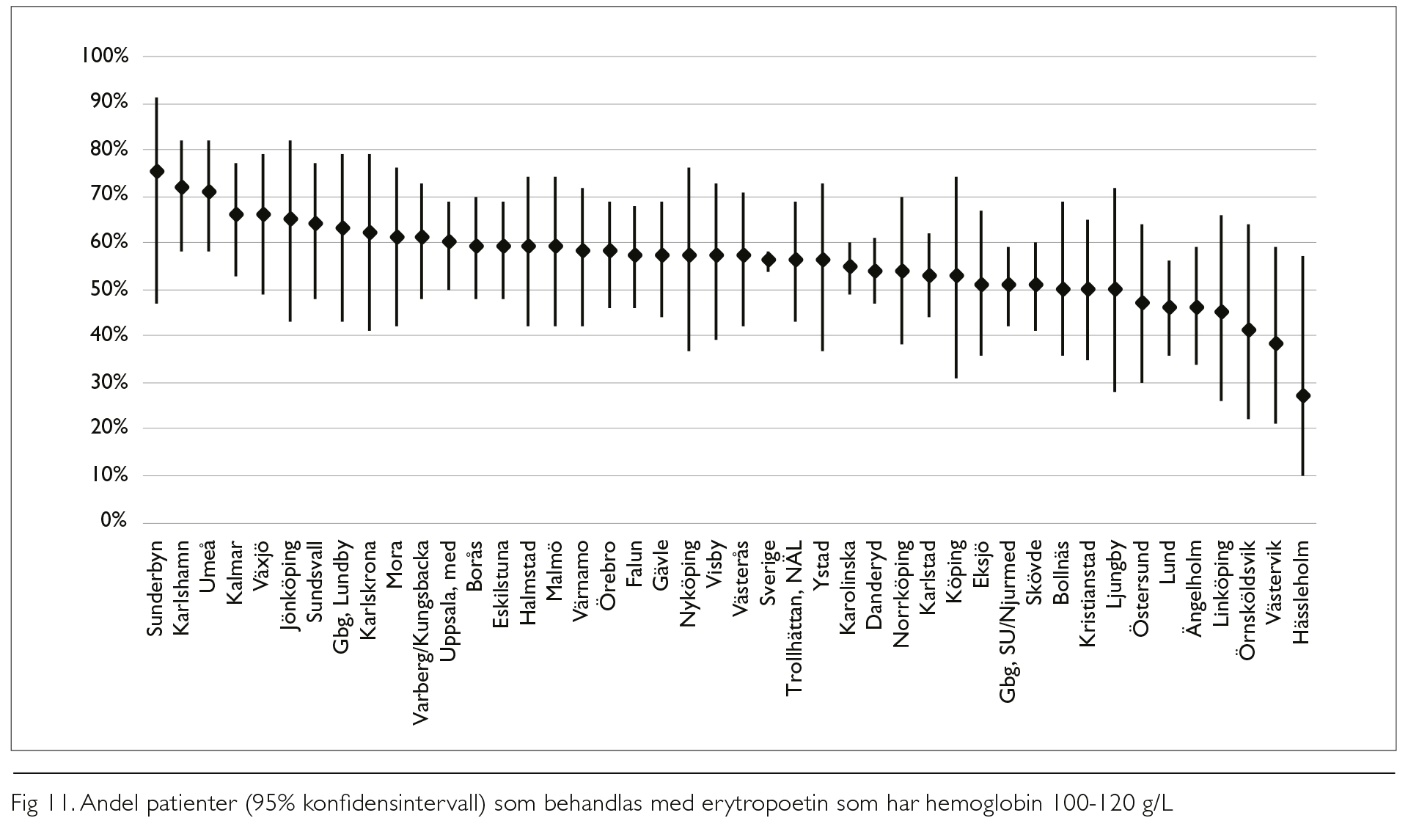 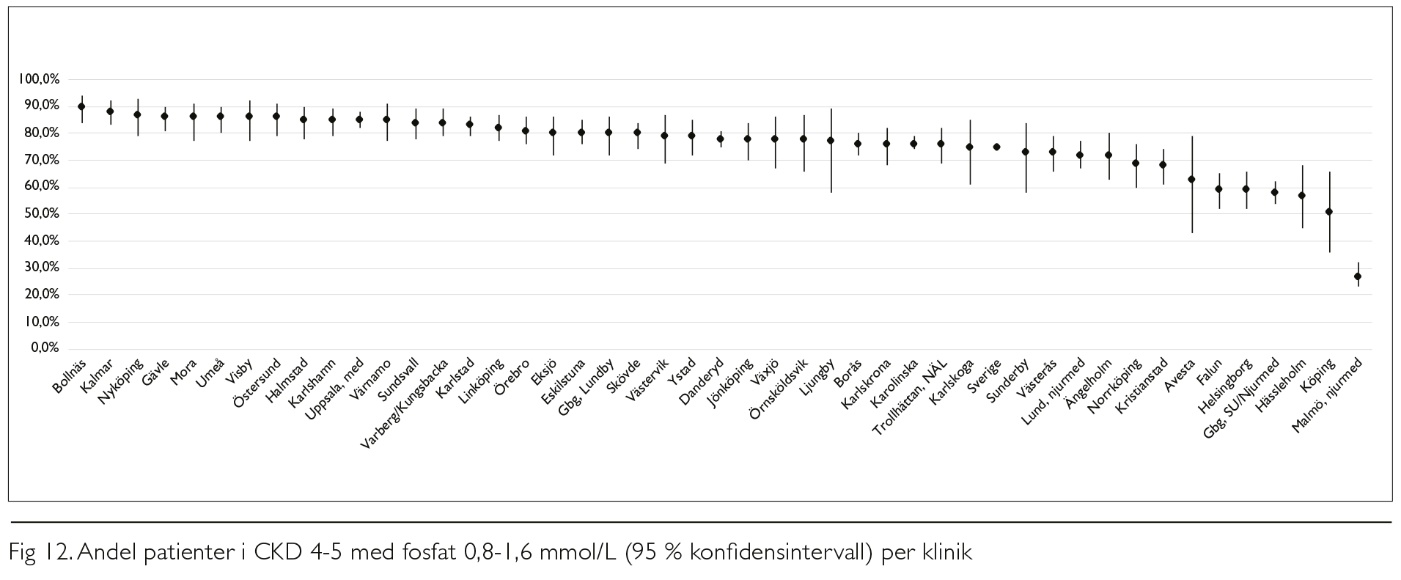 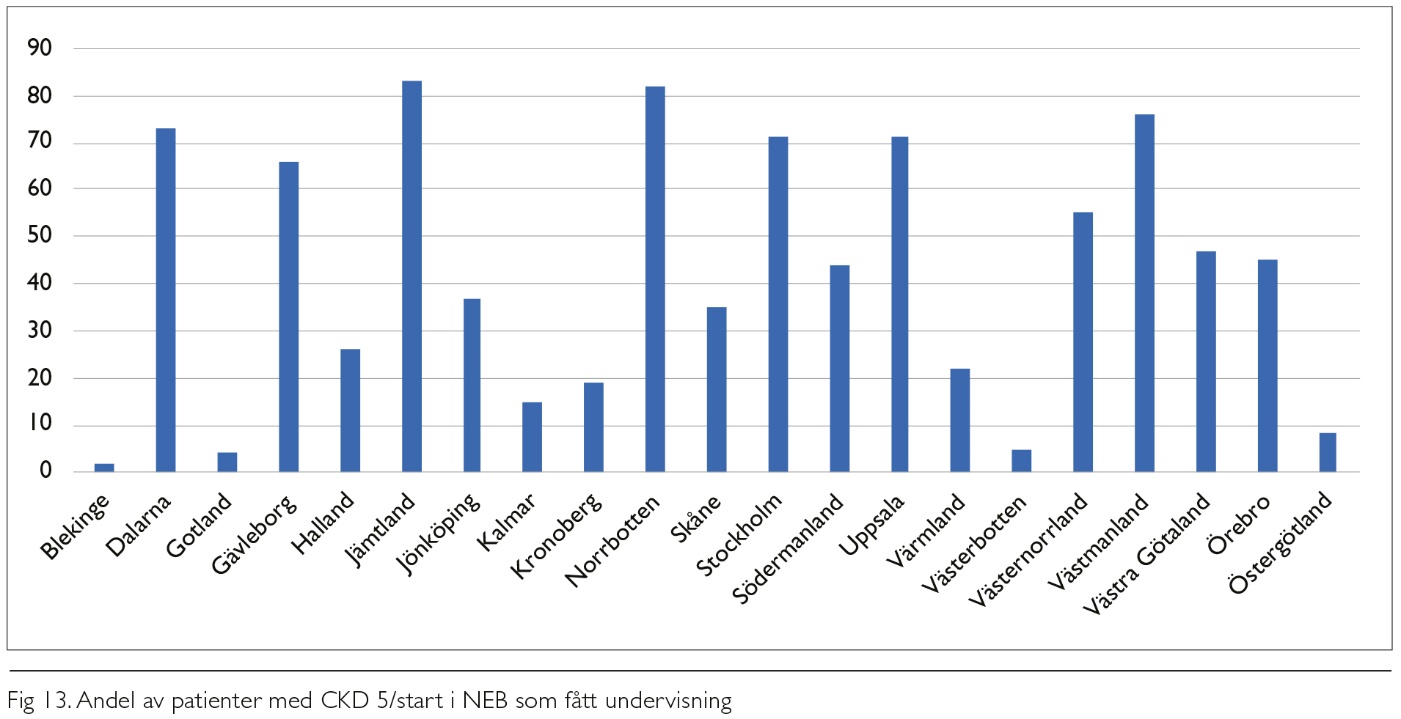 SPECIALLÄKEMEDEL
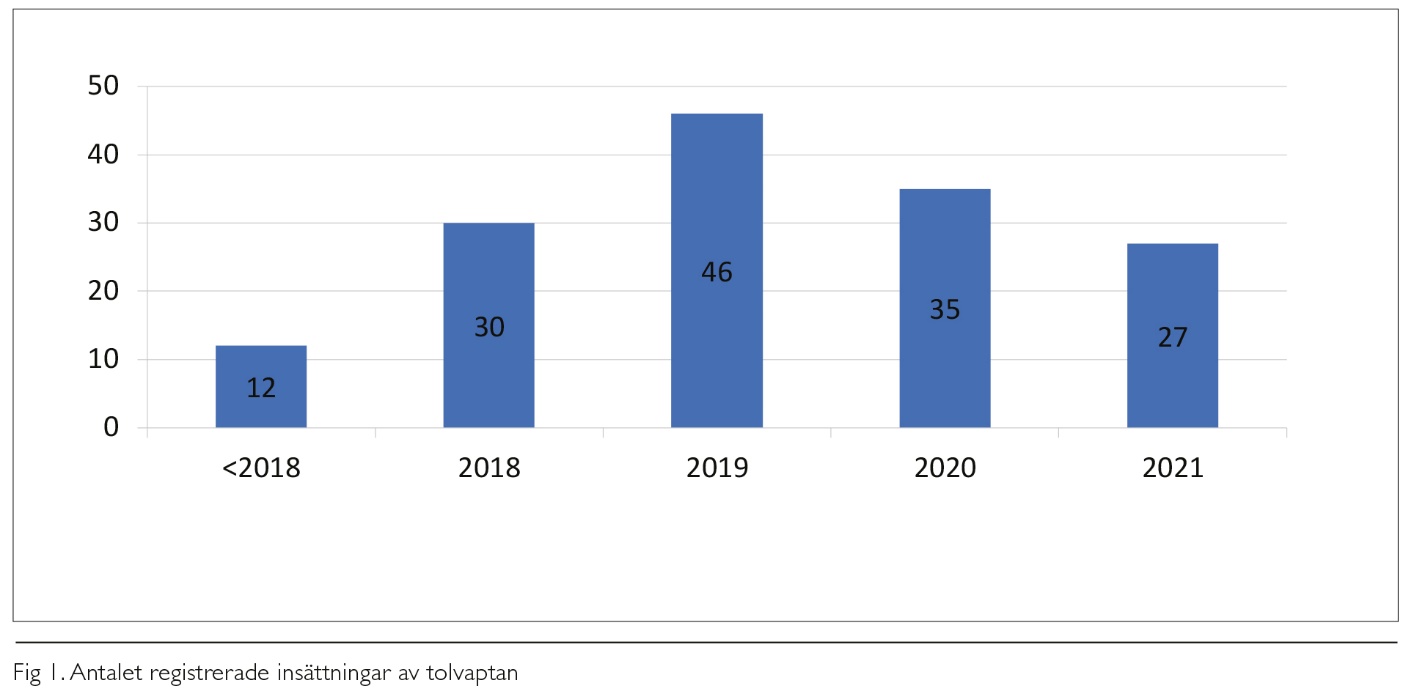 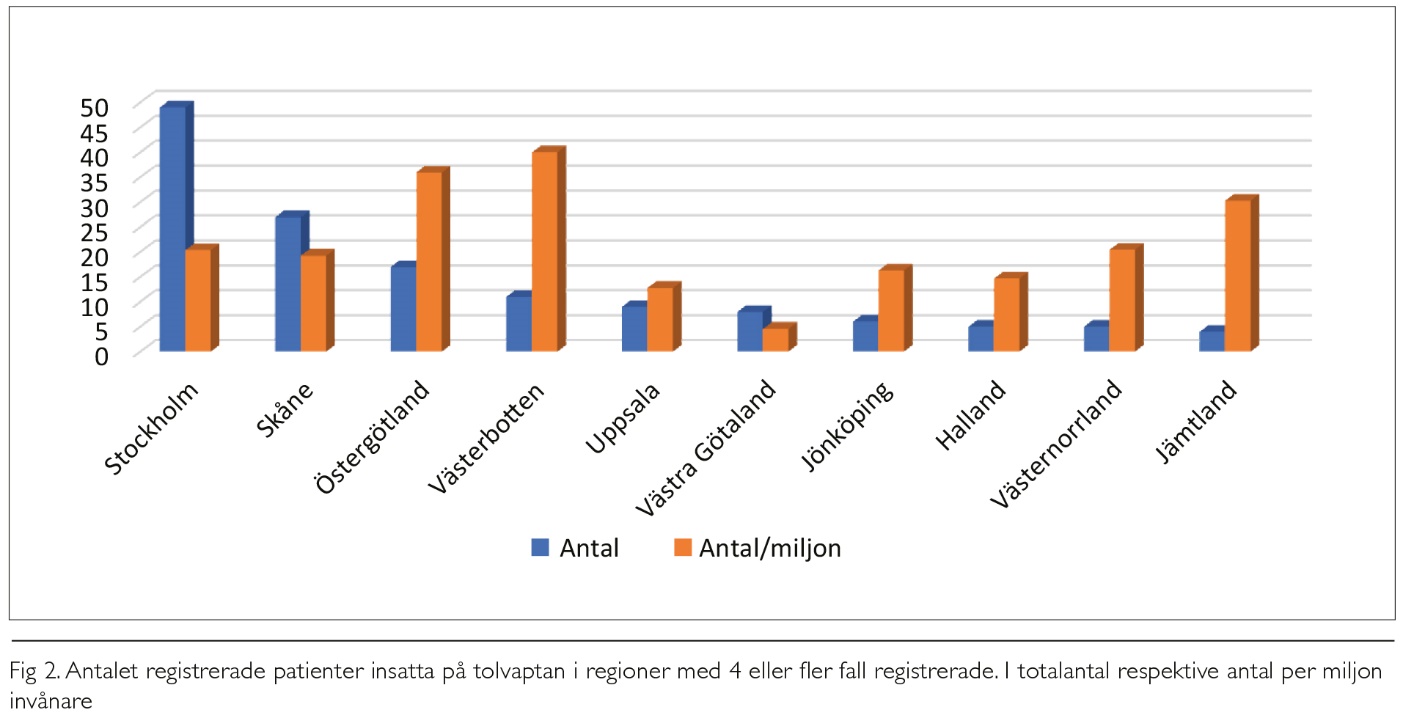 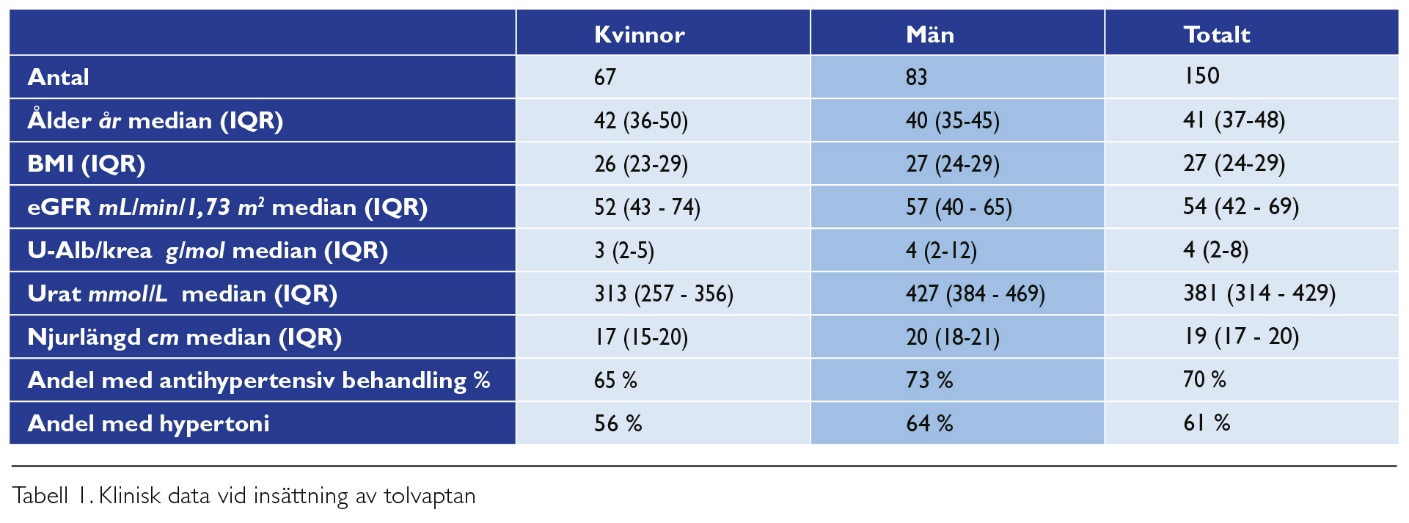 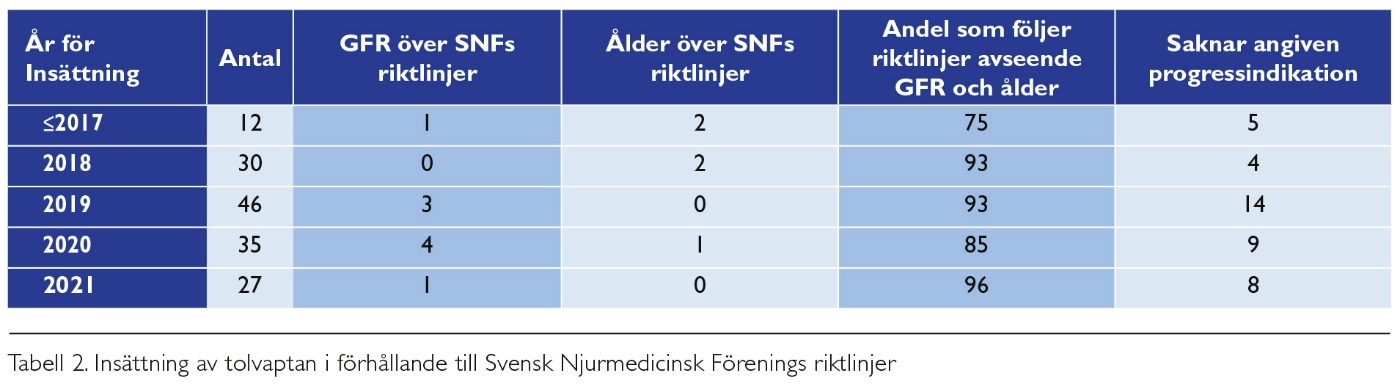 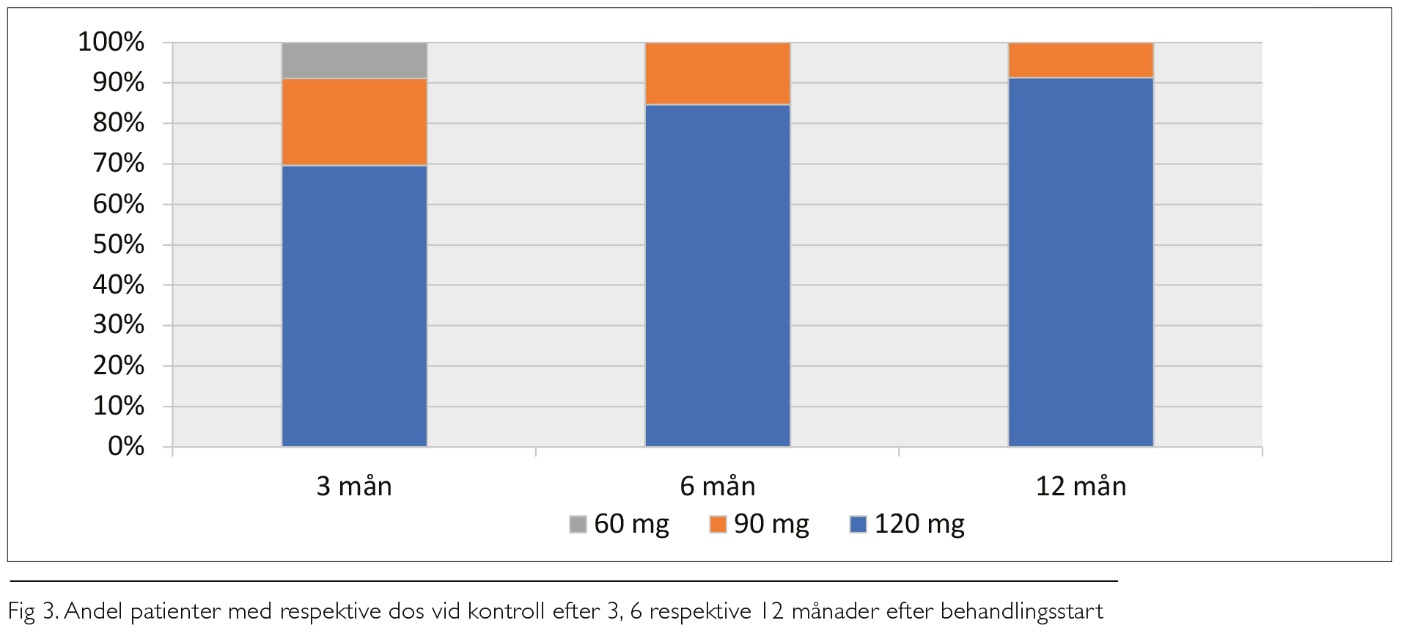 HEMODIALYS-ACCESS
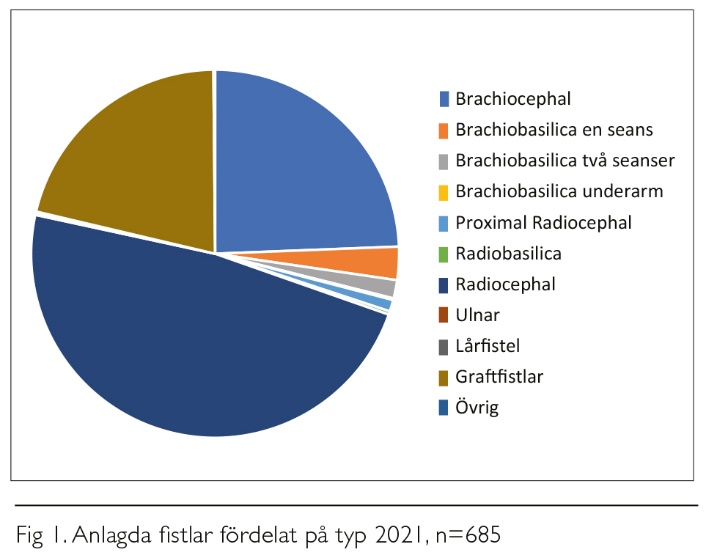 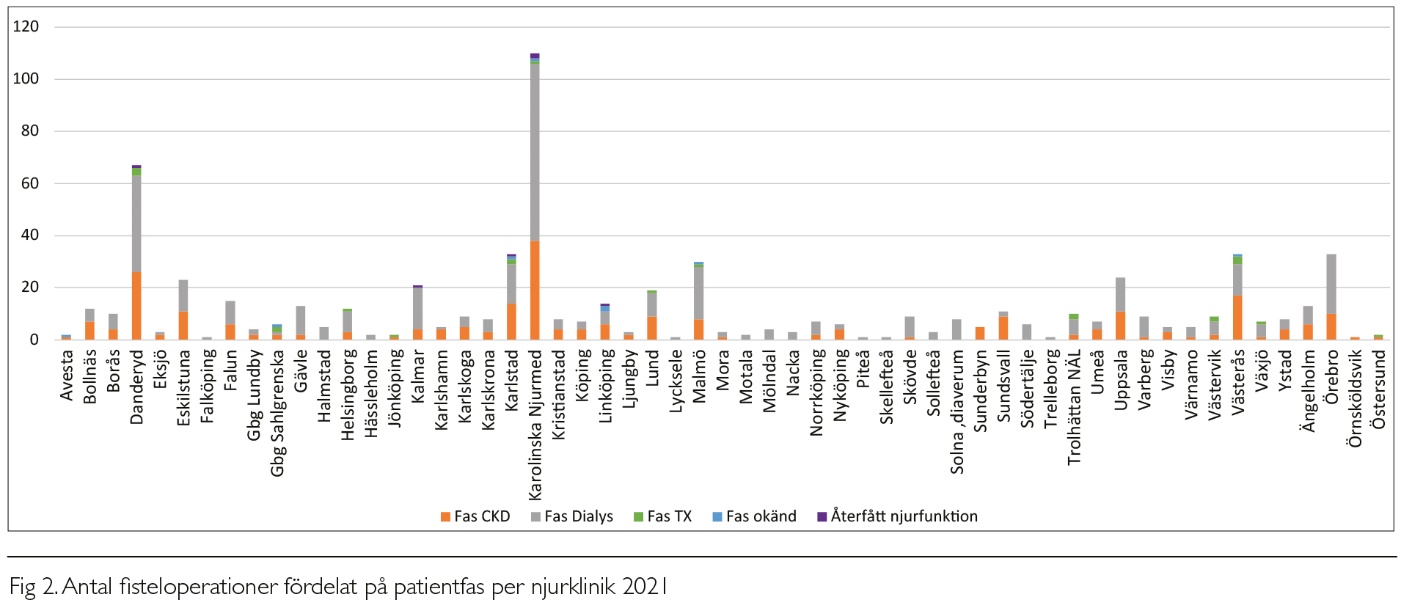 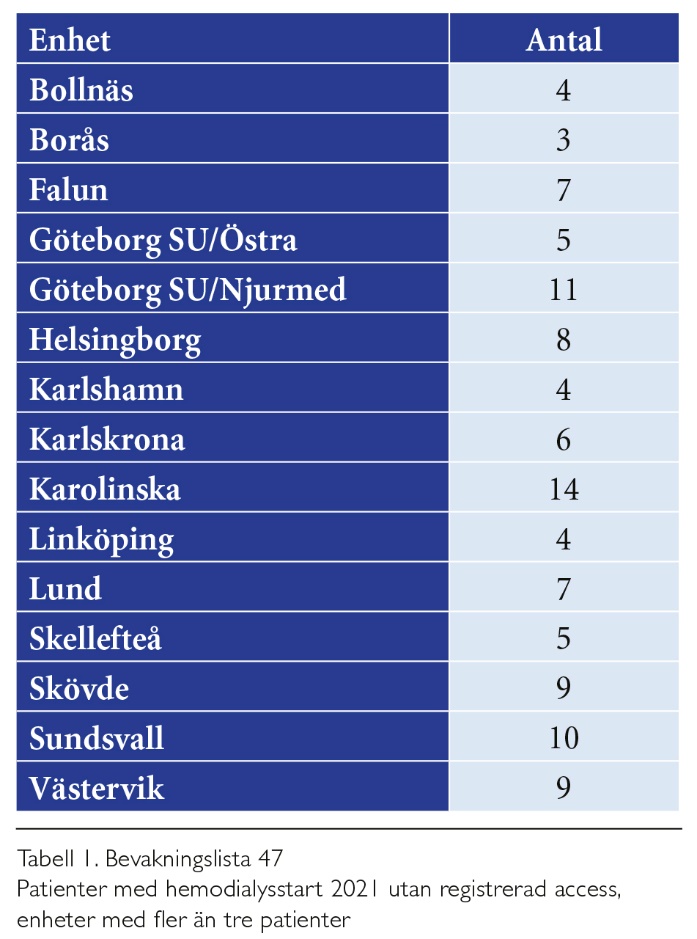 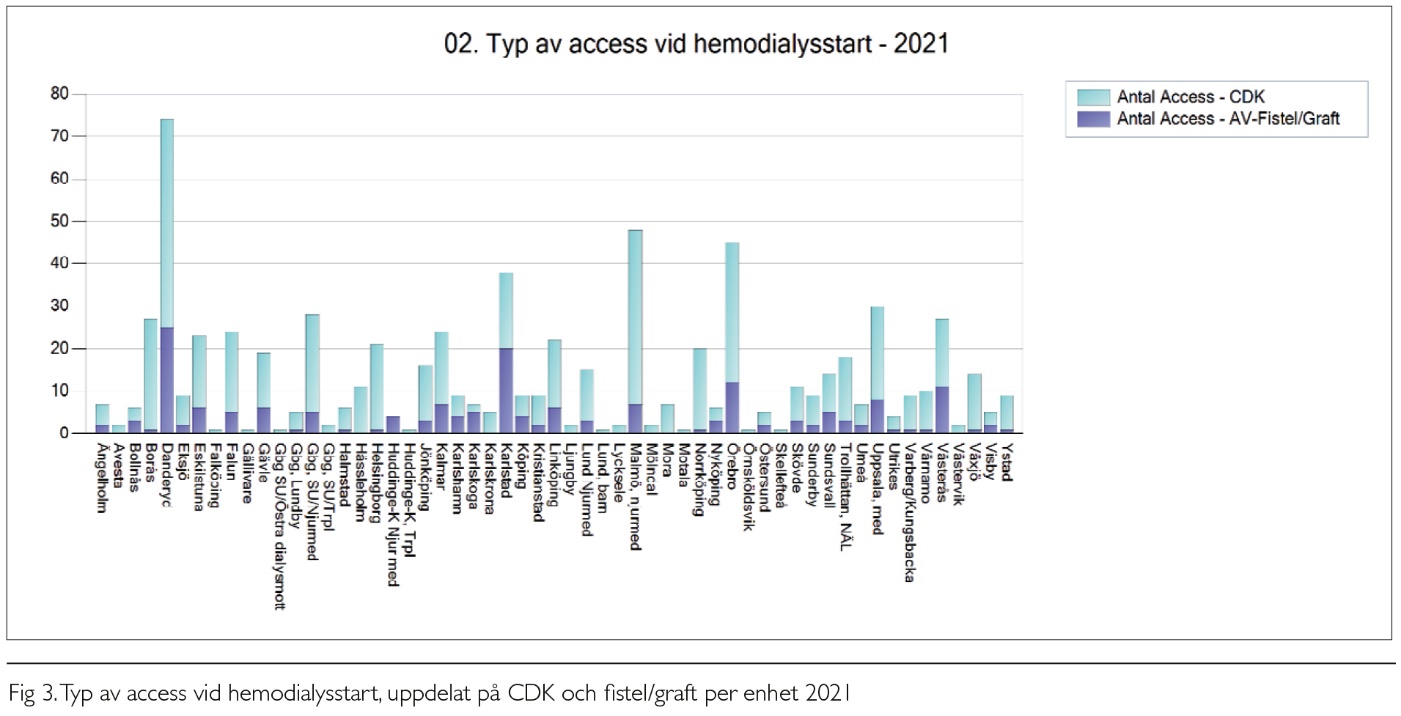 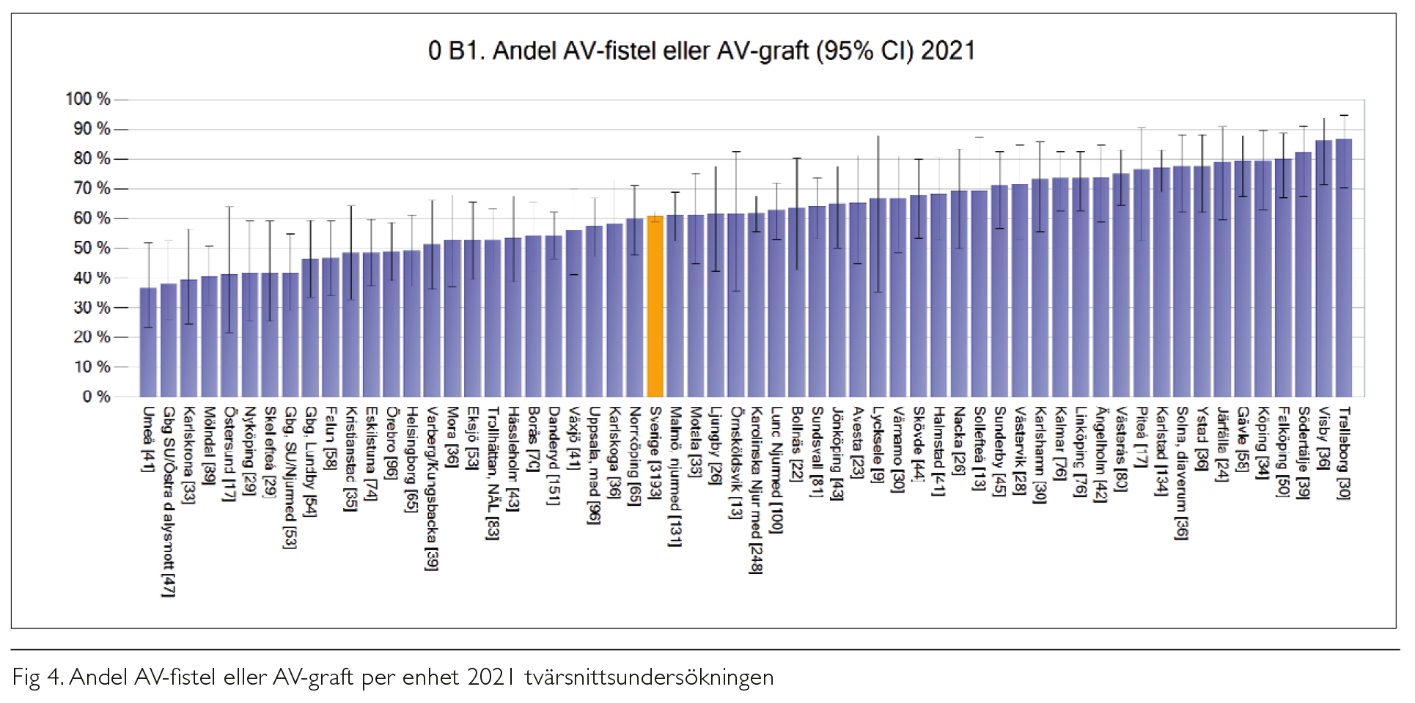 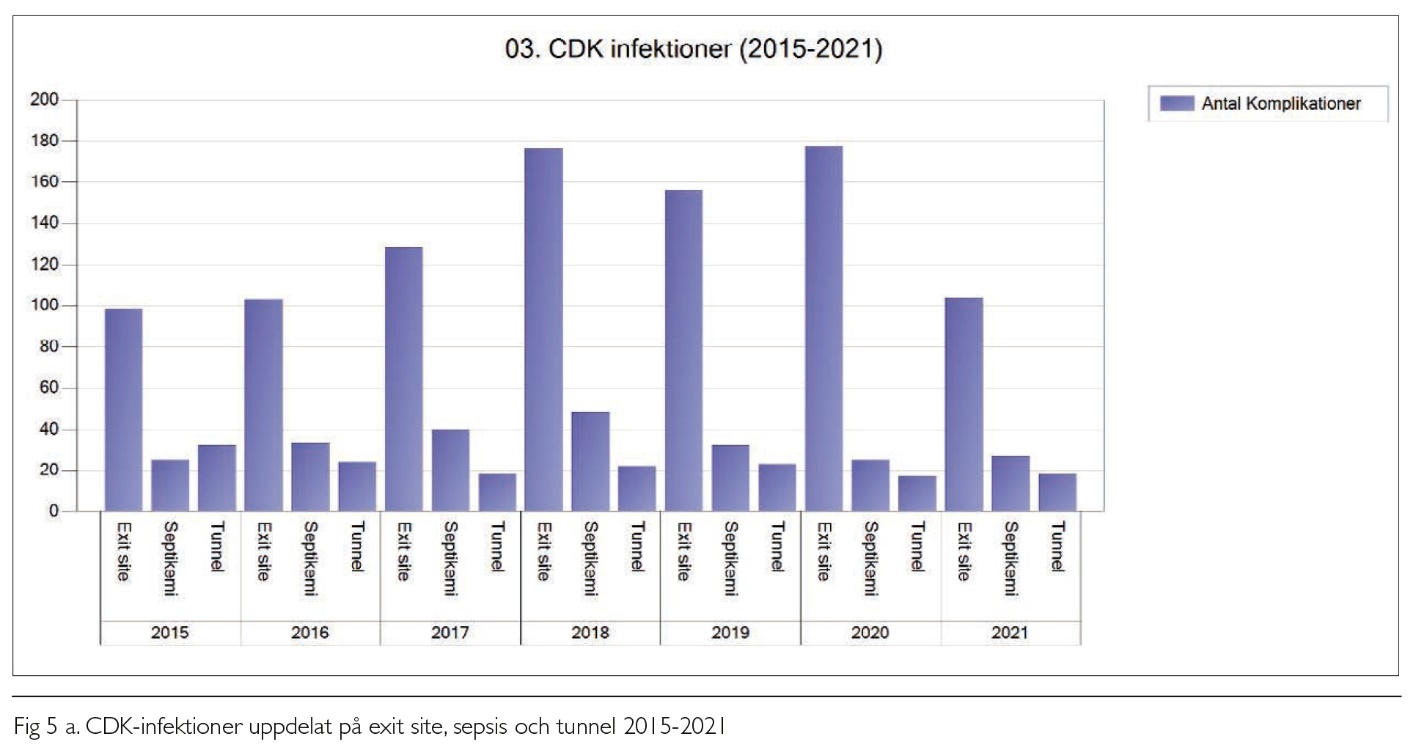 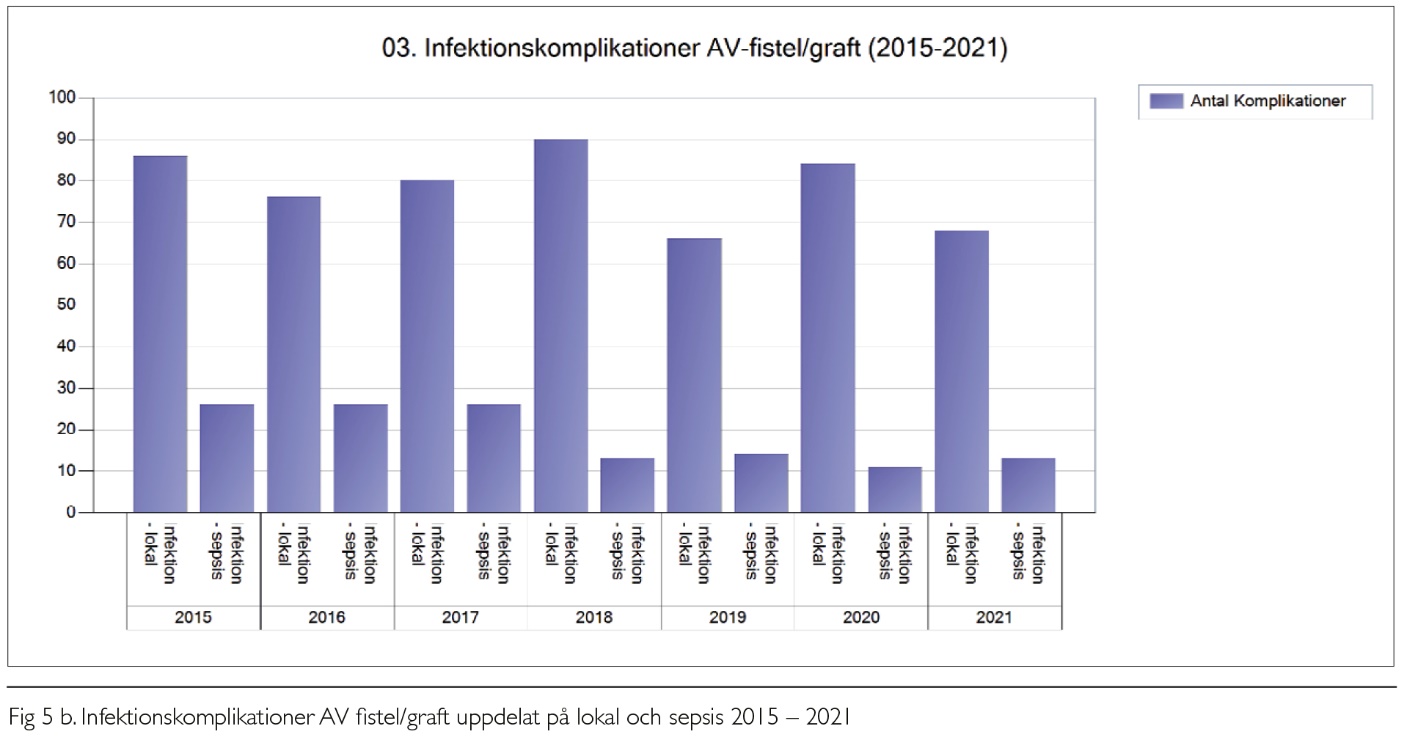 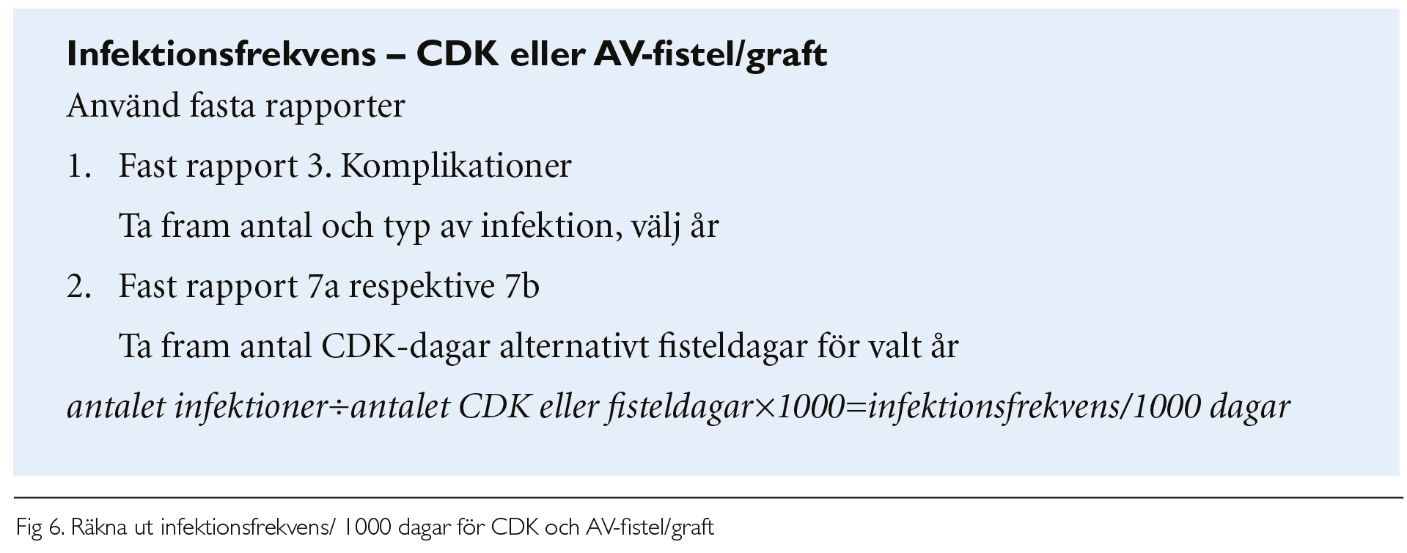 PERITONEAL-DIALYSACCESS
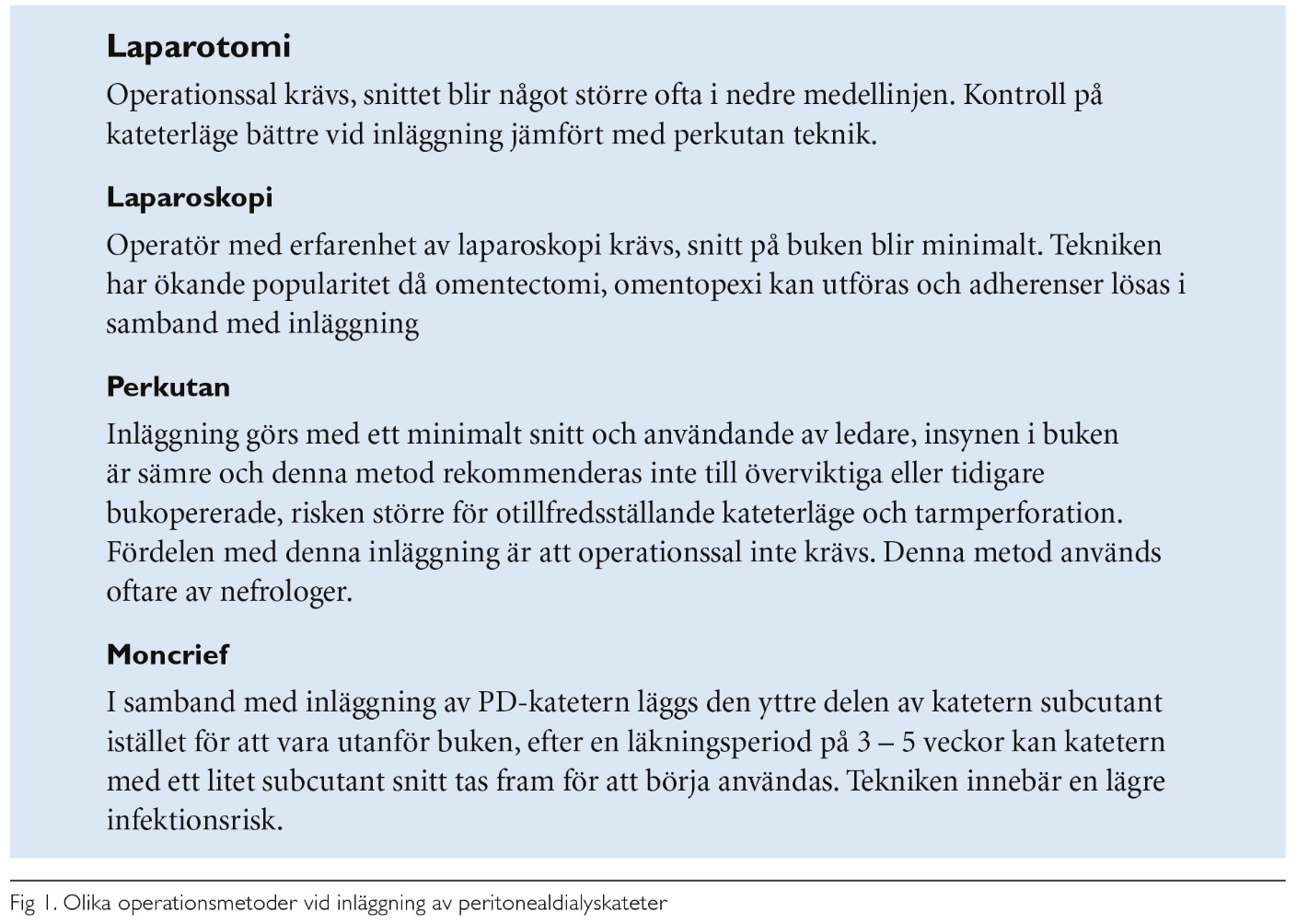 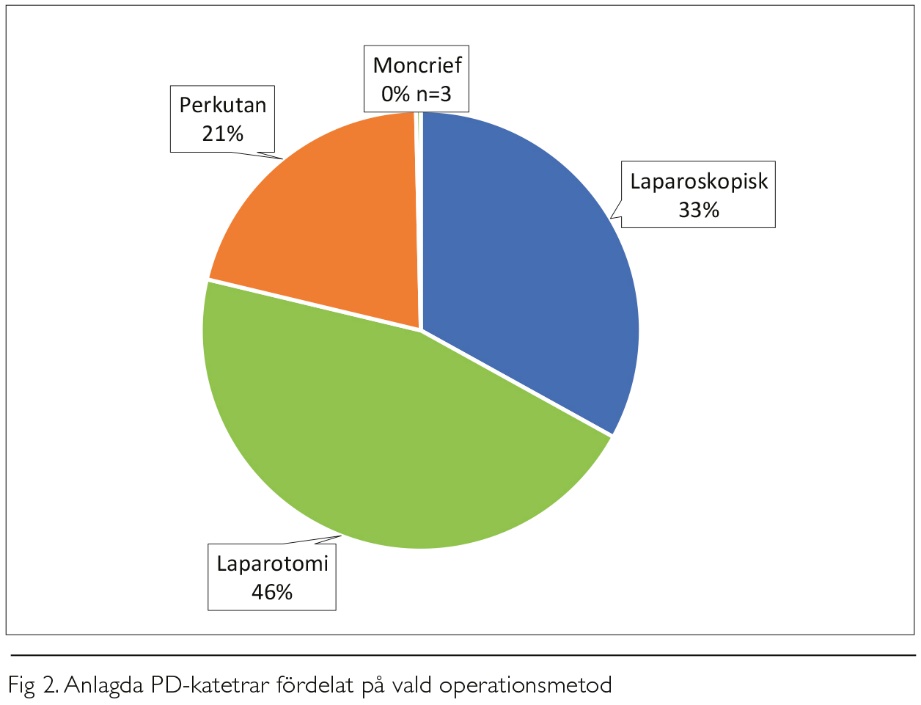 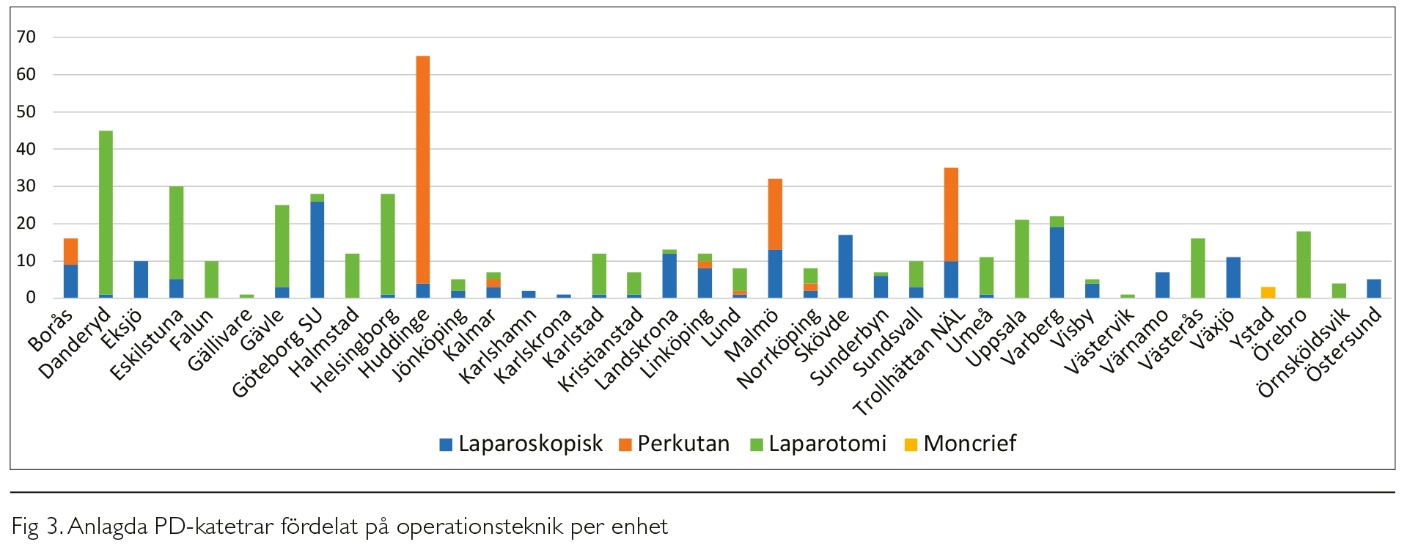 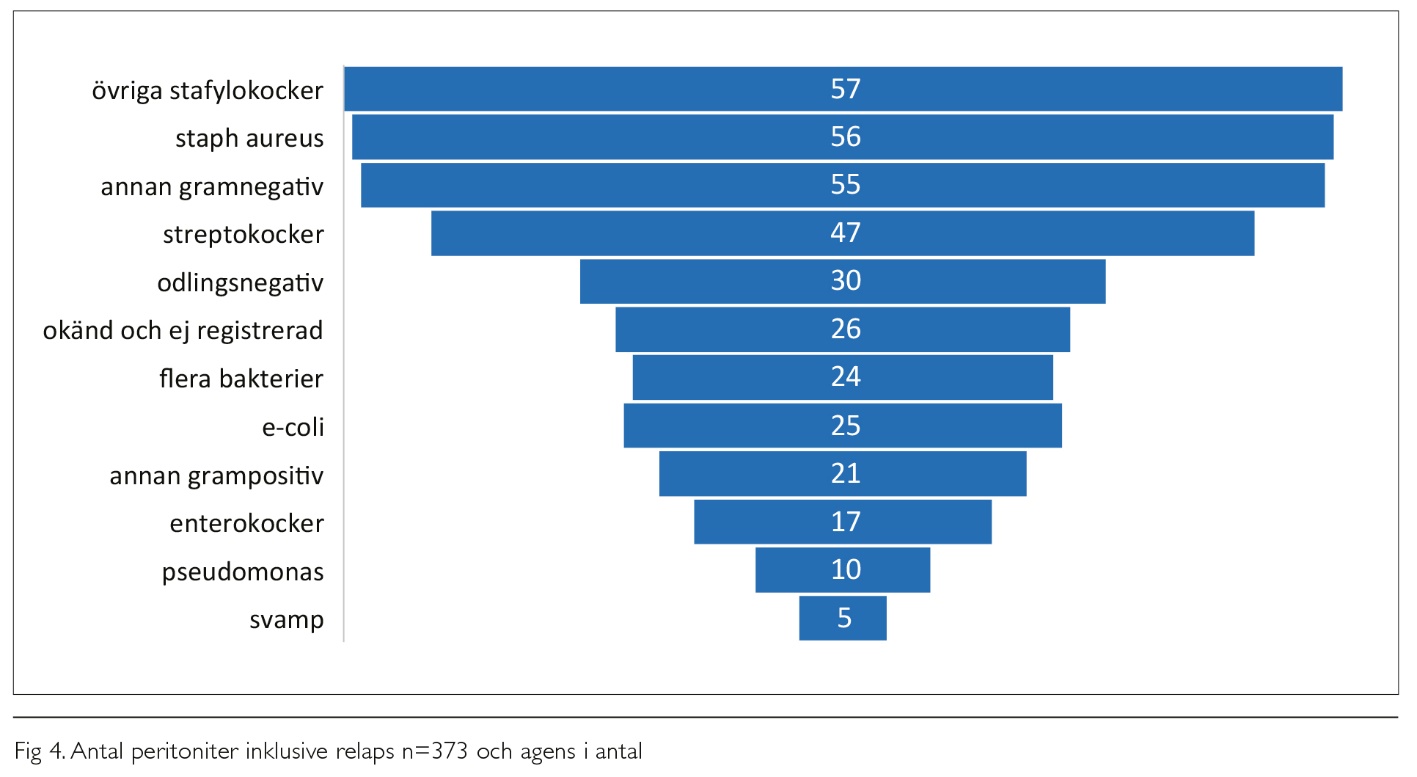 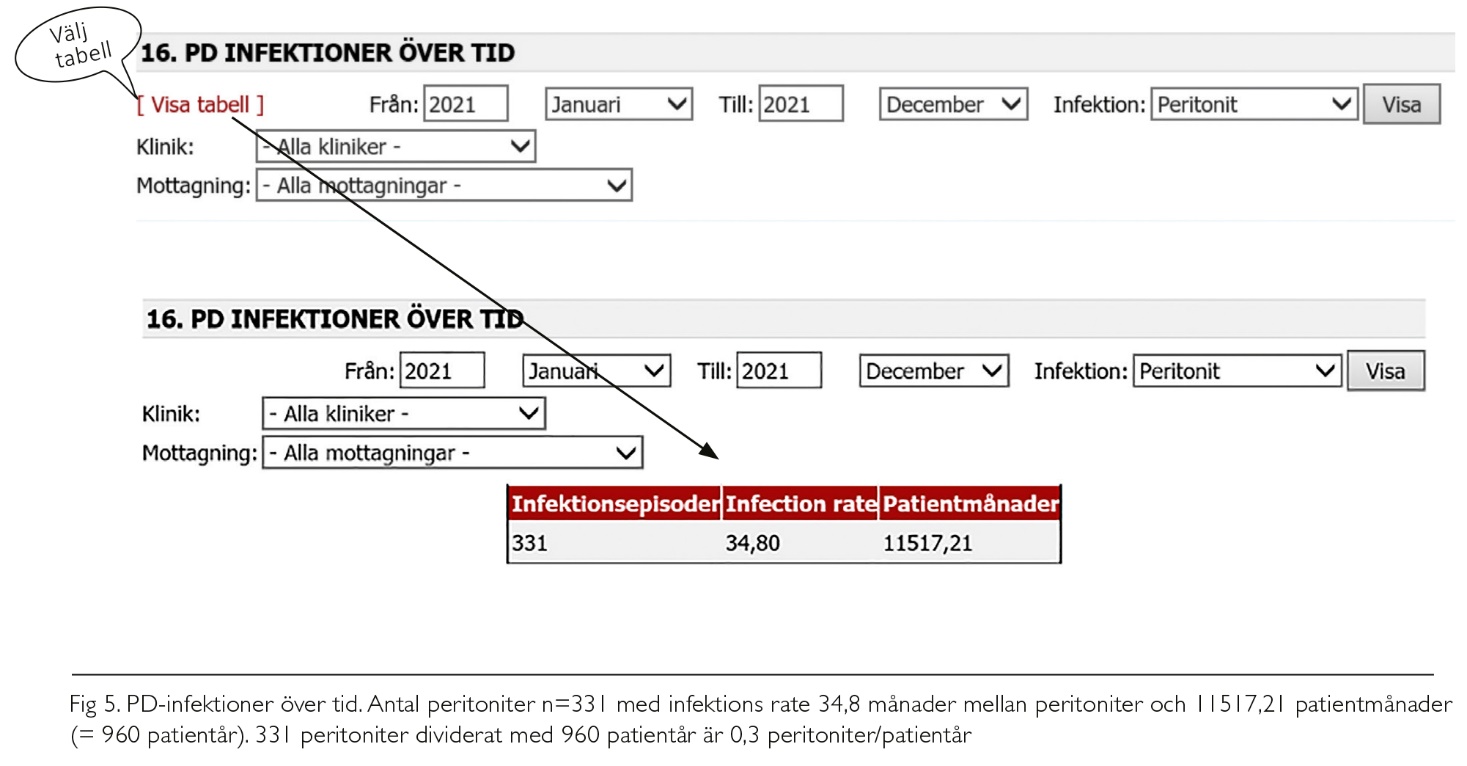 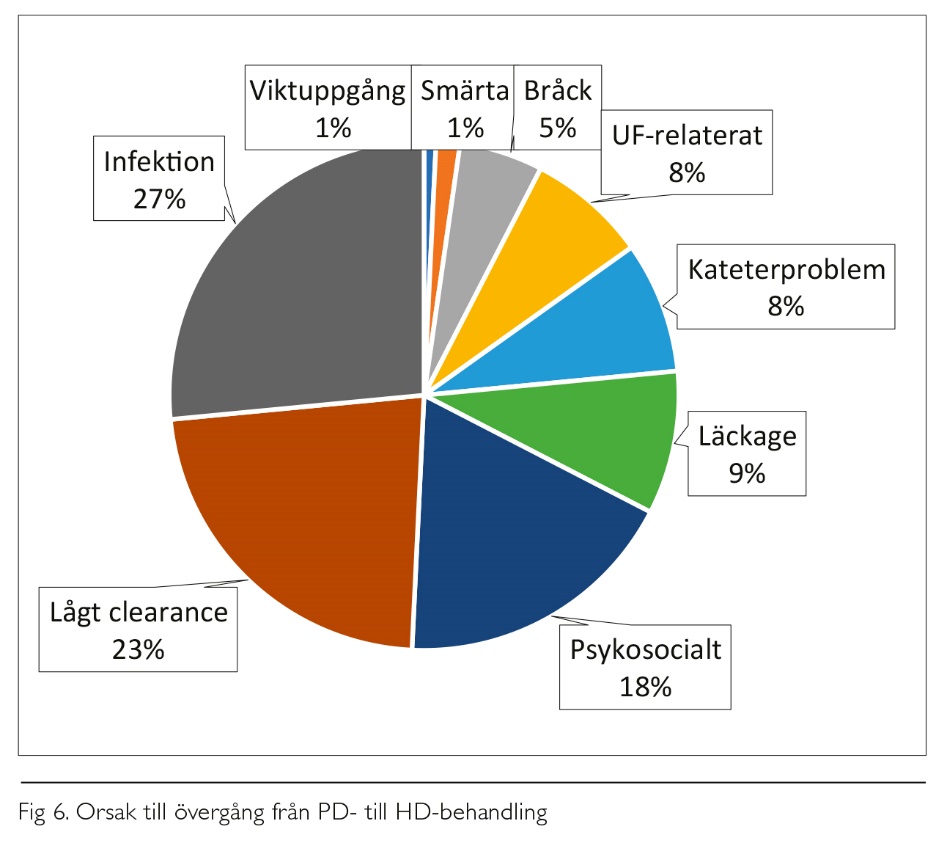 DIALYSKVALITET
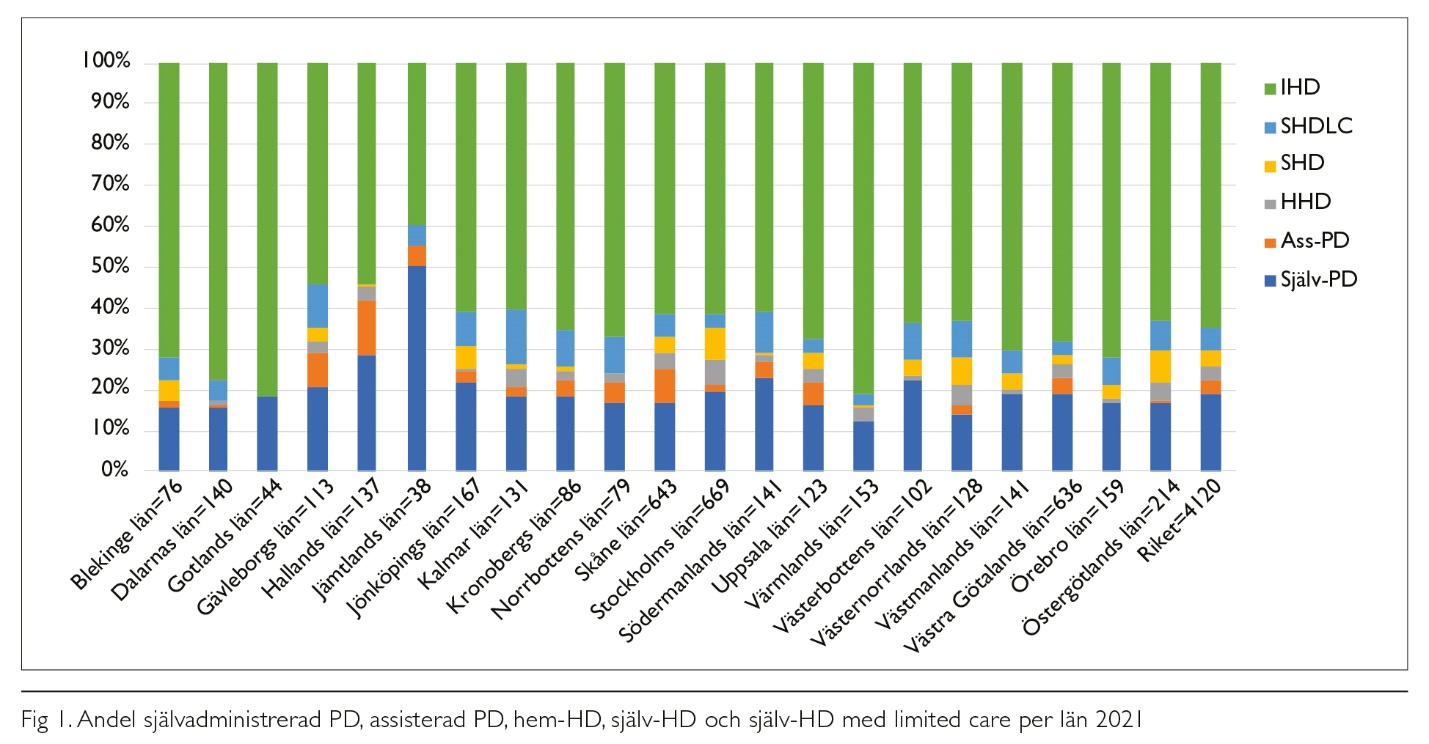 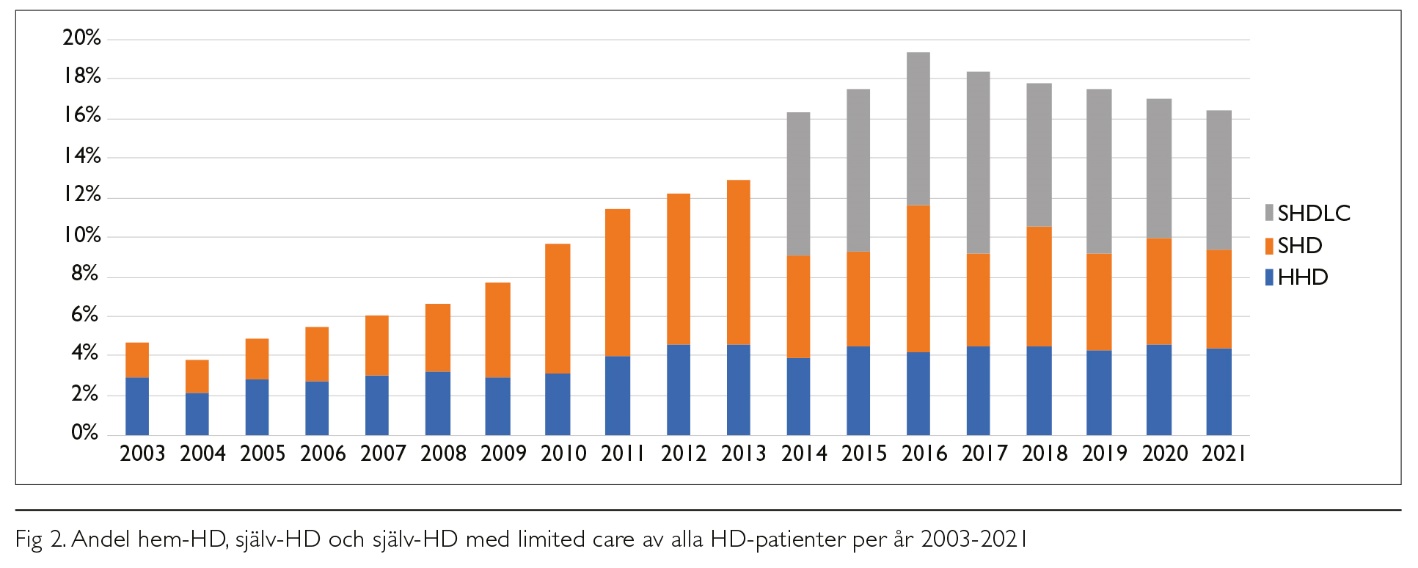 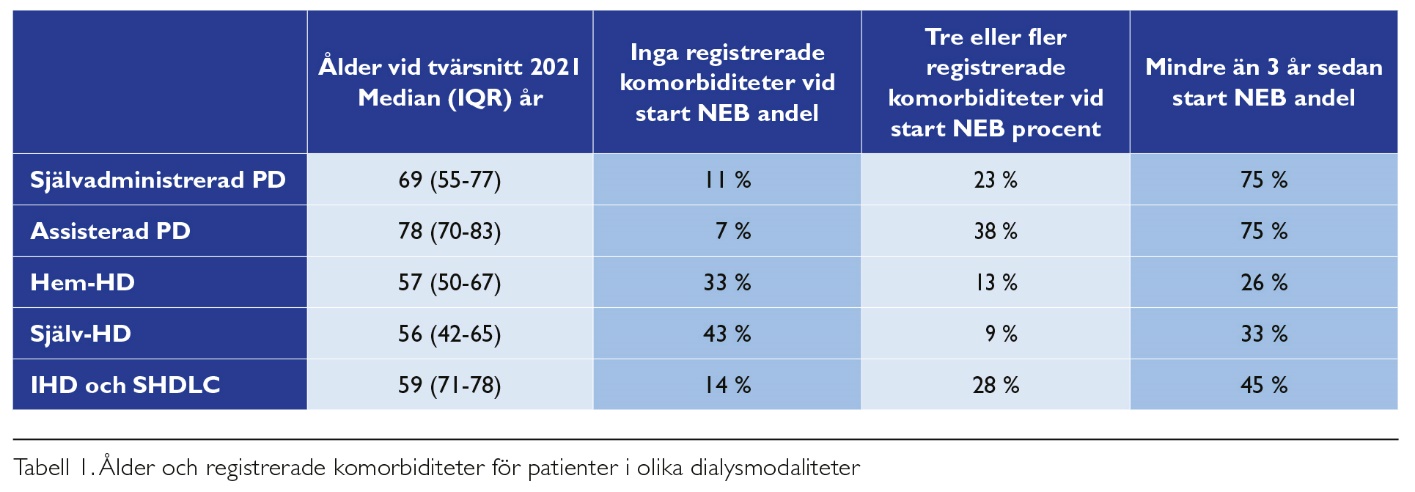 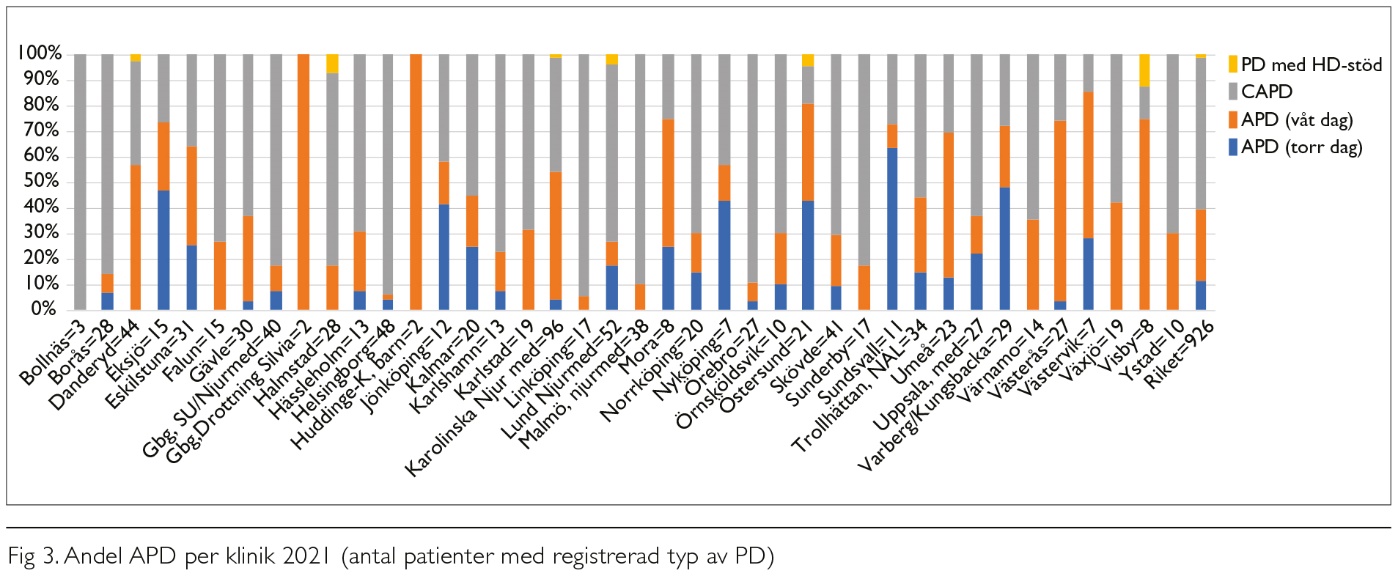 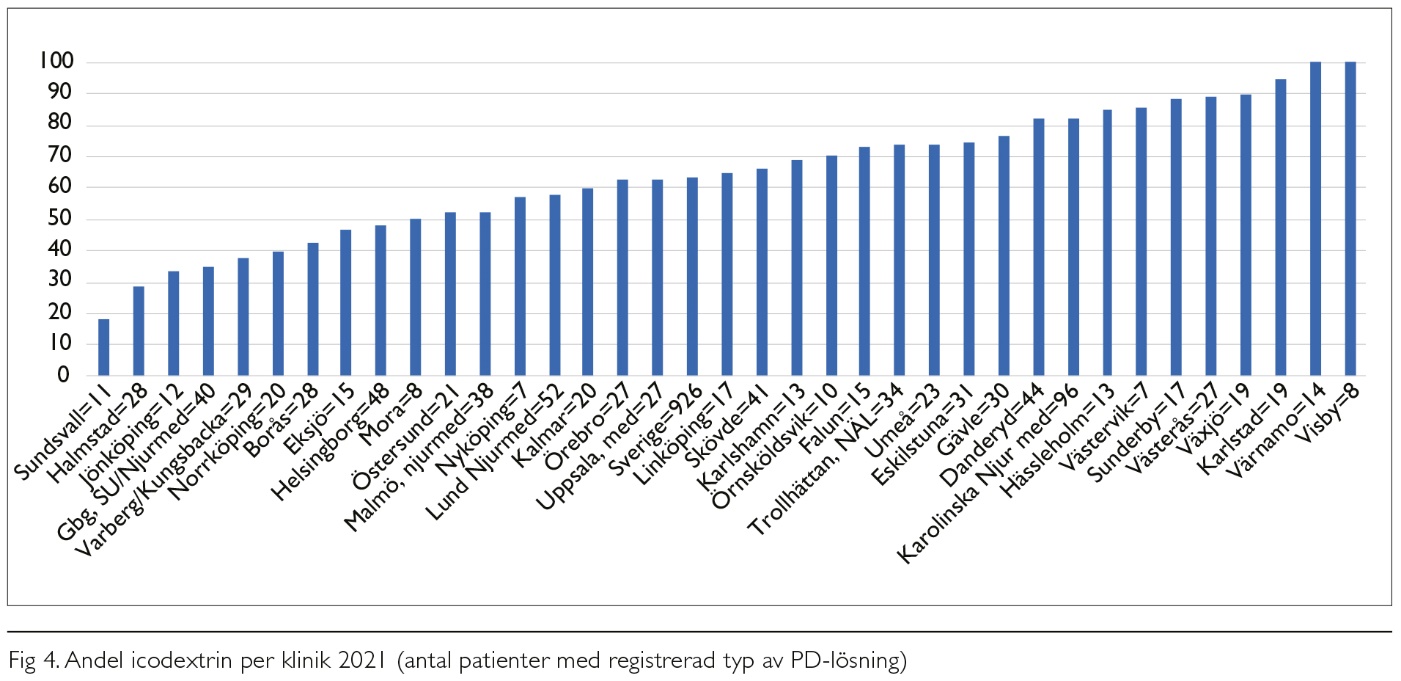 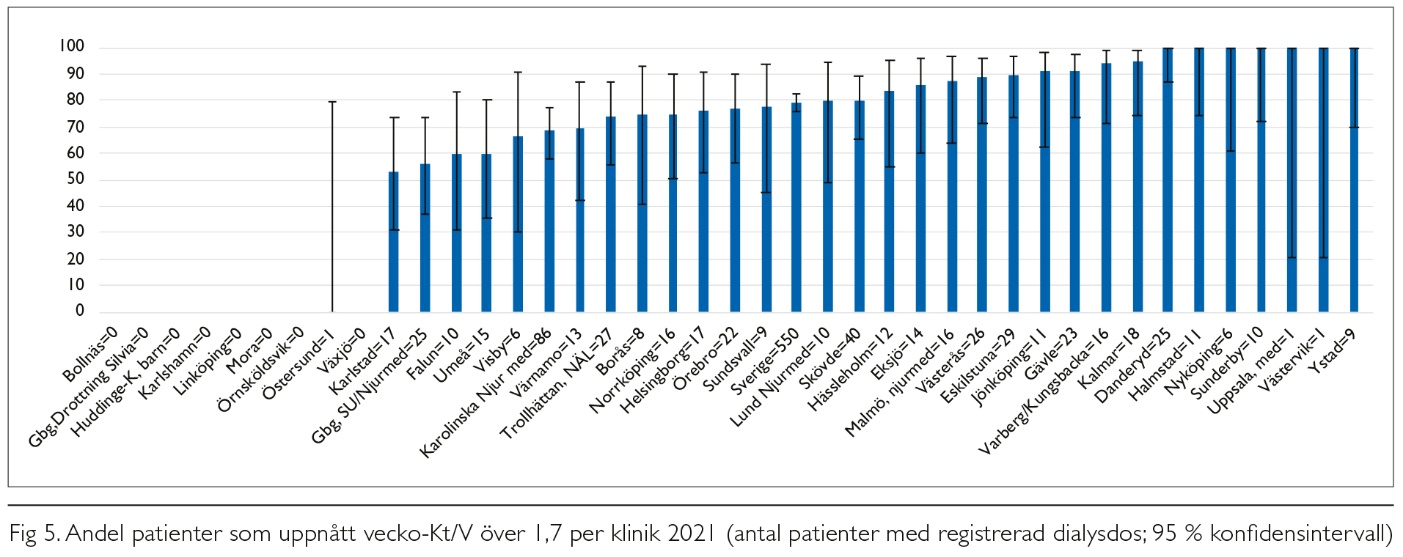 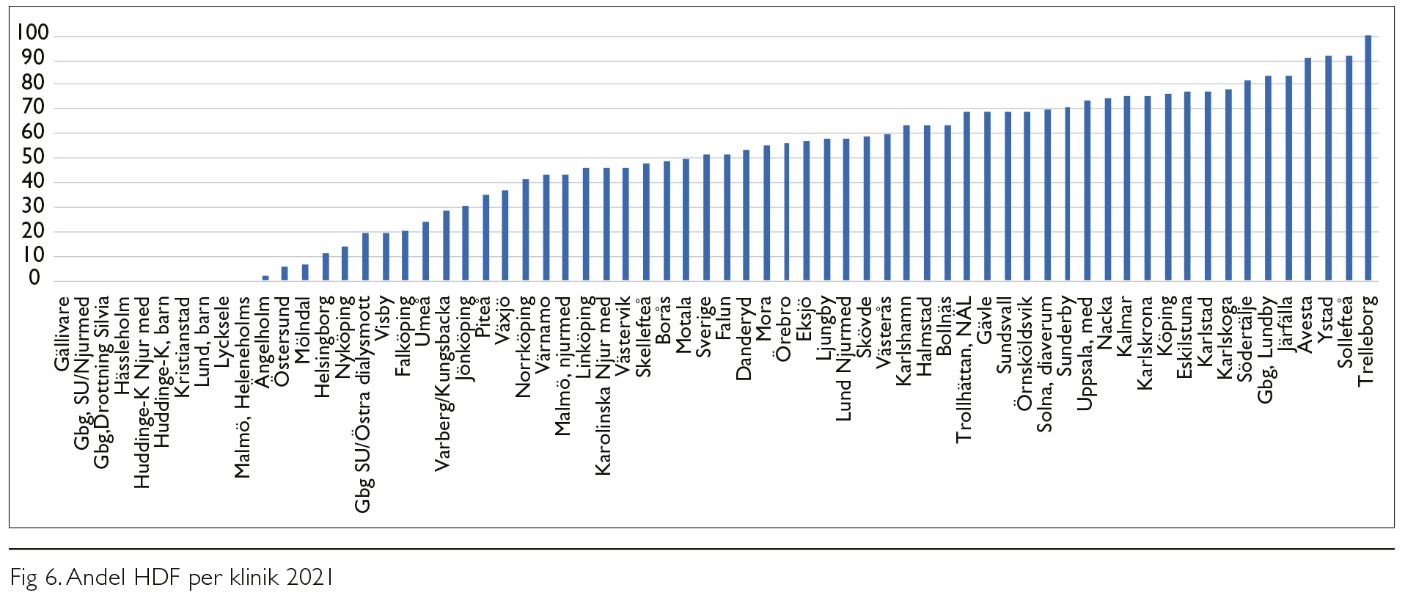 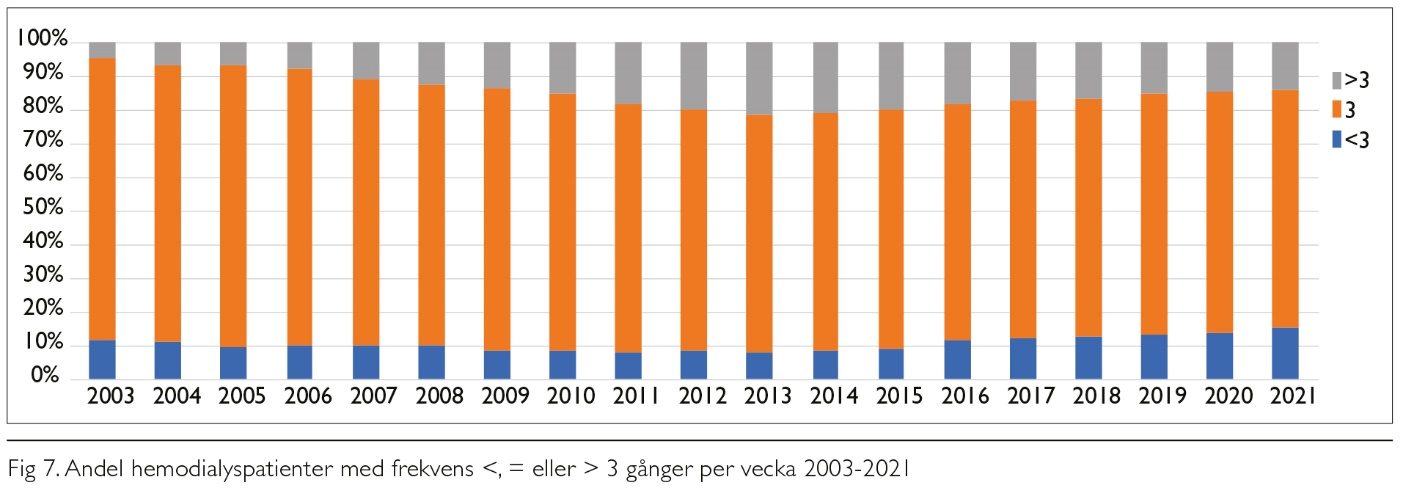 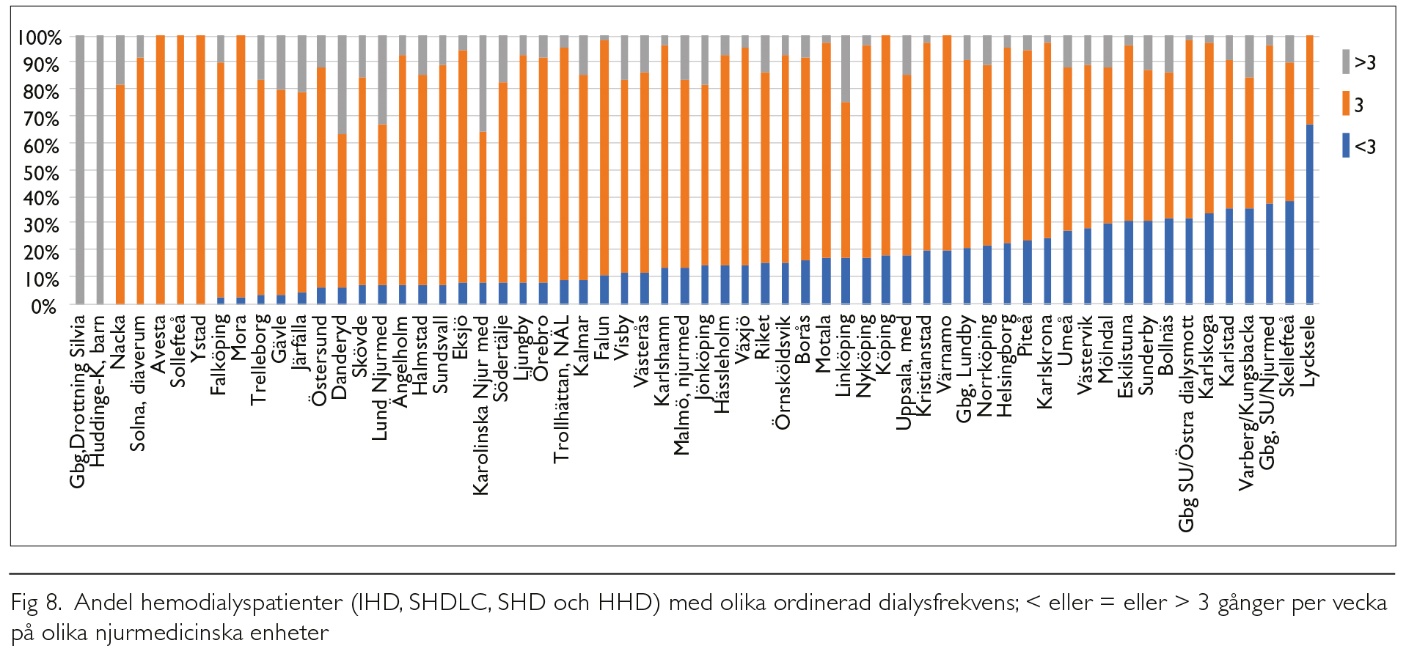 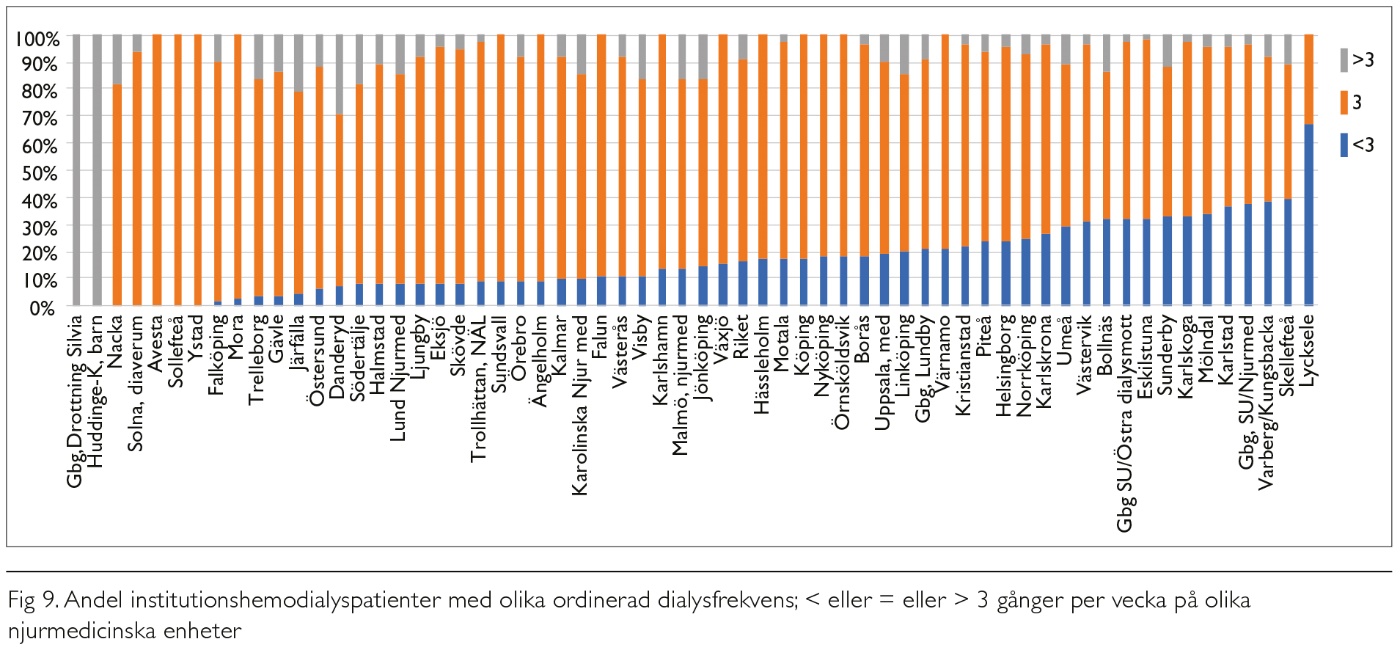 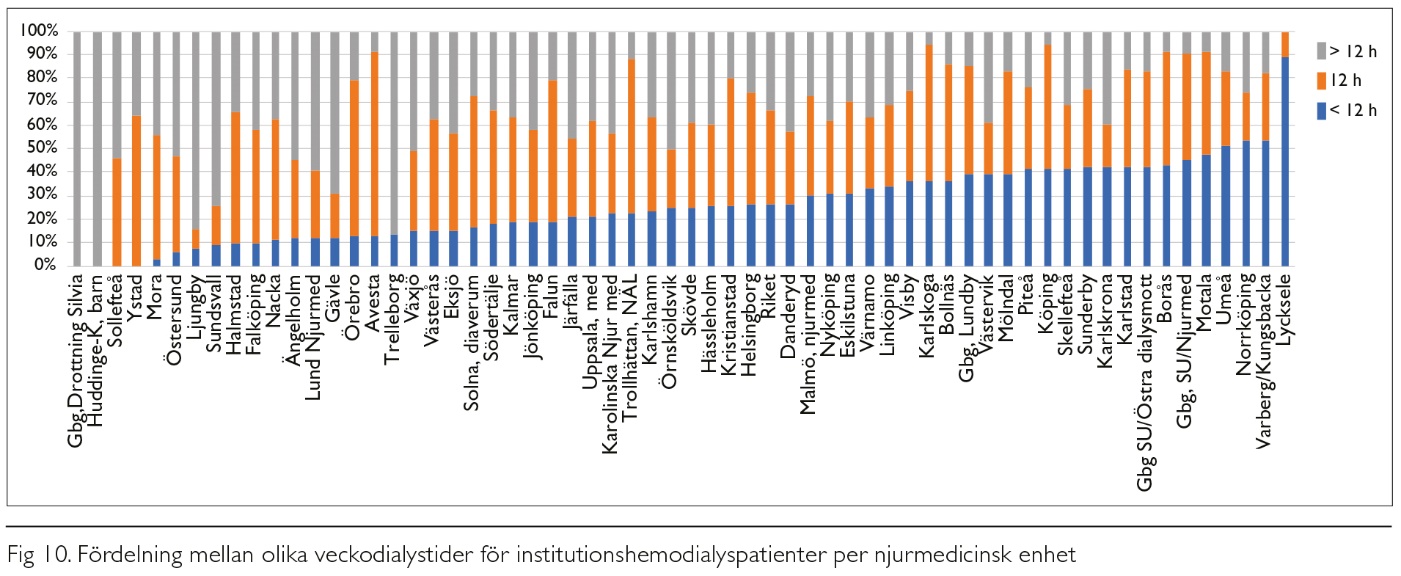 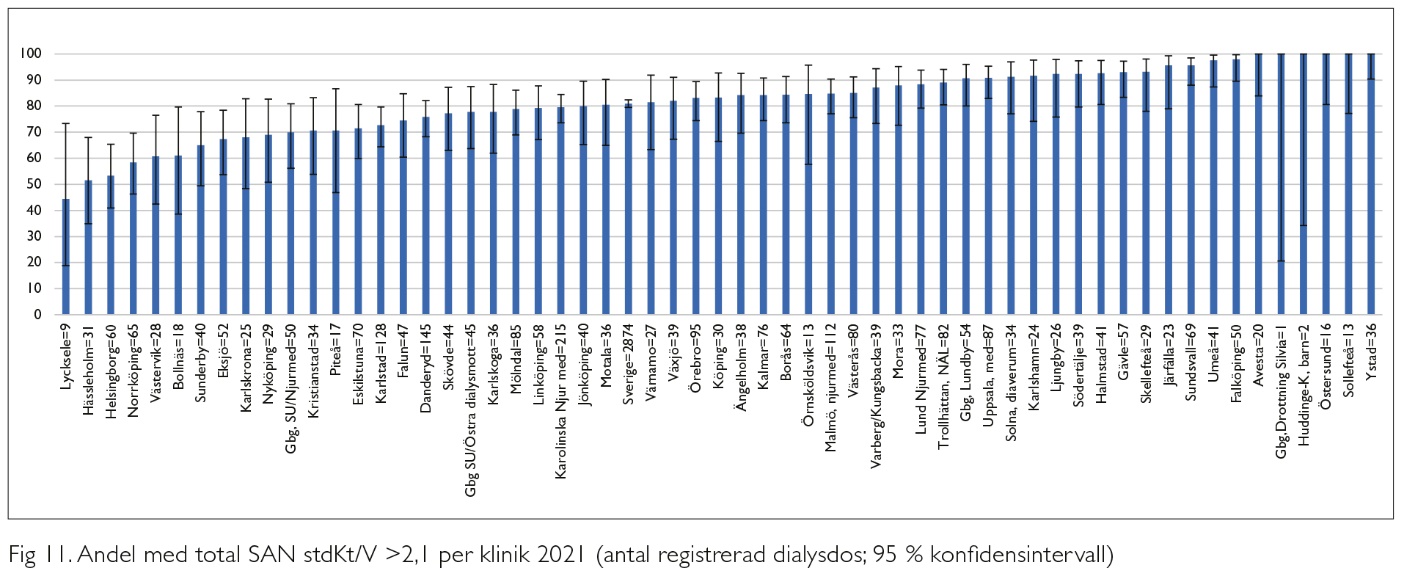 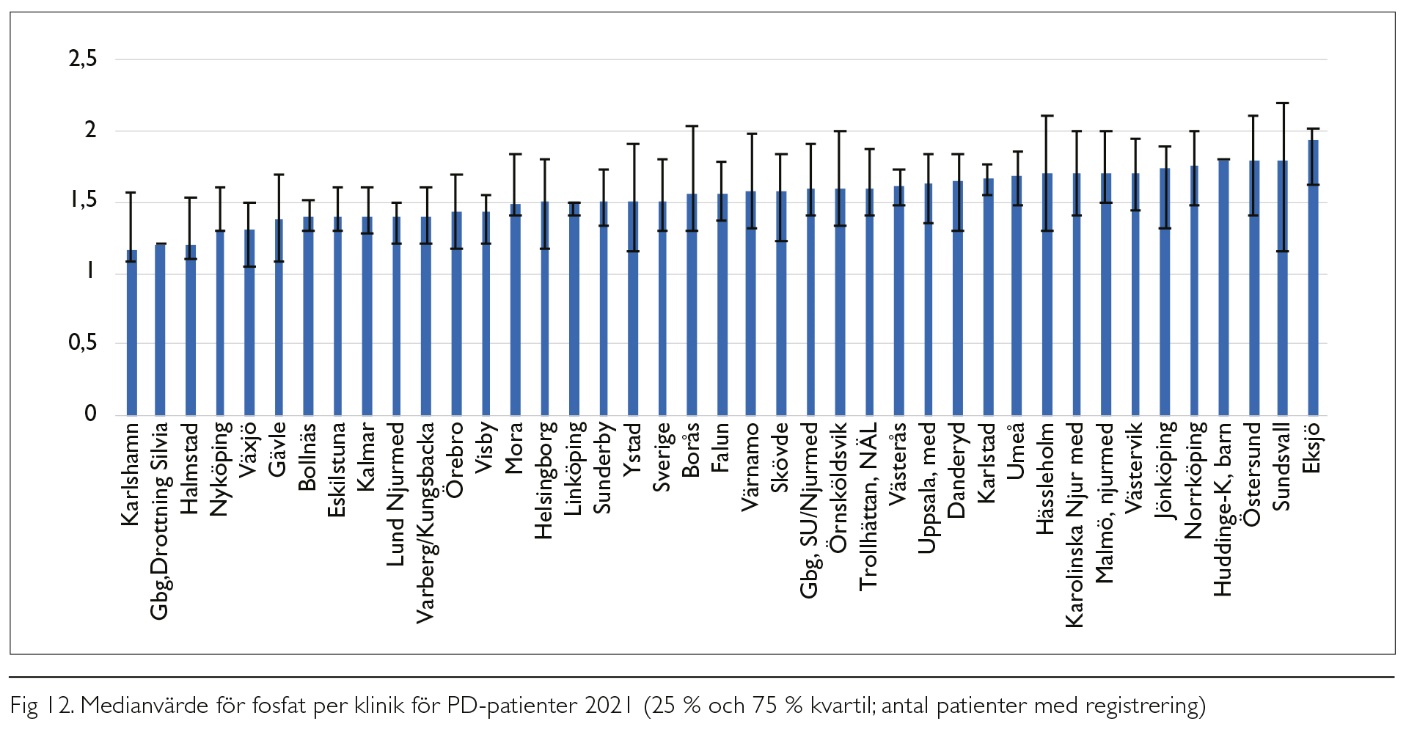 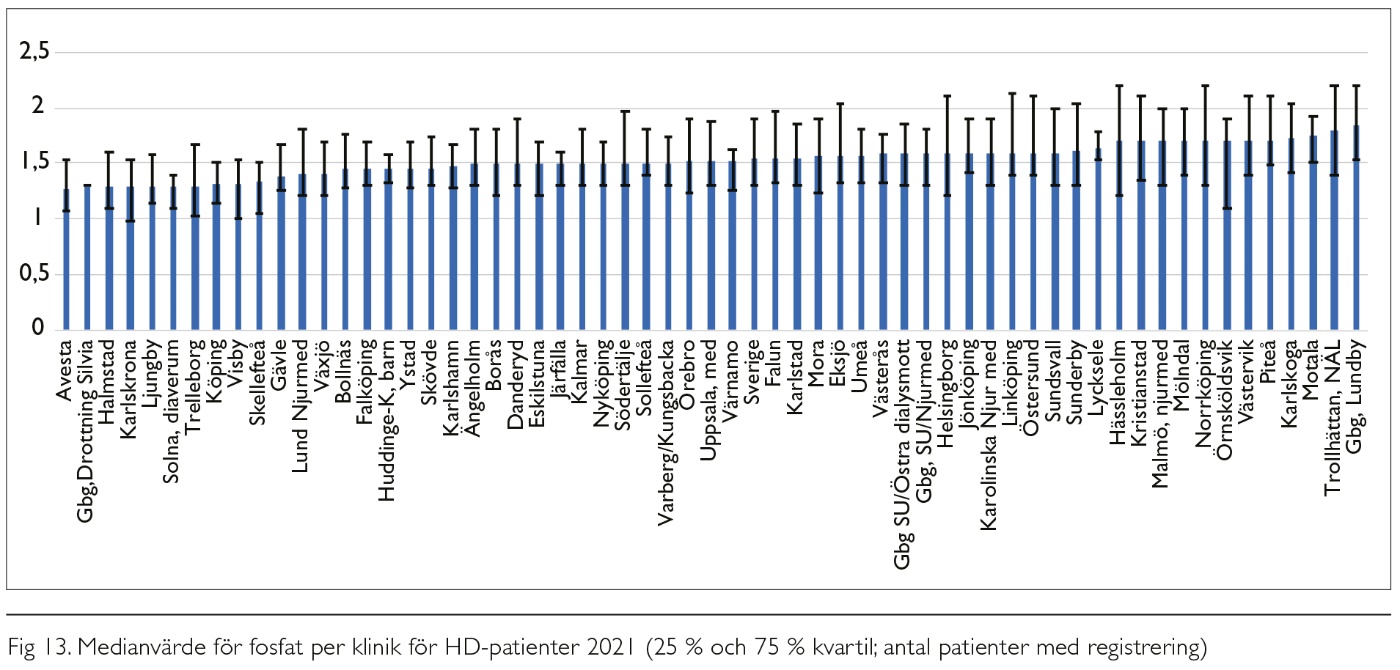 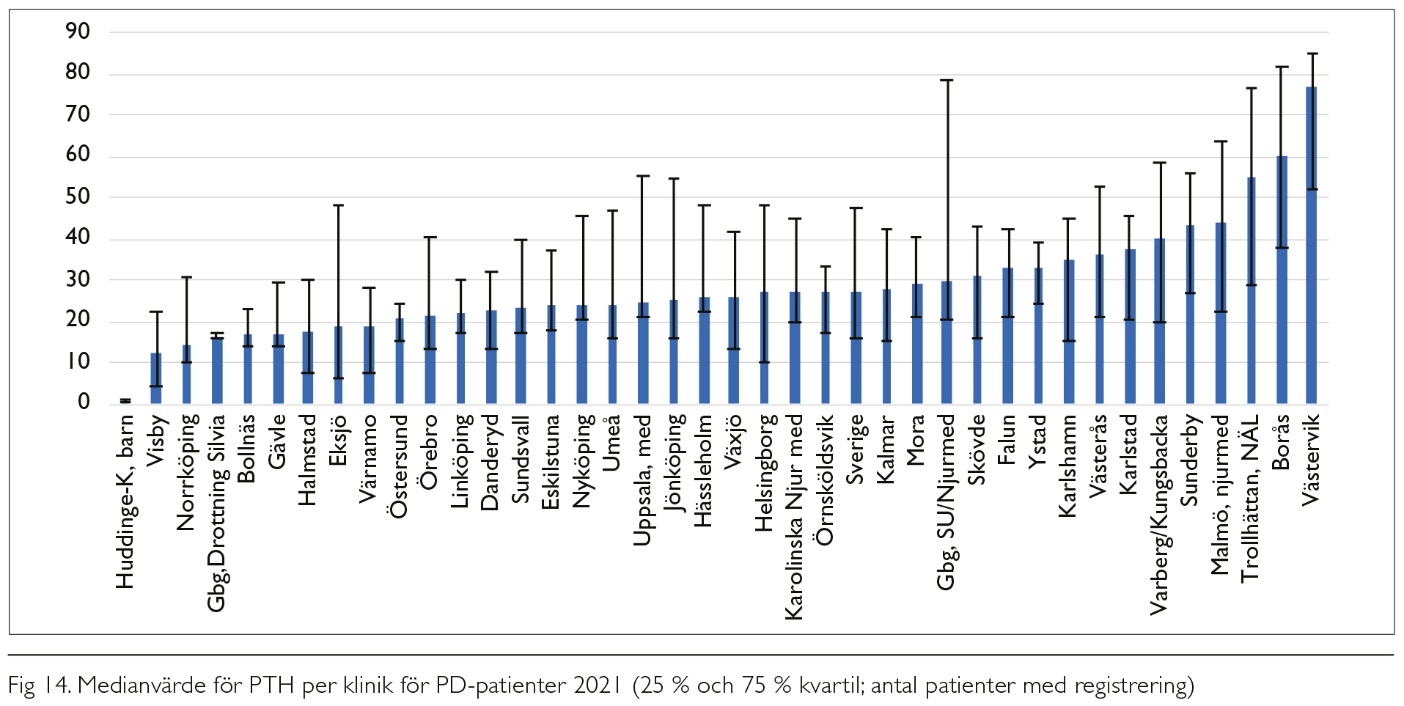 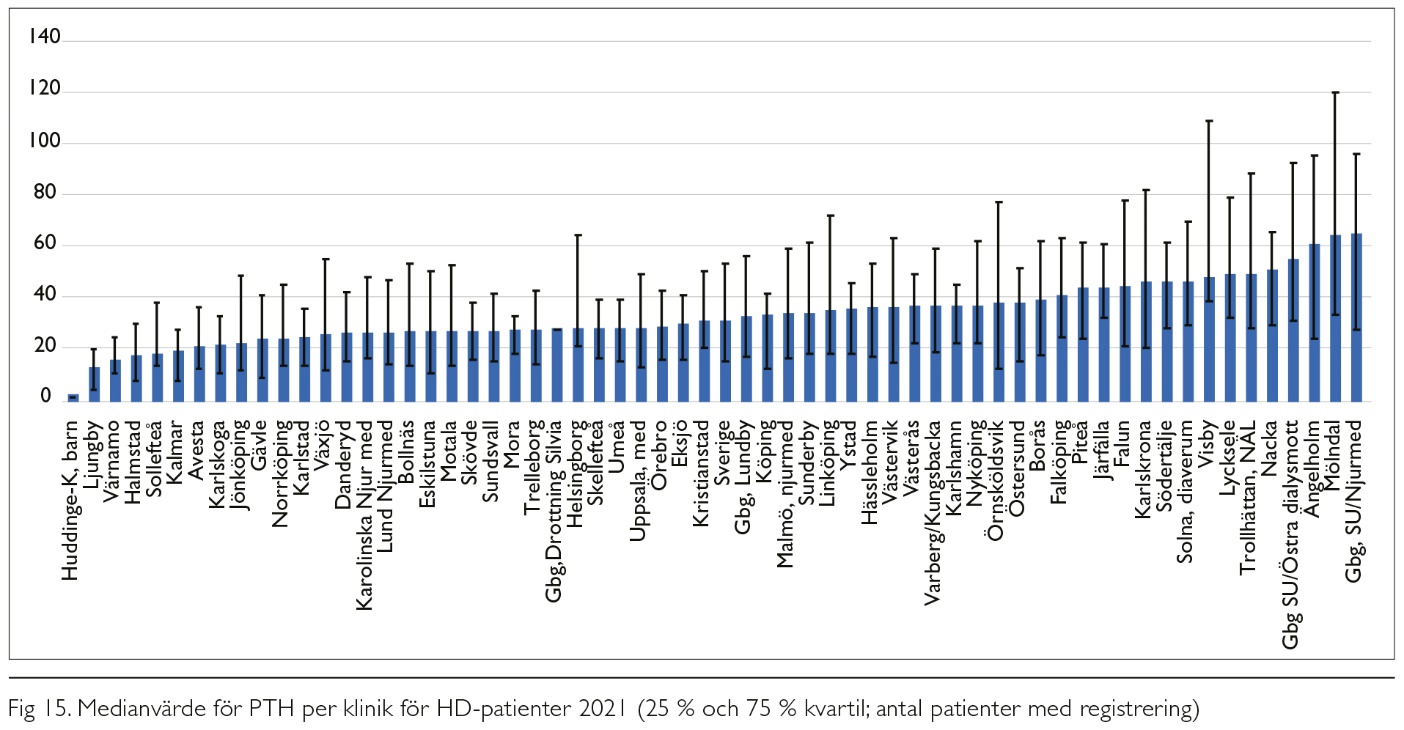 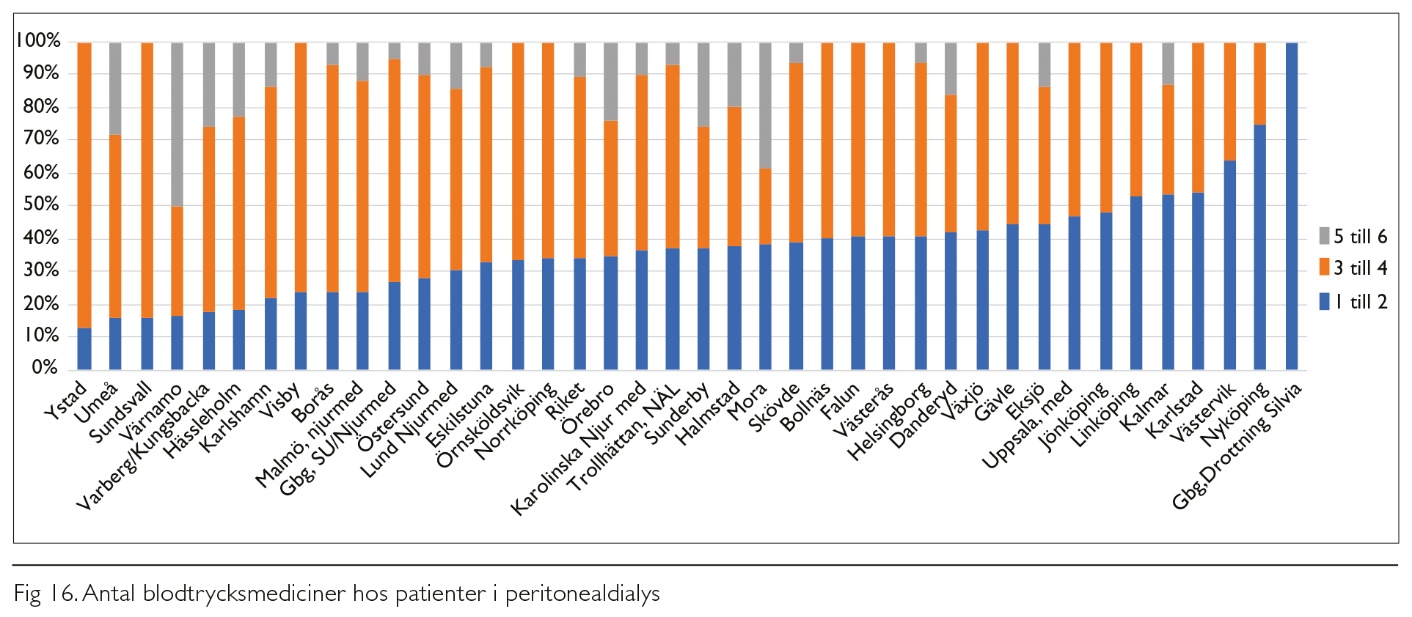 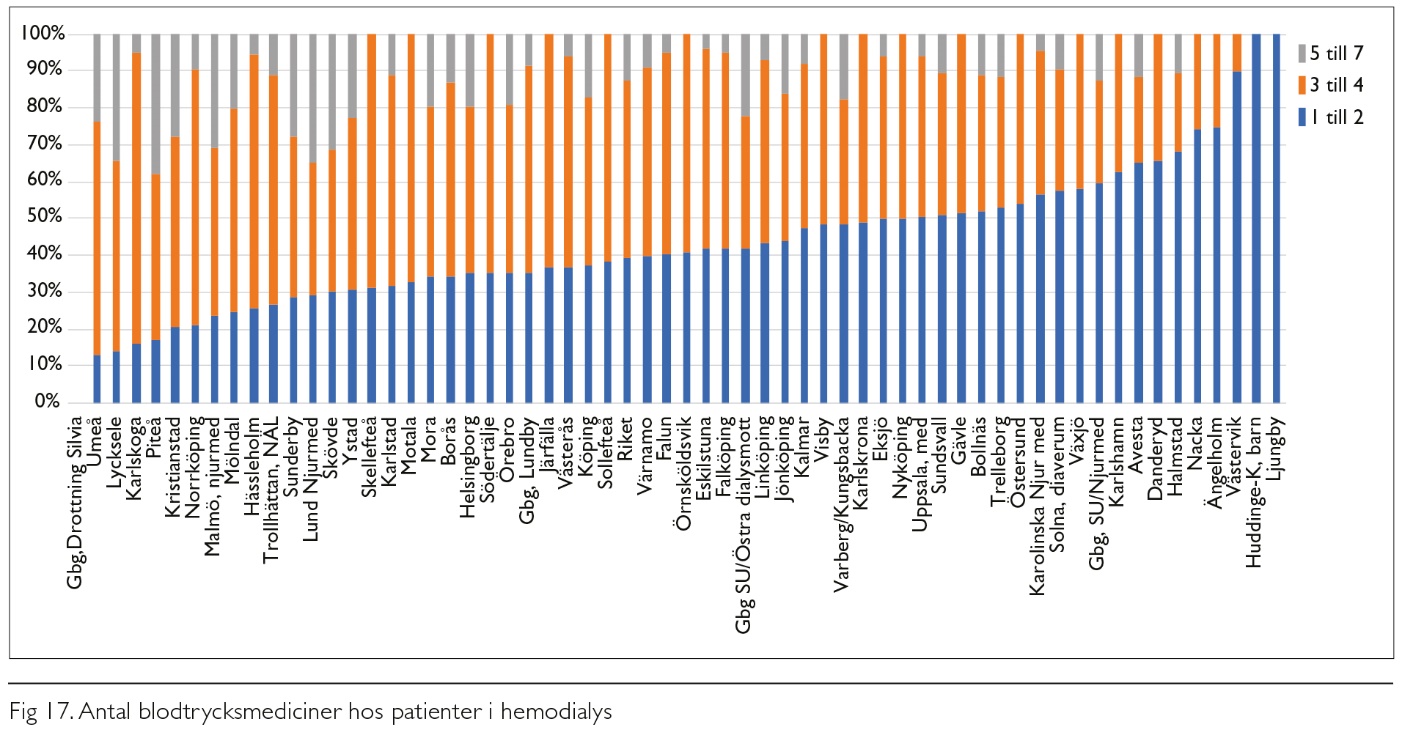 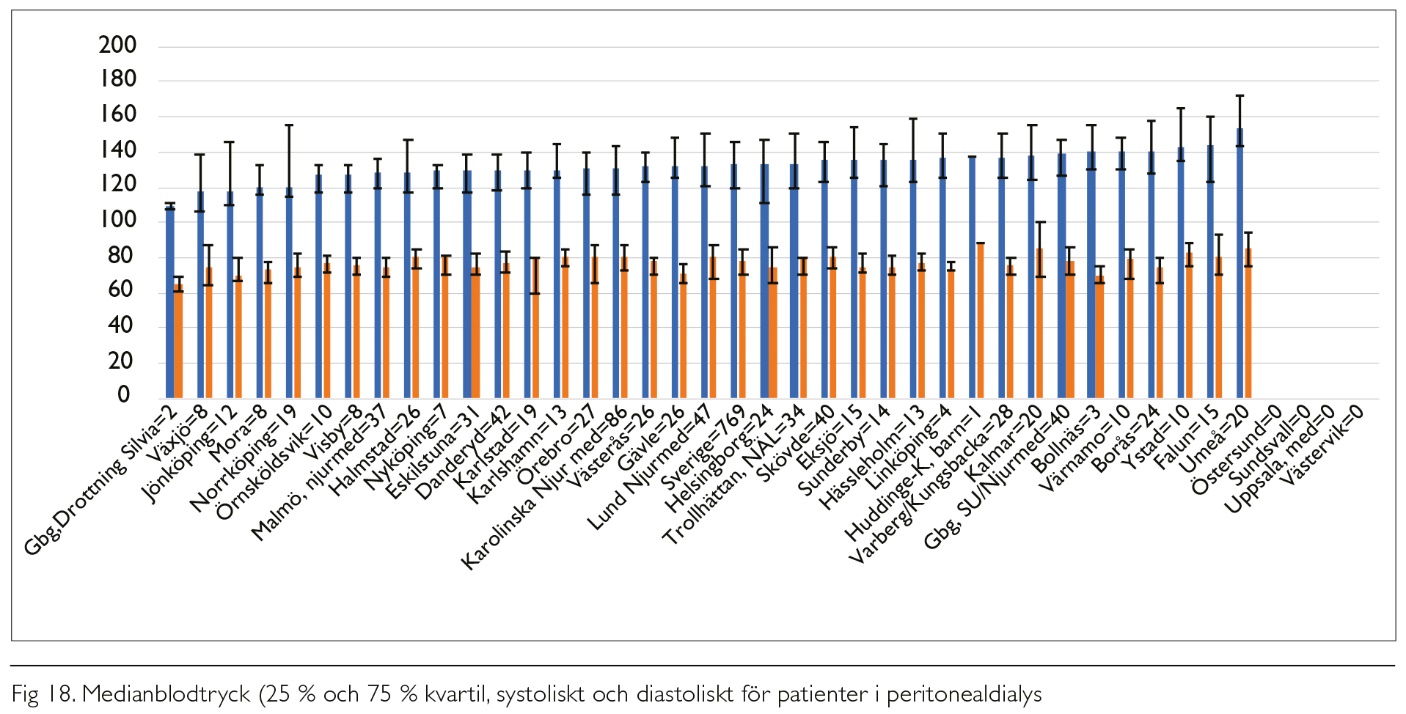 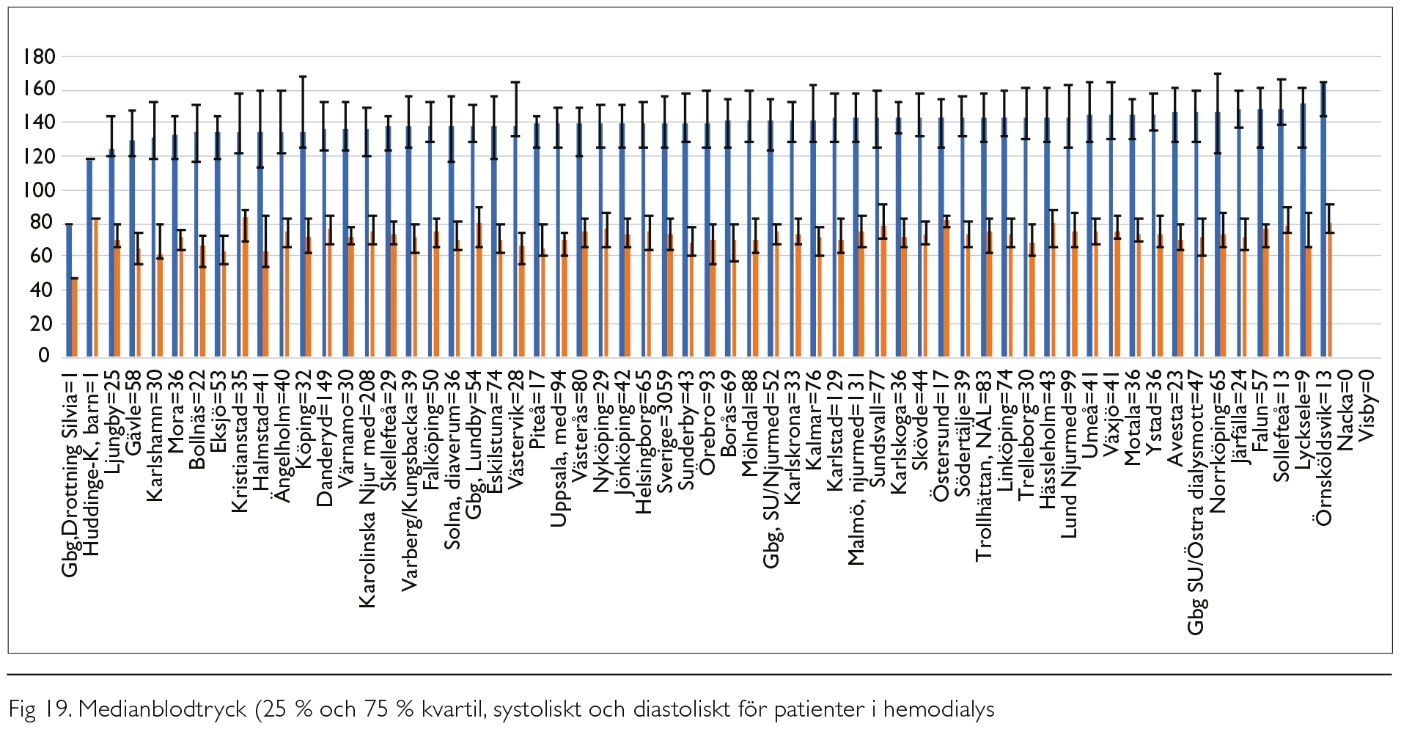 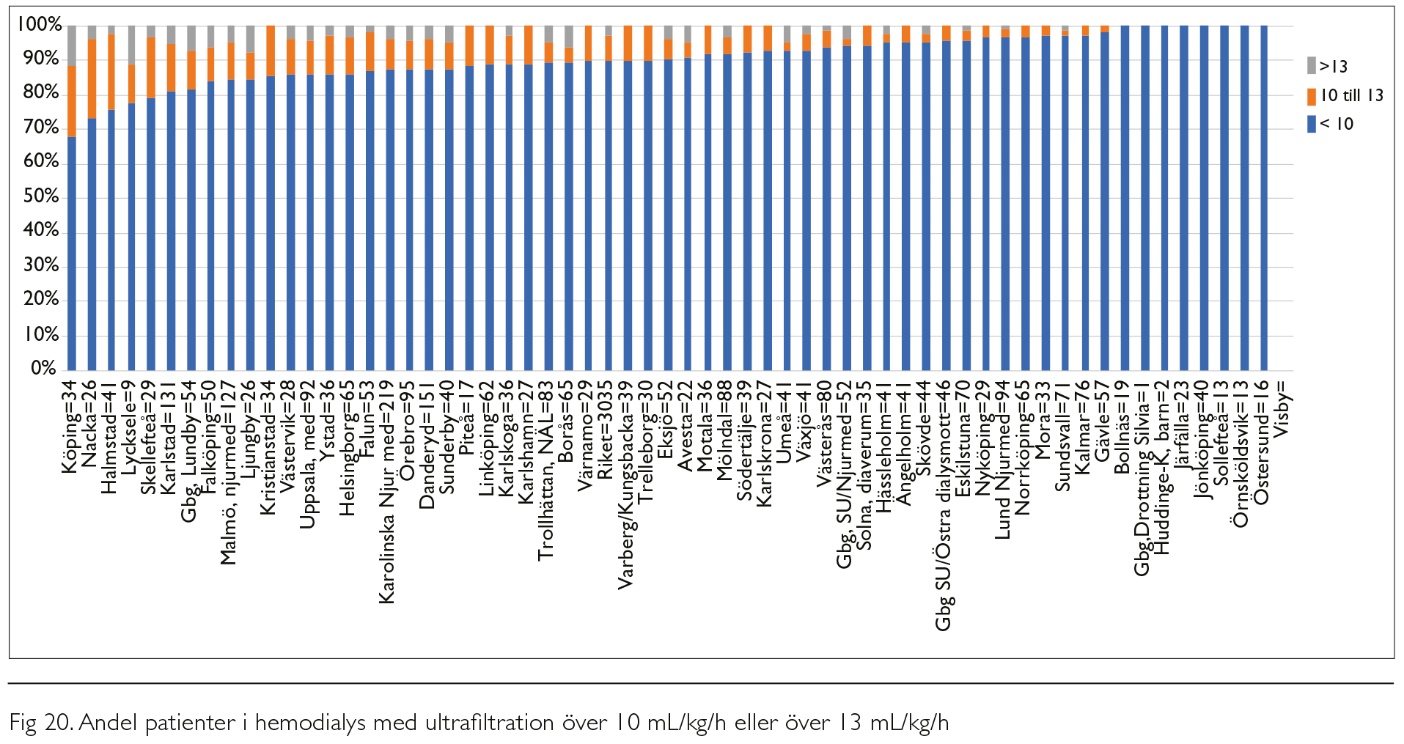 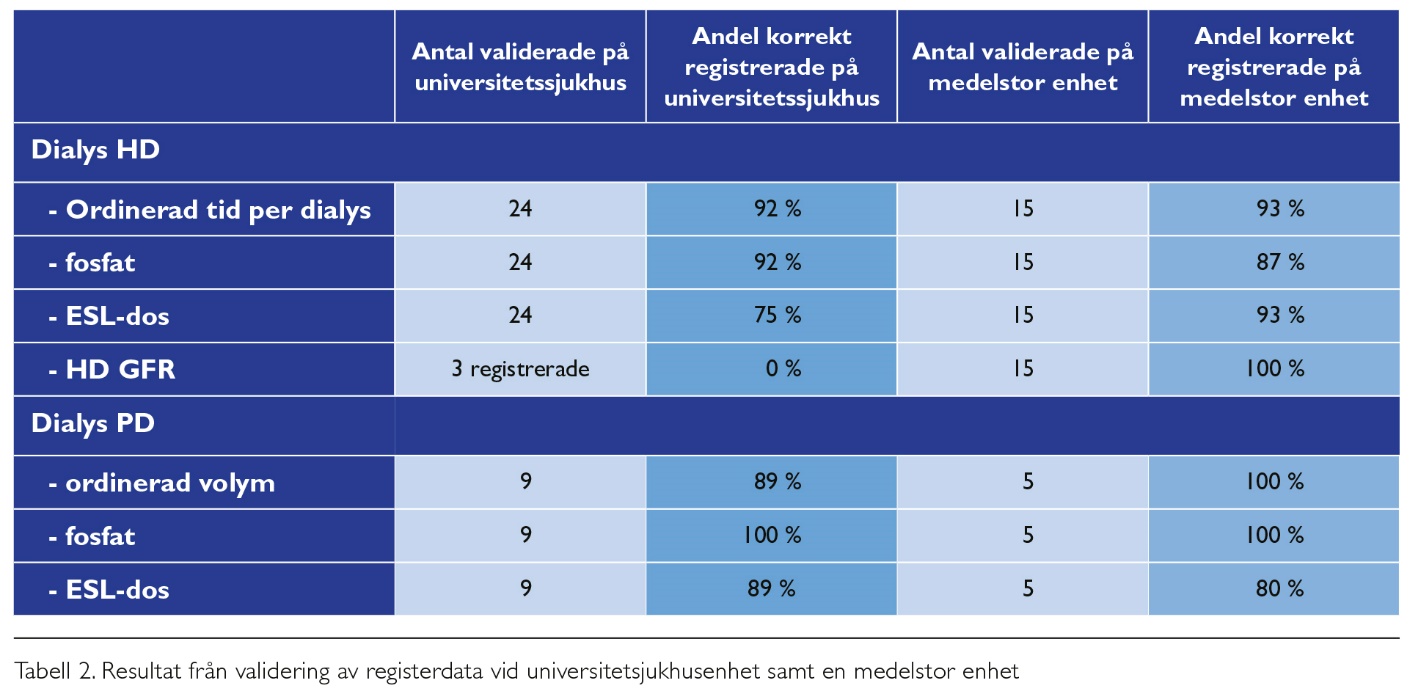 NJUR-
TRANSPLANTATION
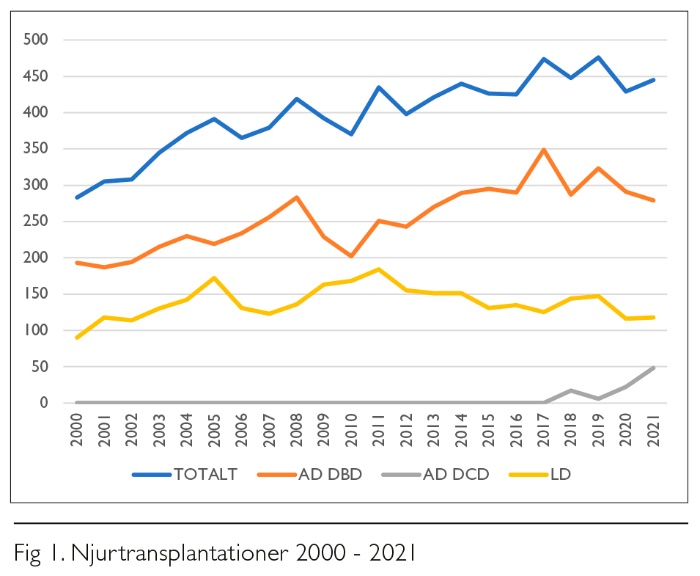 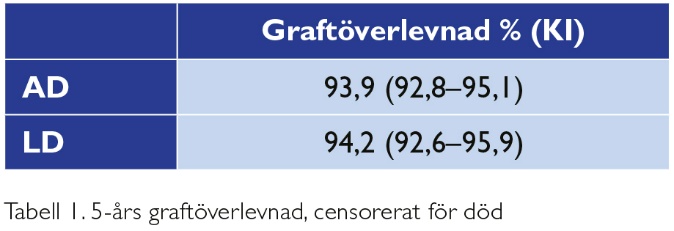 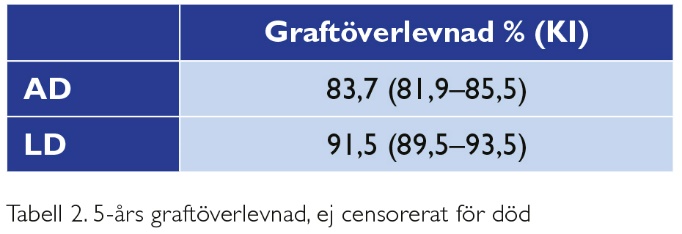 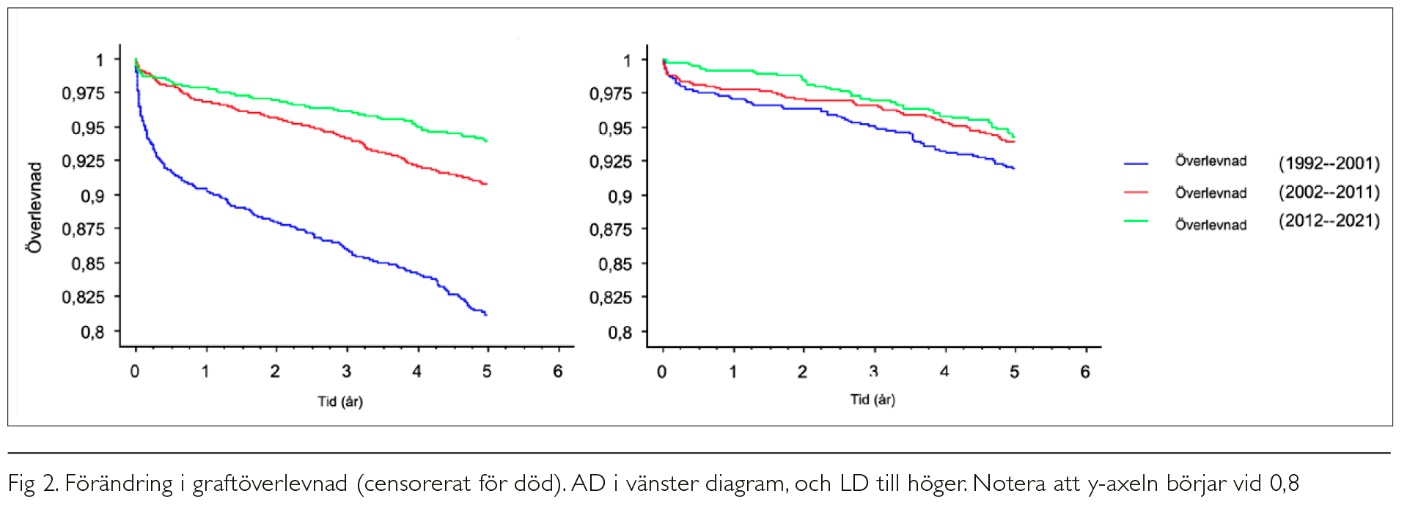 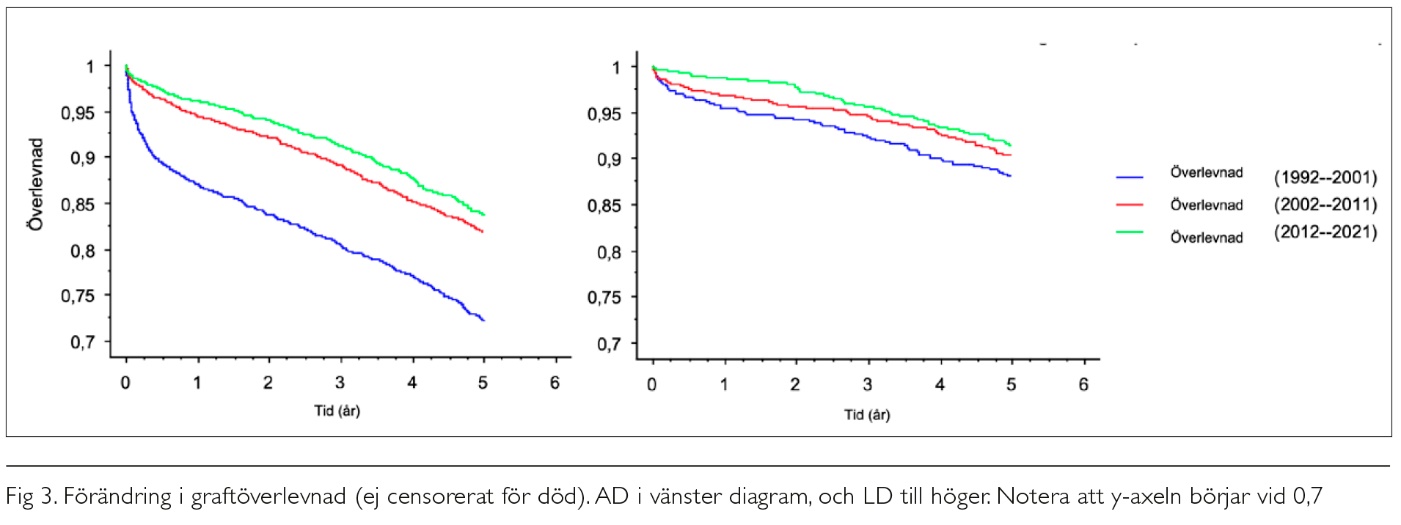 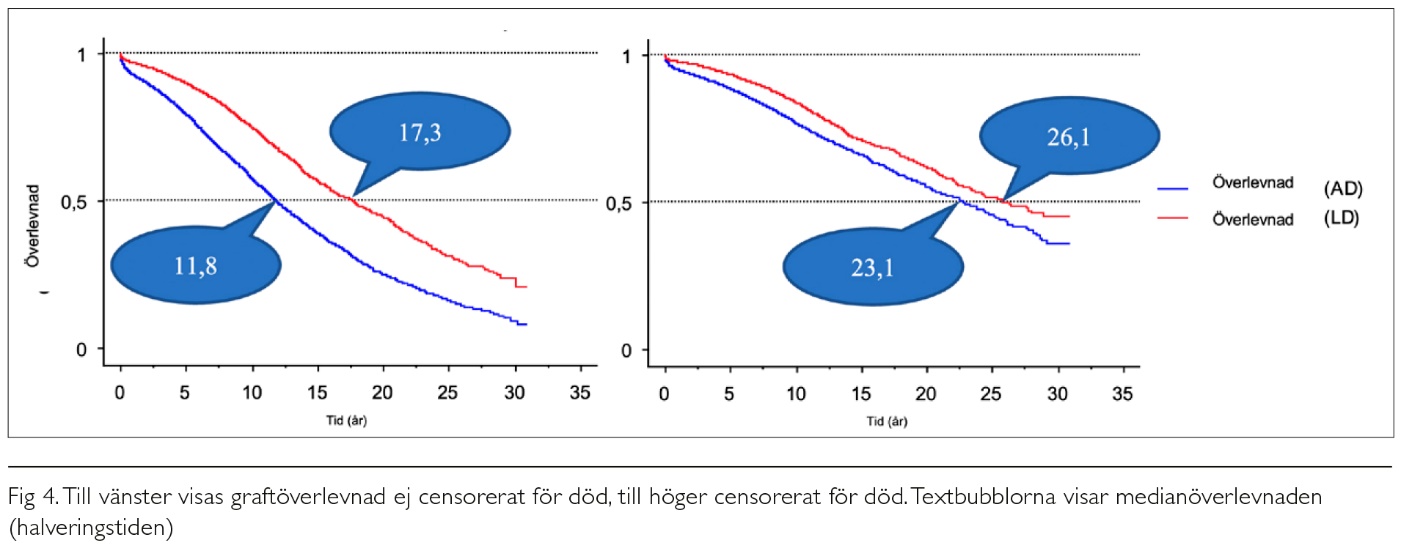 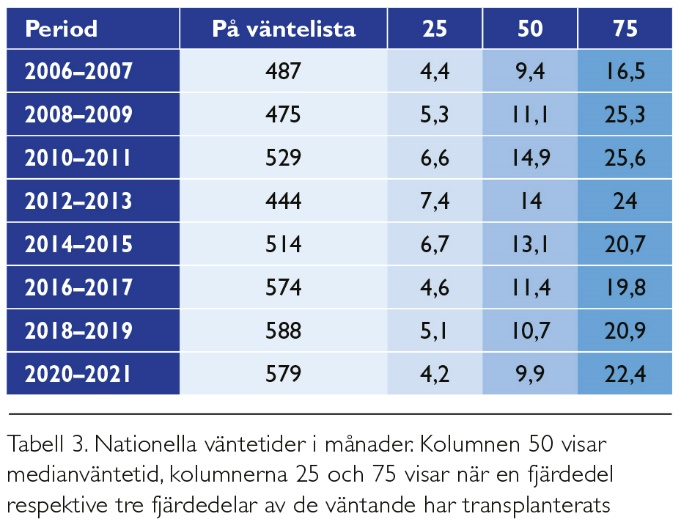 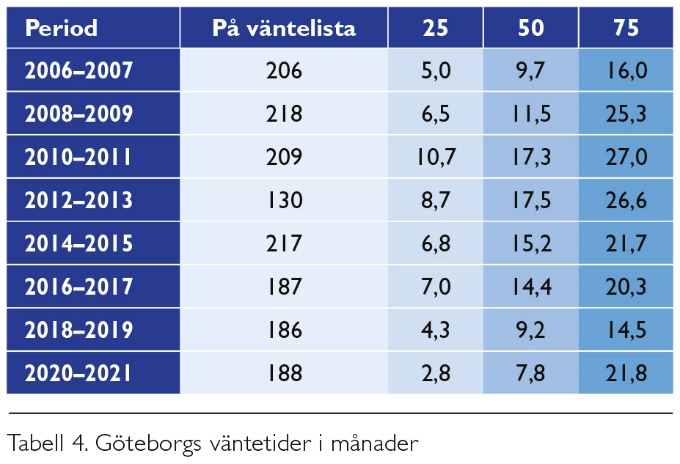 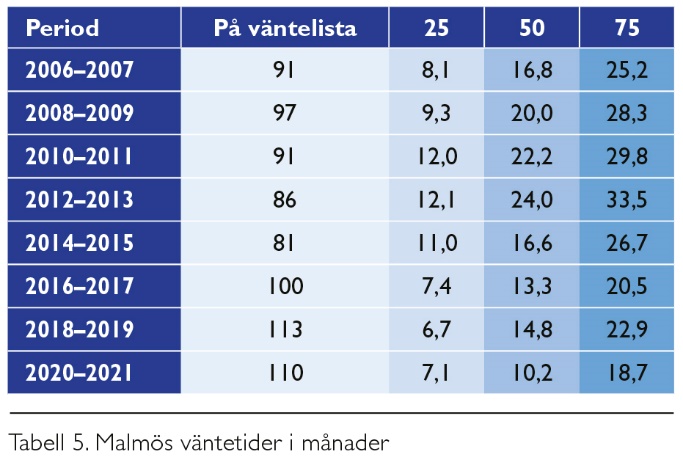 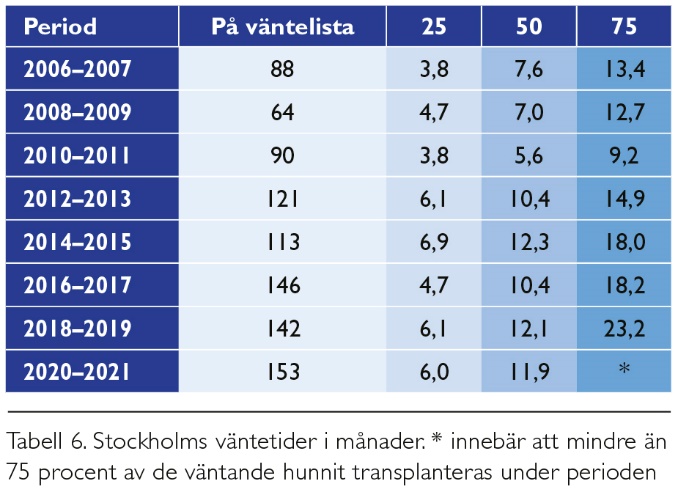 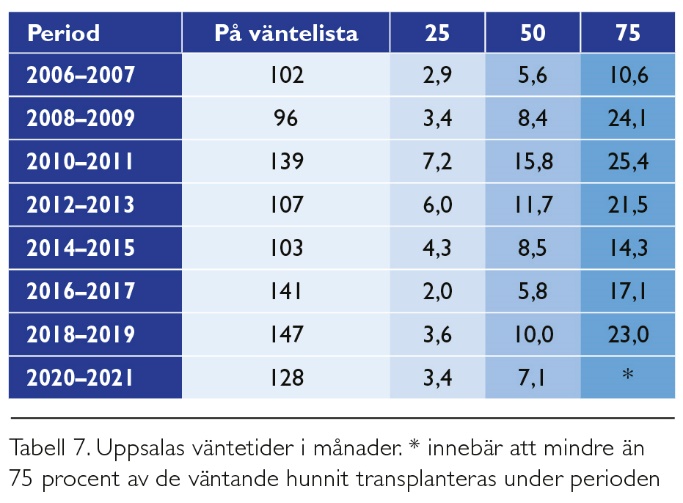 PATIENTRAPPORTERADE MÅTT
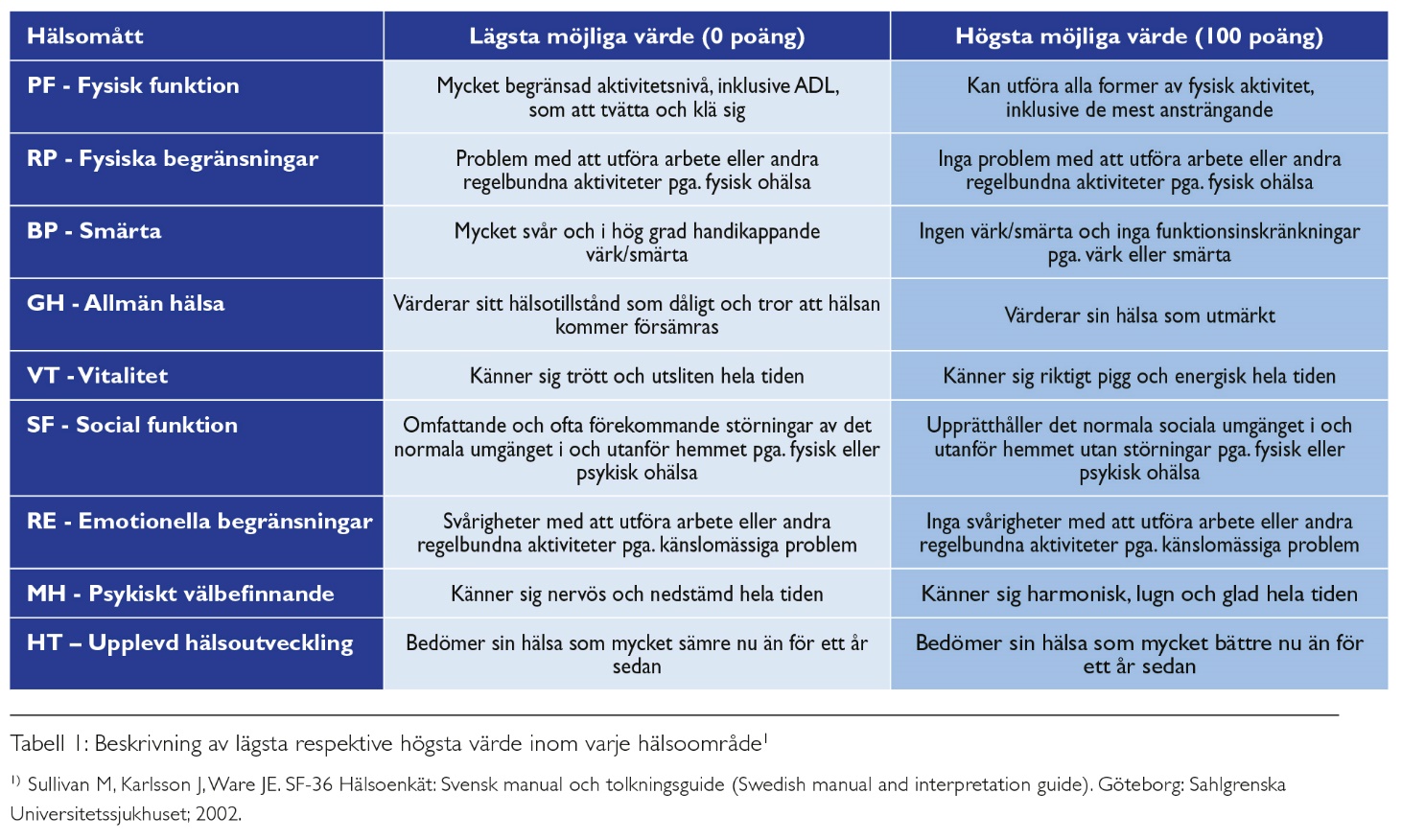 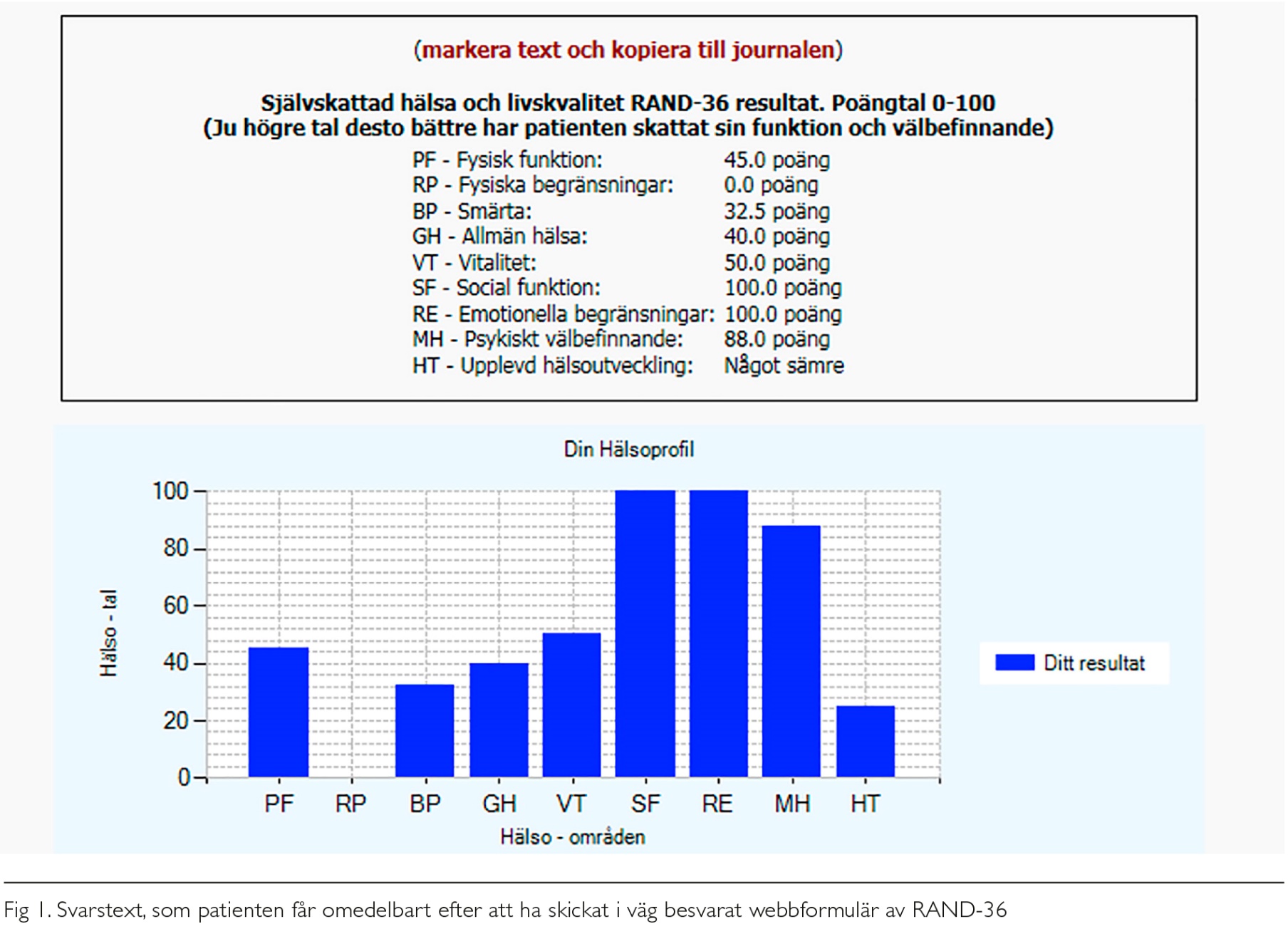 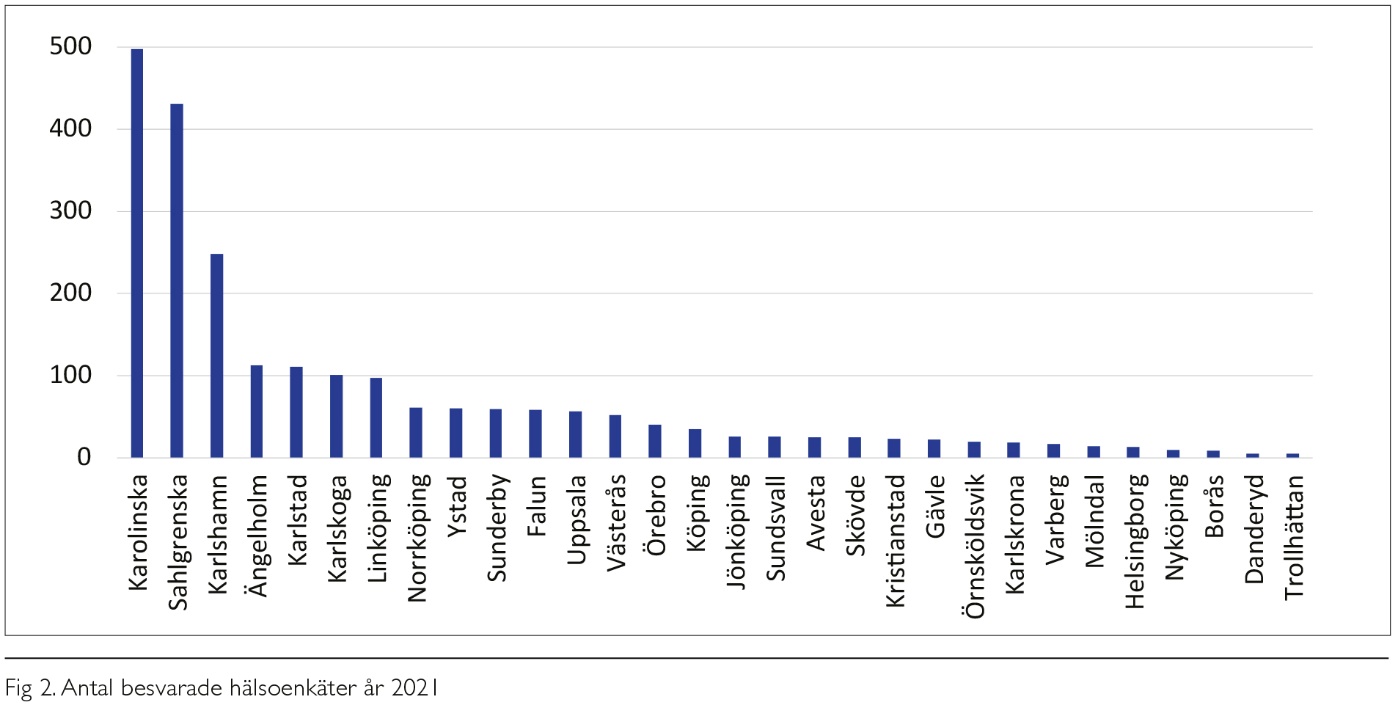 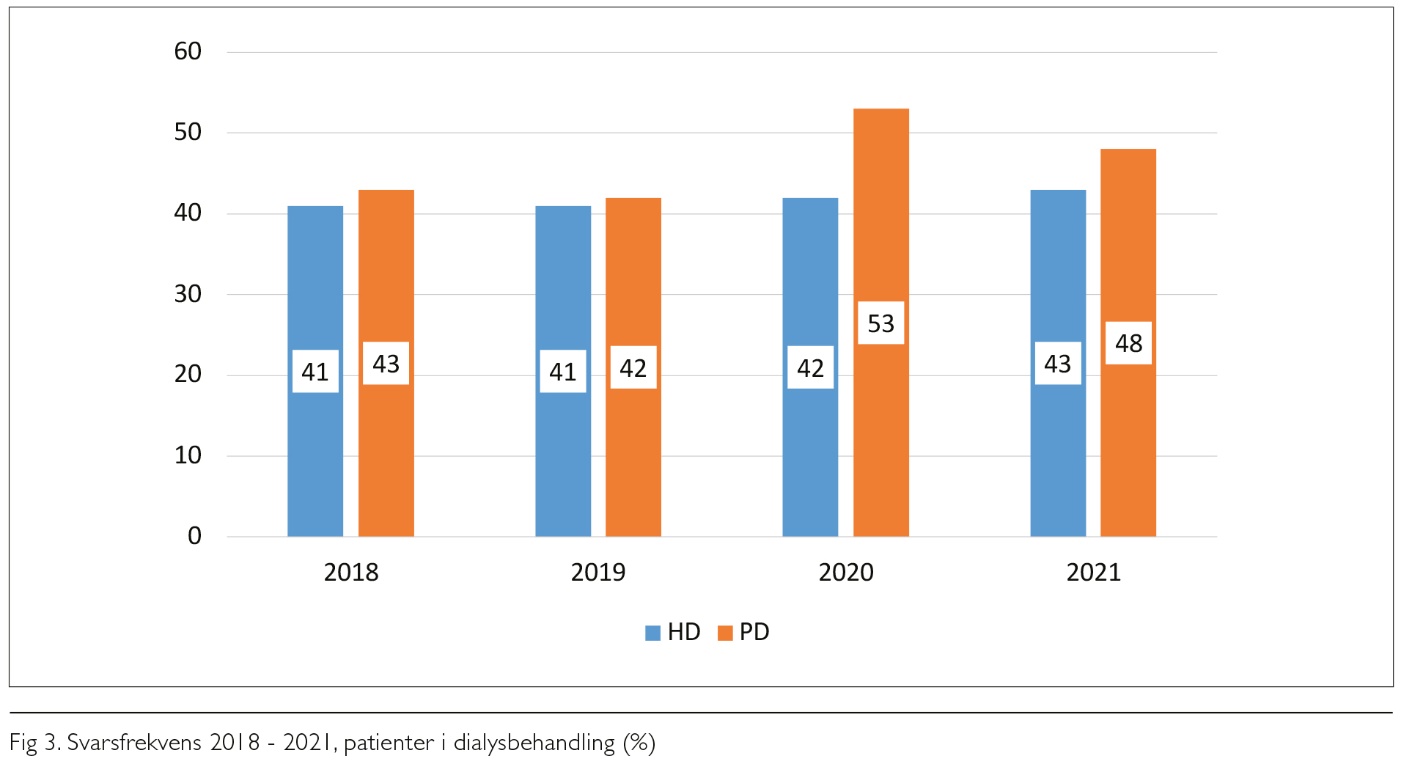 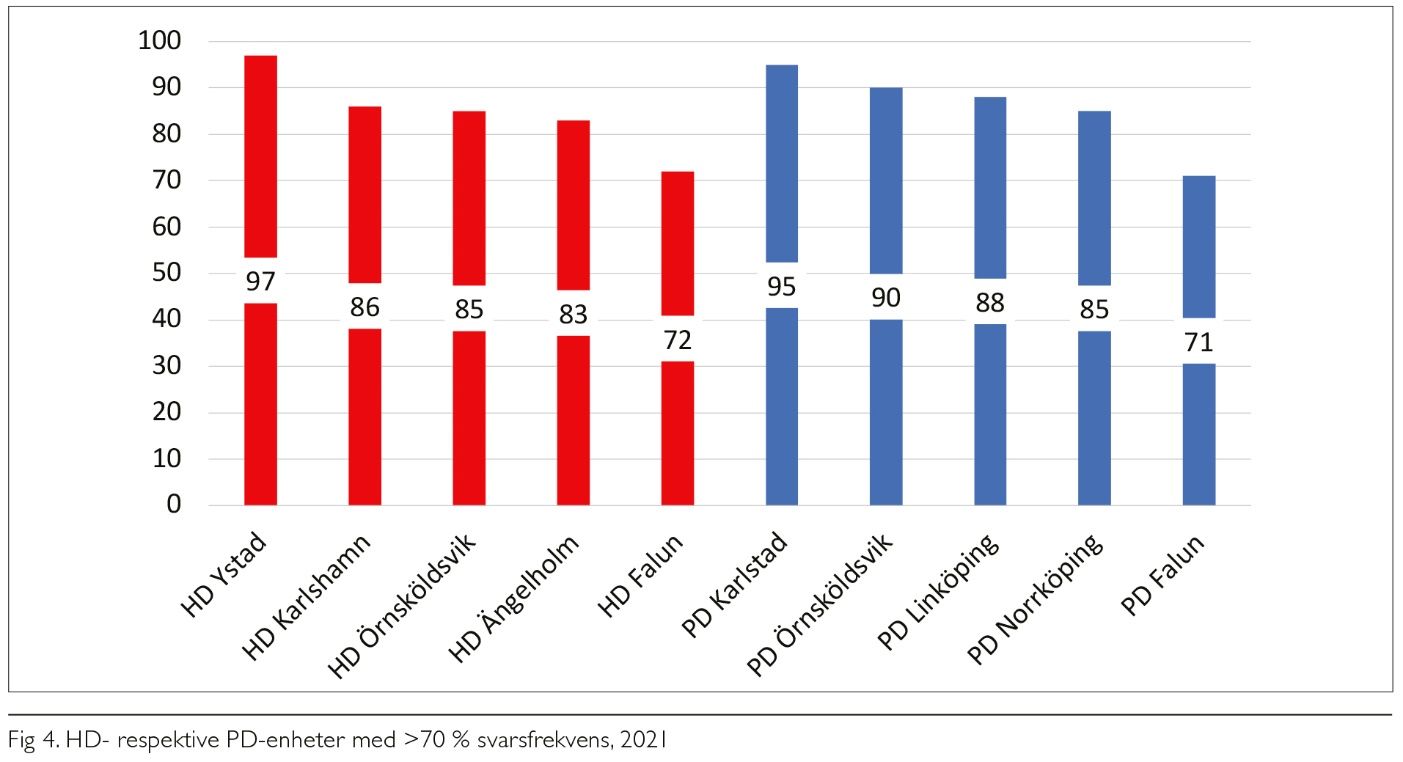 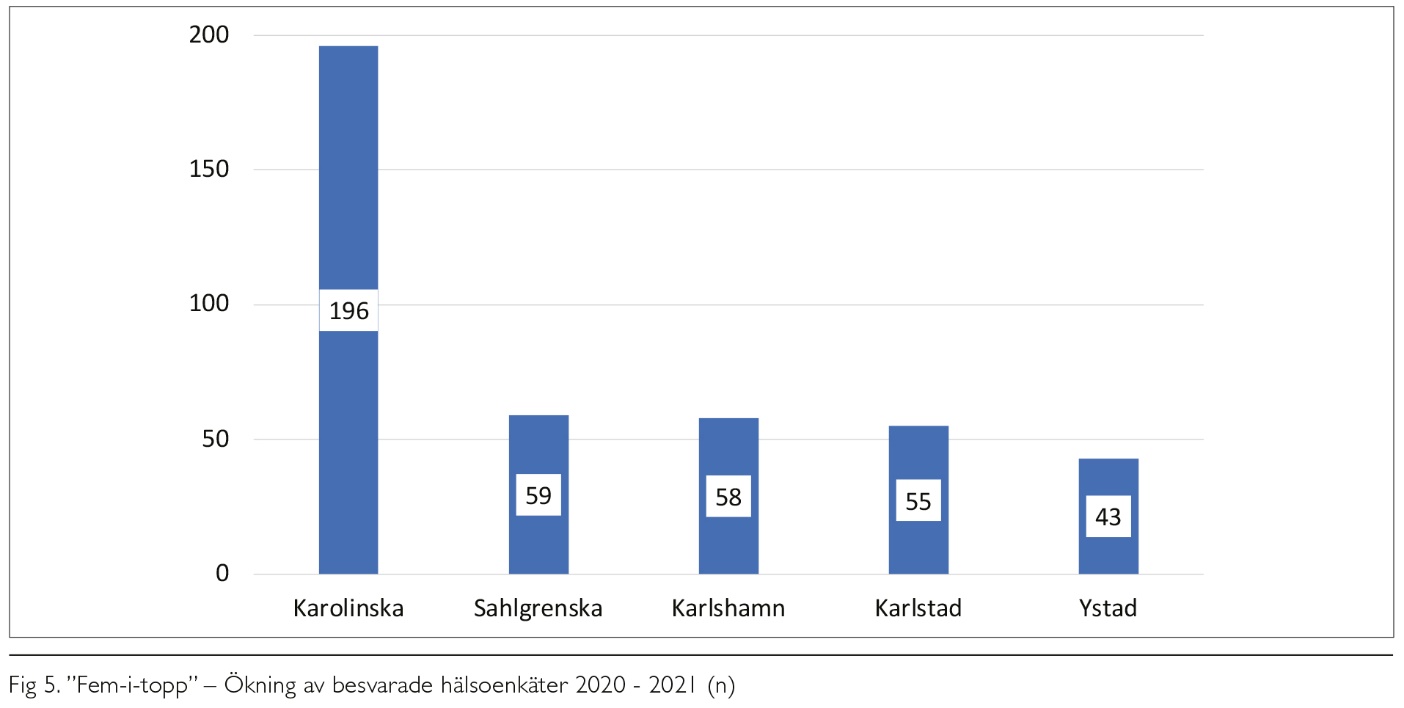 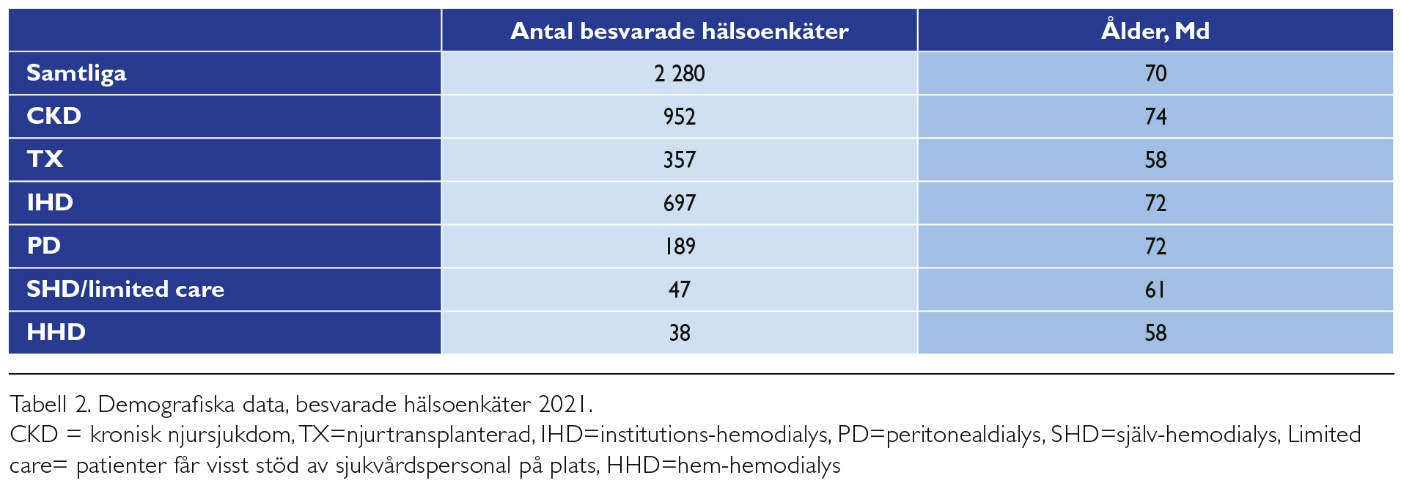 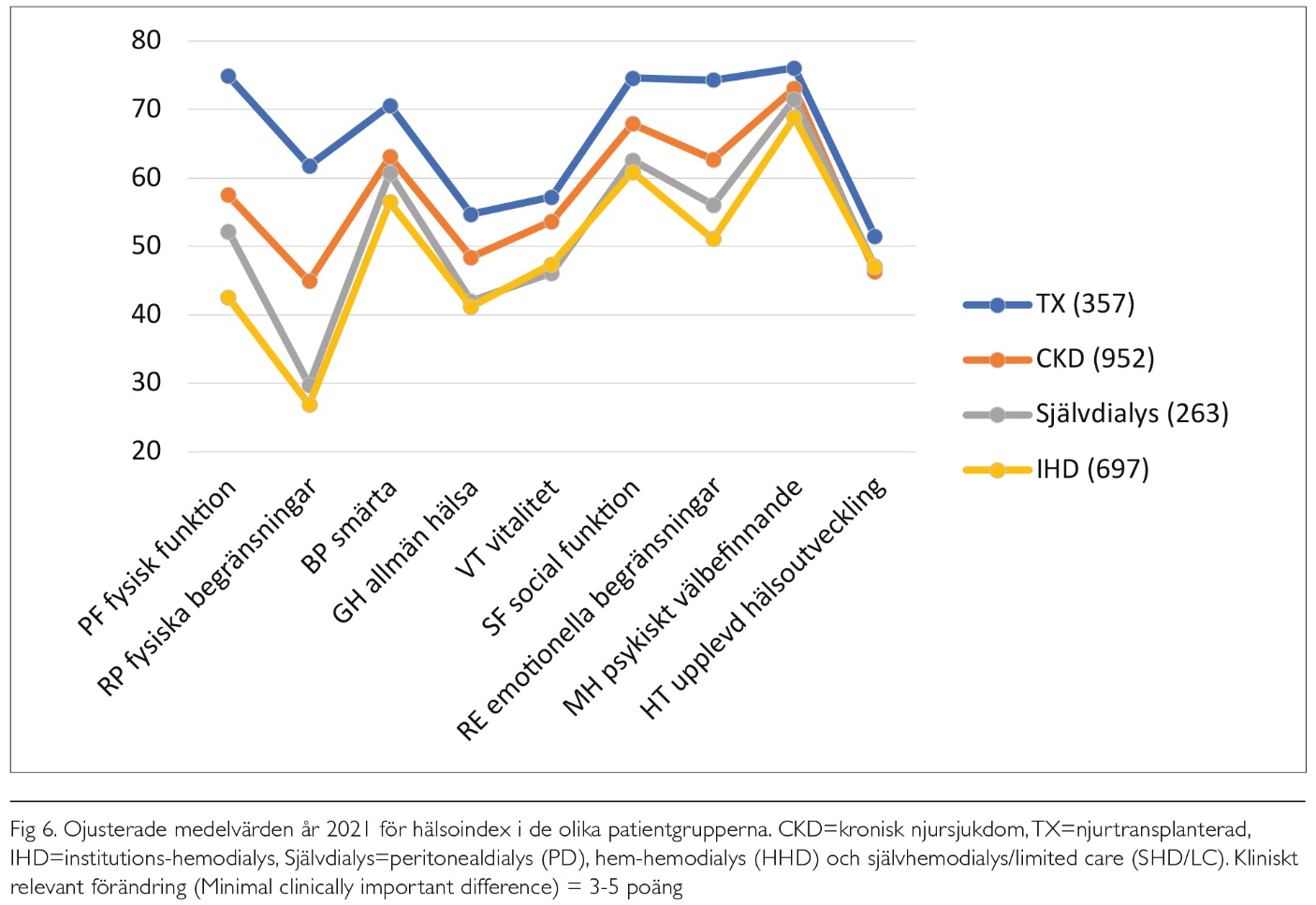 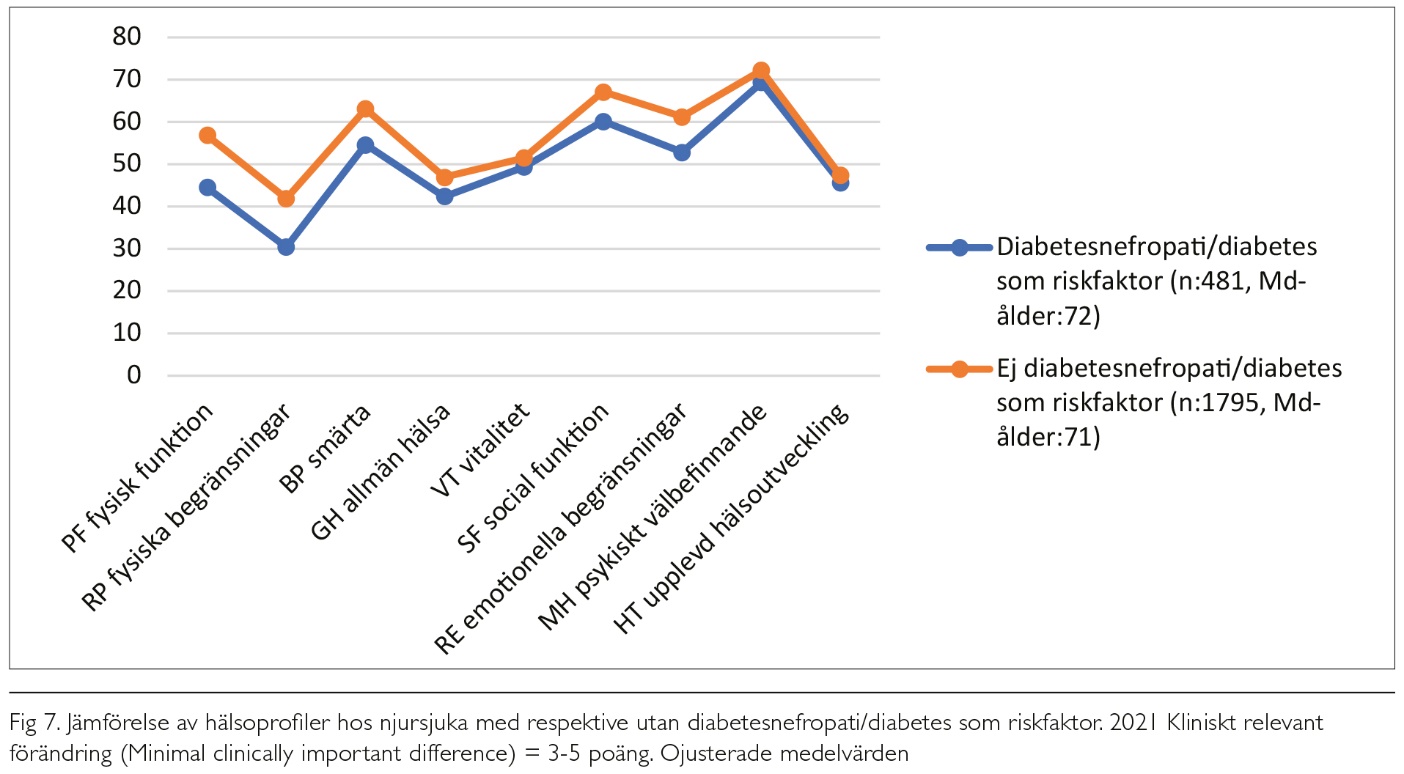 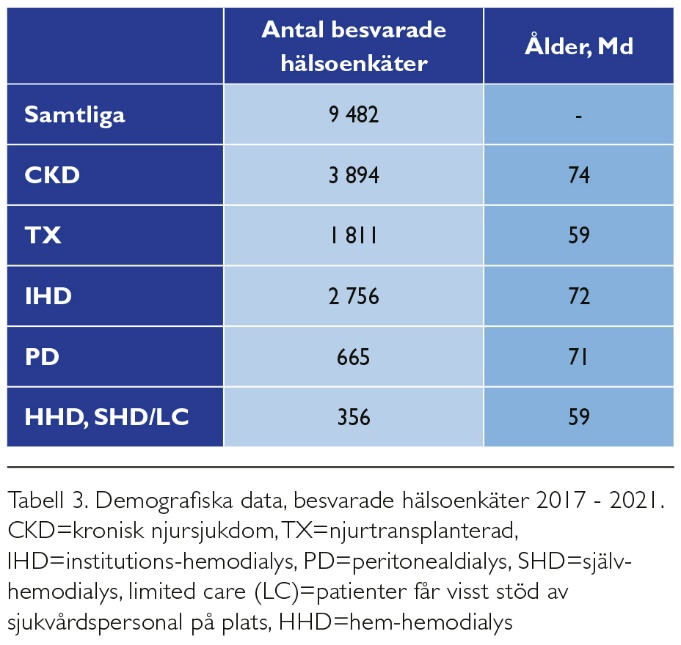 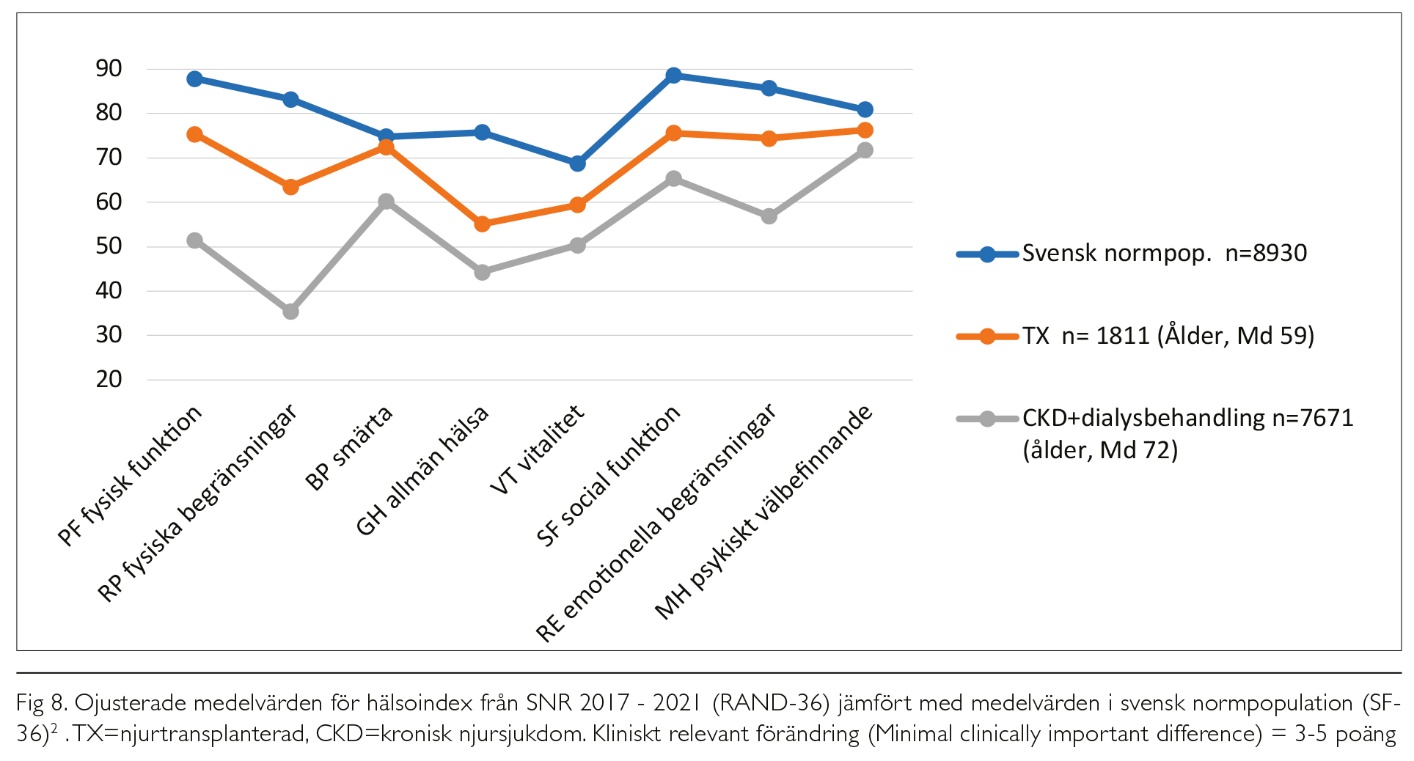 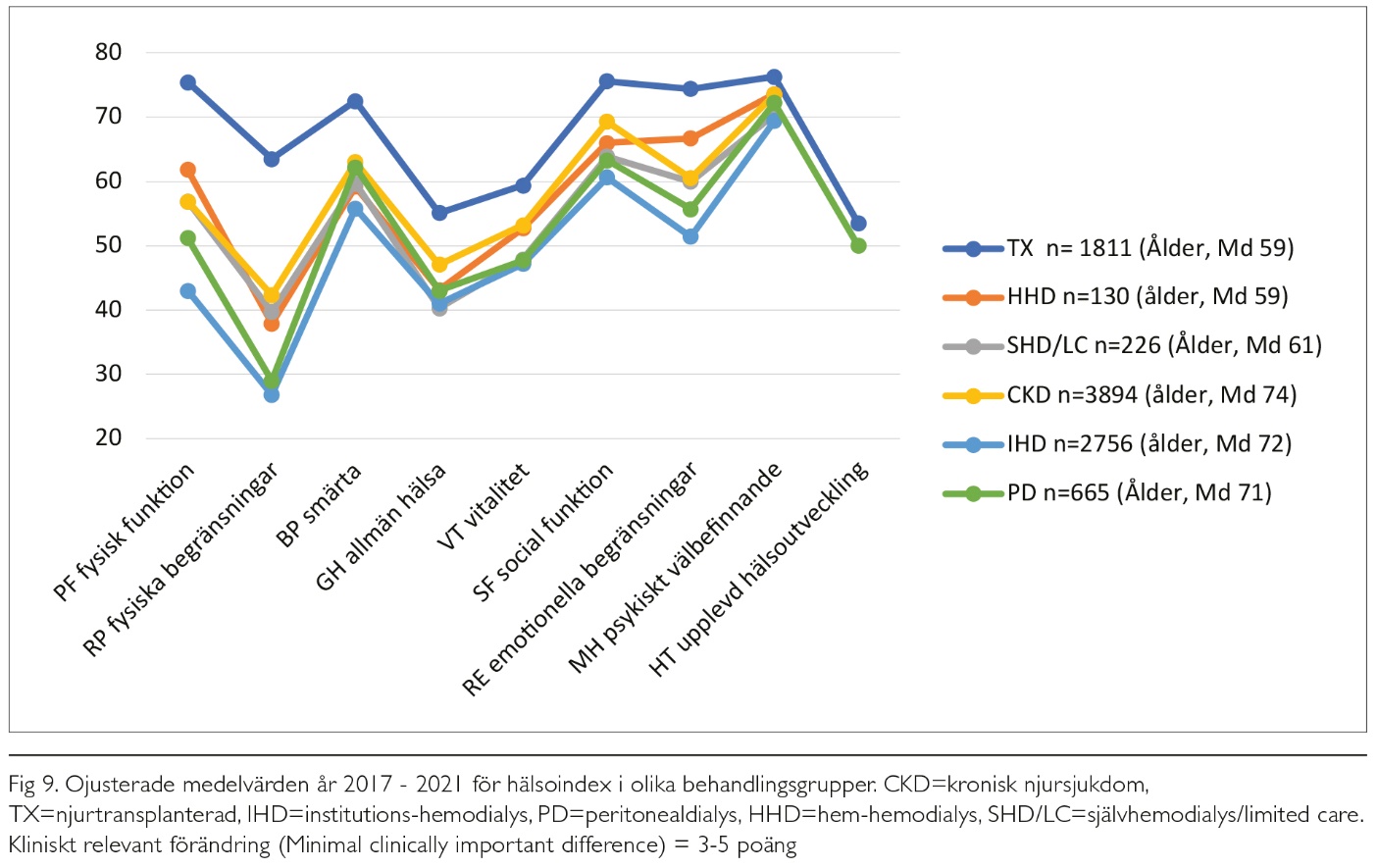 ÖVERLEVNAD
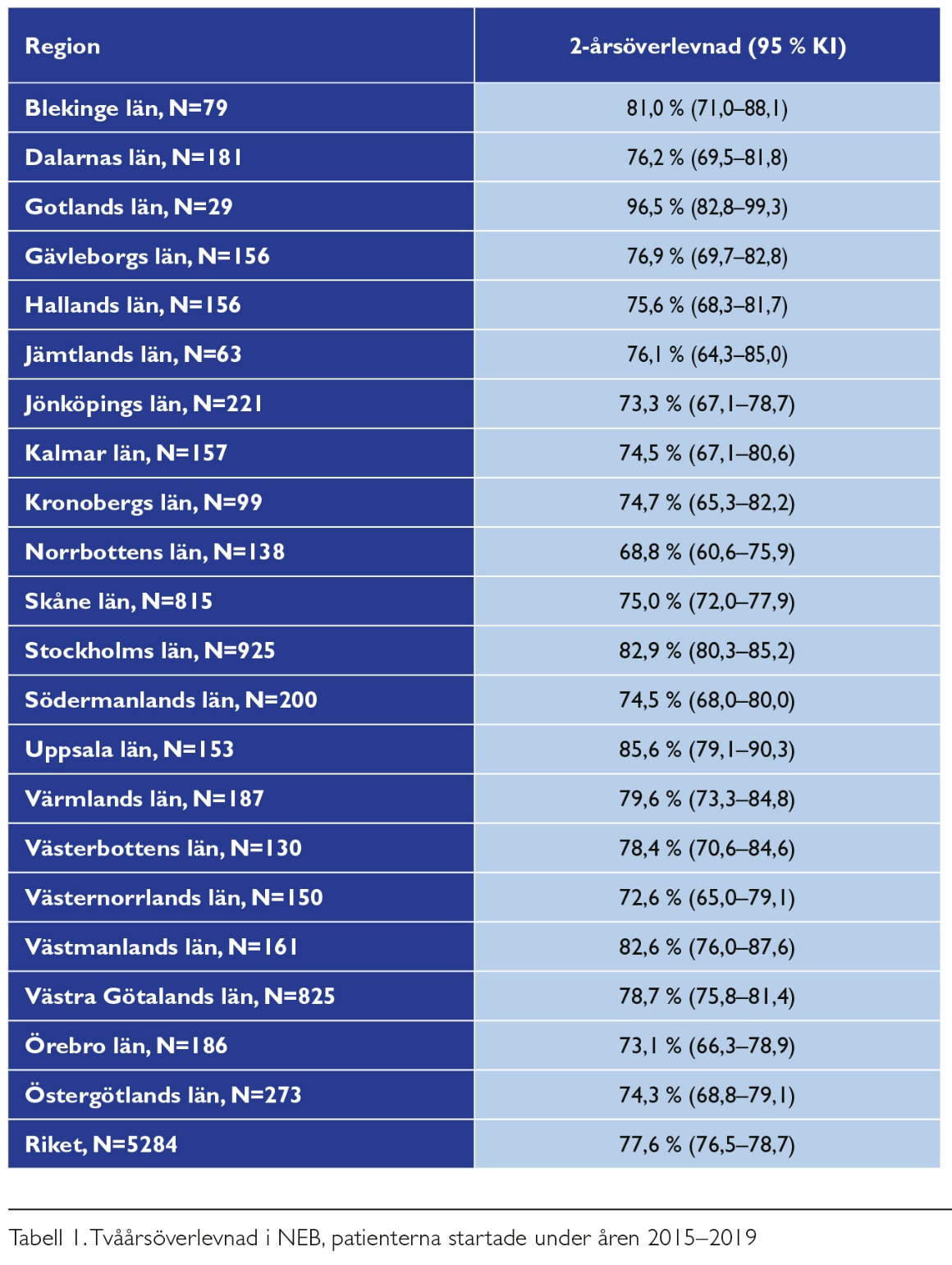 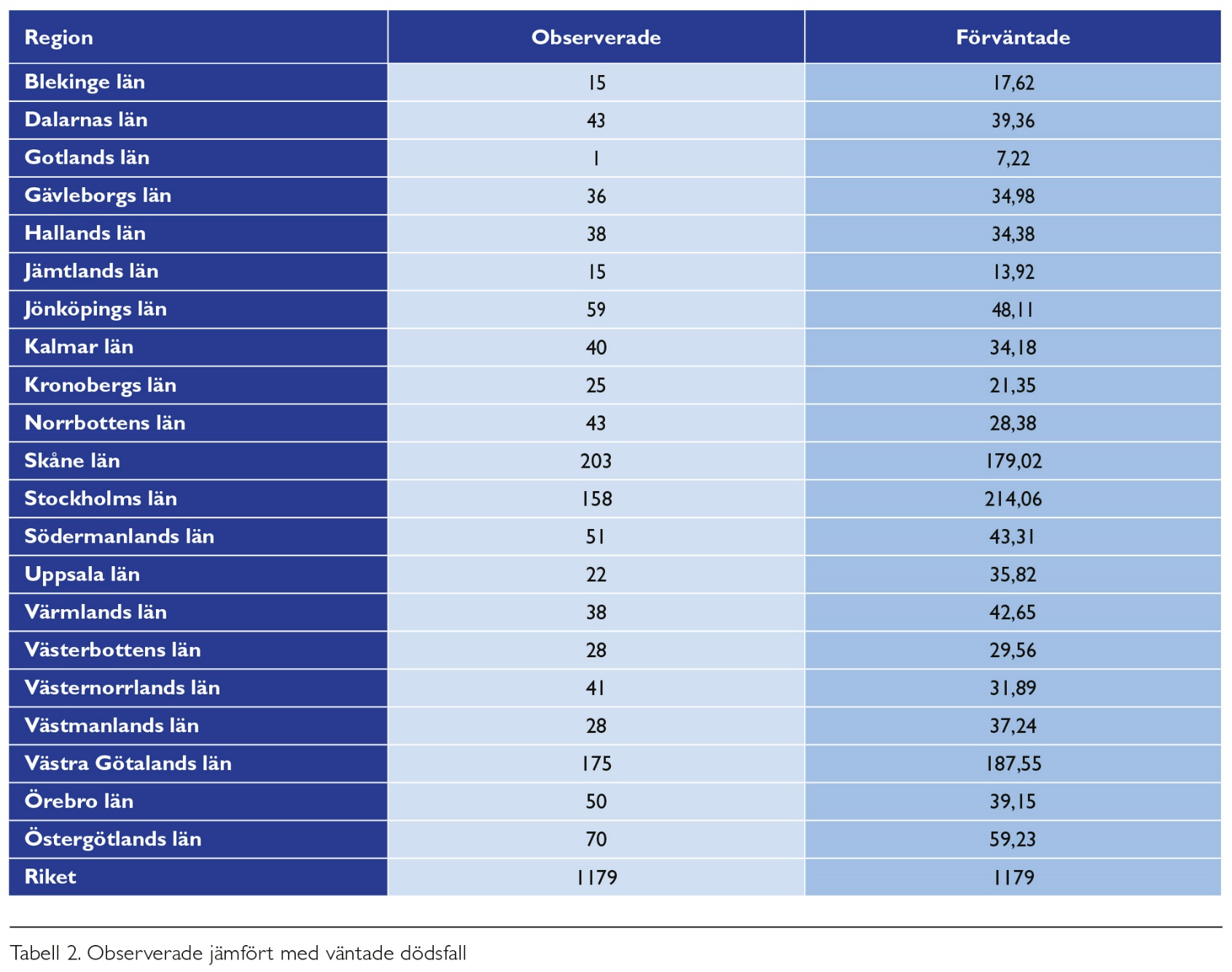 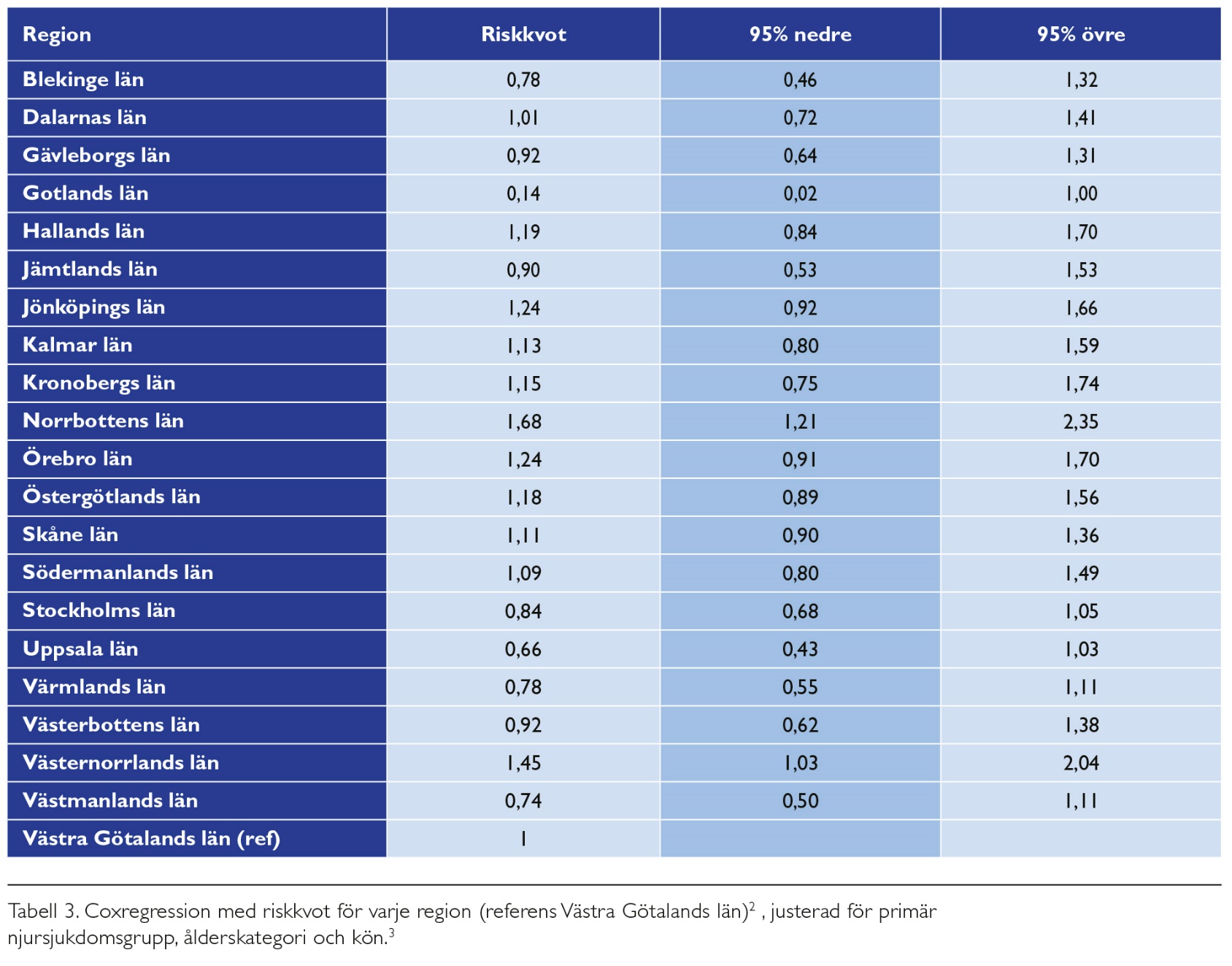 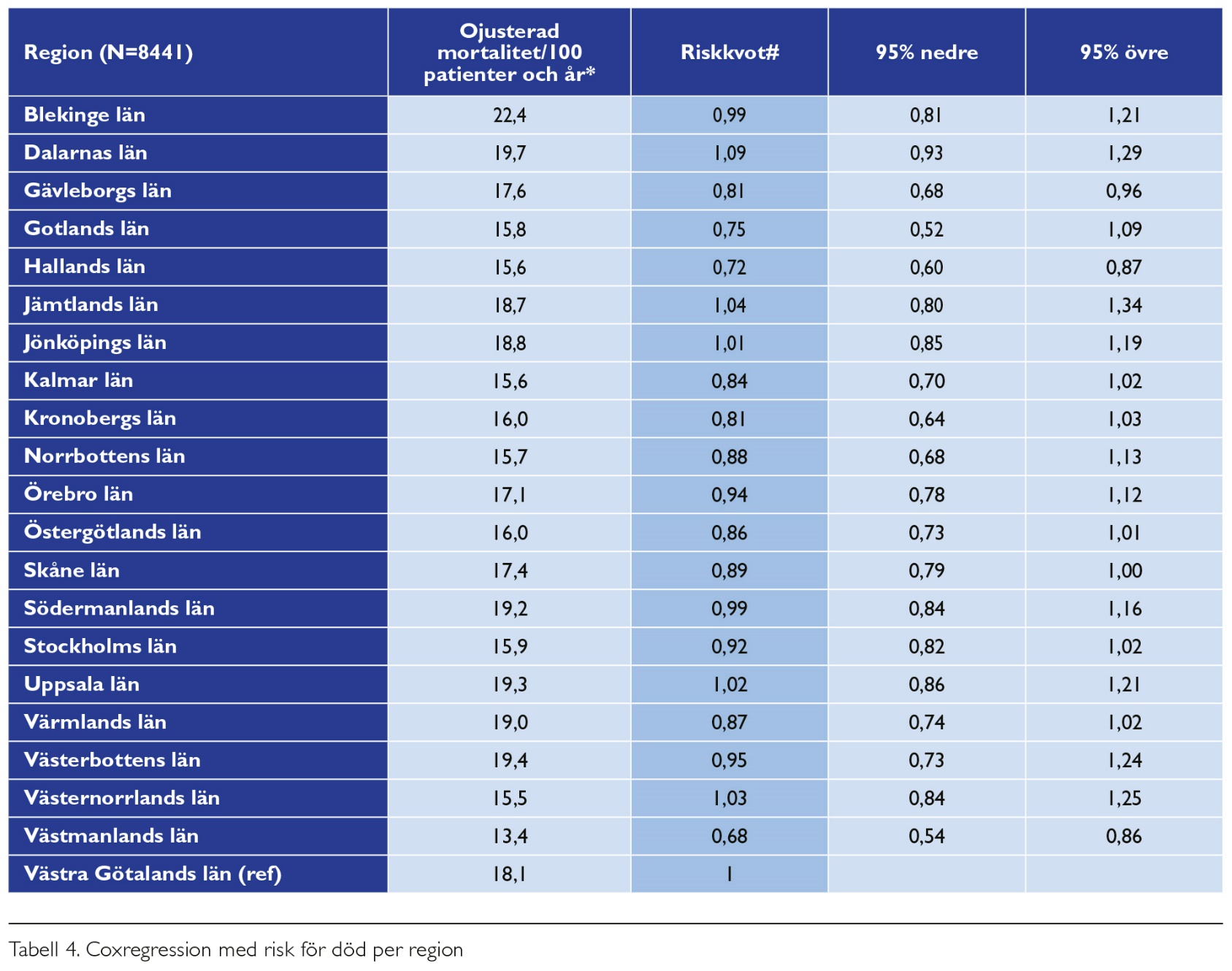